Managing Sets and running Jobs
Callie Mendoza, Technical Support Team Lead
Yaala Ariel-Joel, Technical Support Analyst
Welcome and Introductions
Callie Mendoza
Alma NA Support Tier 2 Team Lead
Started with Ex Libris in October 2014
MLIS from Dominican University

Yaala Ariel-Joel
Working in Ex Libris support for multiple years, and products
Was a reference librarian in several special libraries
On my spare time, enjoy hiking
2
Agenda
Agenda
An Introduction to Sets
Creating and Editing Sets
Set Manipulation
Running jobs on sets of data
Restoring a job
Documentation, blogs, knowledge articles
3
1. An introduction to sets
4
What are search queries and sets?
A set is a group of entities with a common value– such as items, users, PO Lines. 


Sets may be used to:
 Manage data directly (view or edit the records one by one).
Manage the data by running a job (e.g. publish records, edit in bulk, notify users).
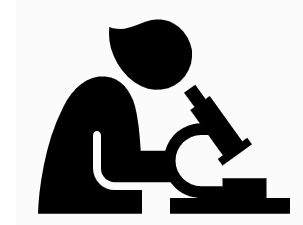 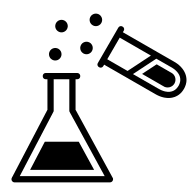 5
Types of Sets
Logical – A saved search query, which runs every time the set is referenced.
Set content is dynamic - results reflect information currently in the repository.
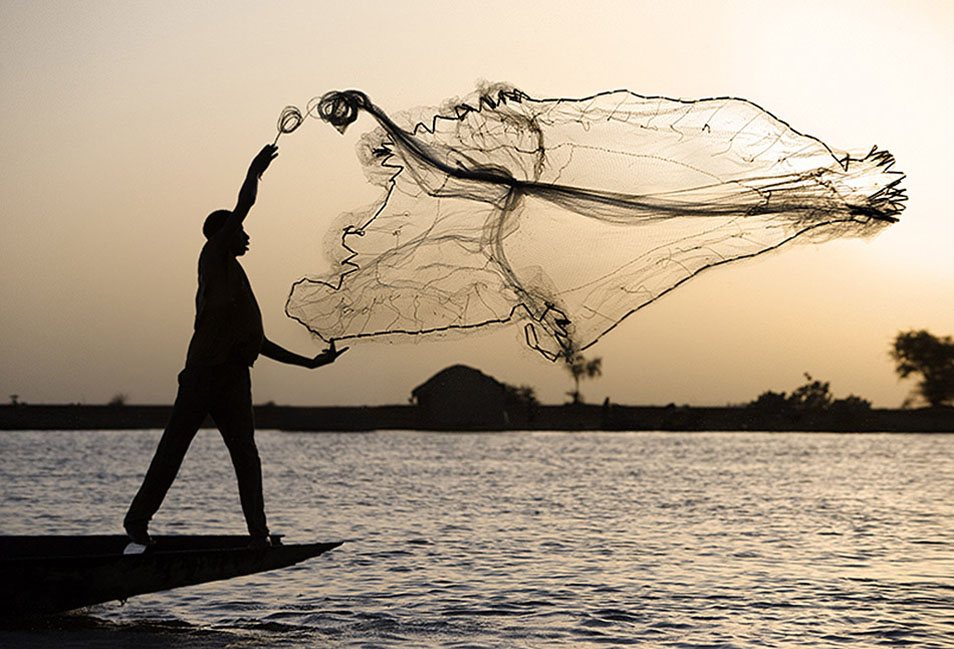 6
[Speaker Notes: Note about Itemized – can create a set of deleted items.  Sometimes a job using an itemized set will return errors, this is generally due to deleted records in the set.]
Types of Sets
Itemized – Individual items, selected or uploaded by the user. 
Set content is static – members can be added or removed manually.
Deleted records are retained behind the scenes even if the record is no longer found in the repository.
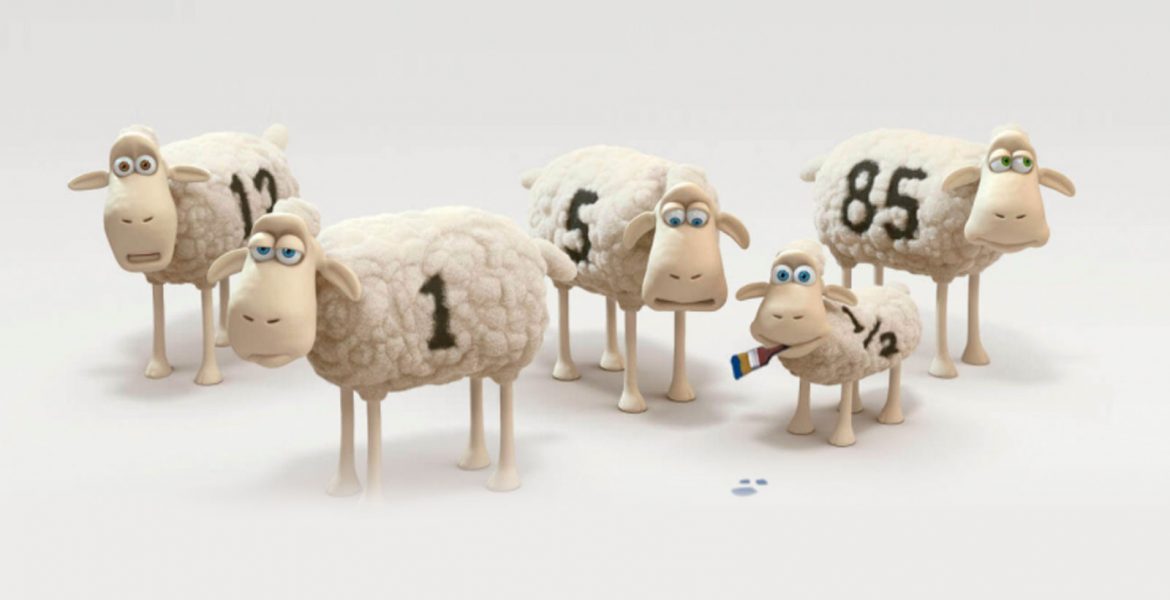 7
[Speaker Notes: Note about Itemized – can create a set of deleted items.  Sometimes a job using an itemized set will return errors, this is generally due to deleted records in the set.]
Itemized - Fulfillment Sets
Create itemized physical item sets based on their loan status
Fulfillment > Advanced Tools > Create Fulfillment Sets
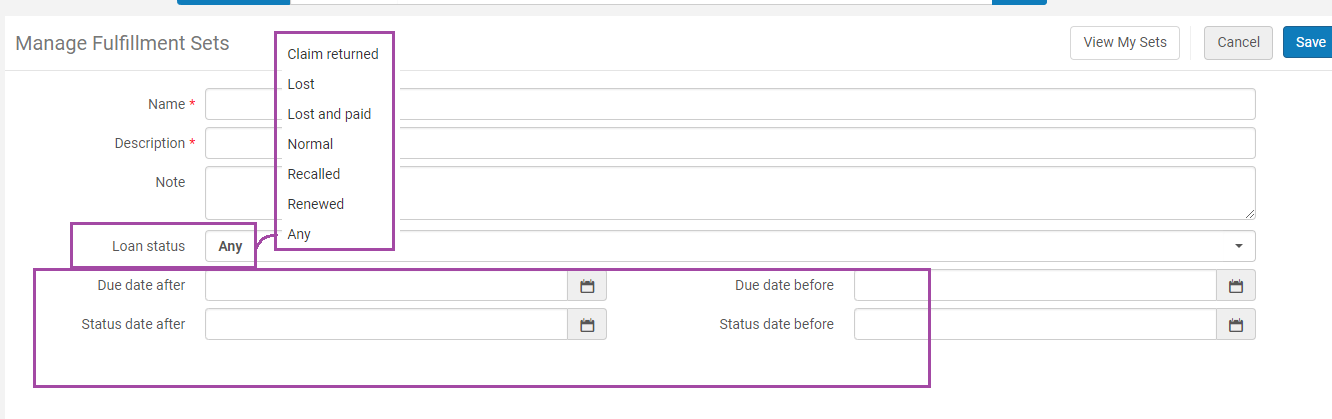 8
Manage Sets
Set Tabs:
My Sets – Your saved search queries, both private and public
Public Sets – All users' saved queries that are not marked private
All Sets – All queries
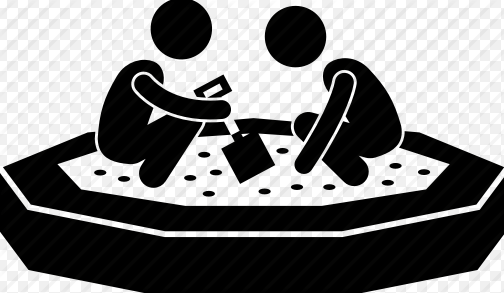 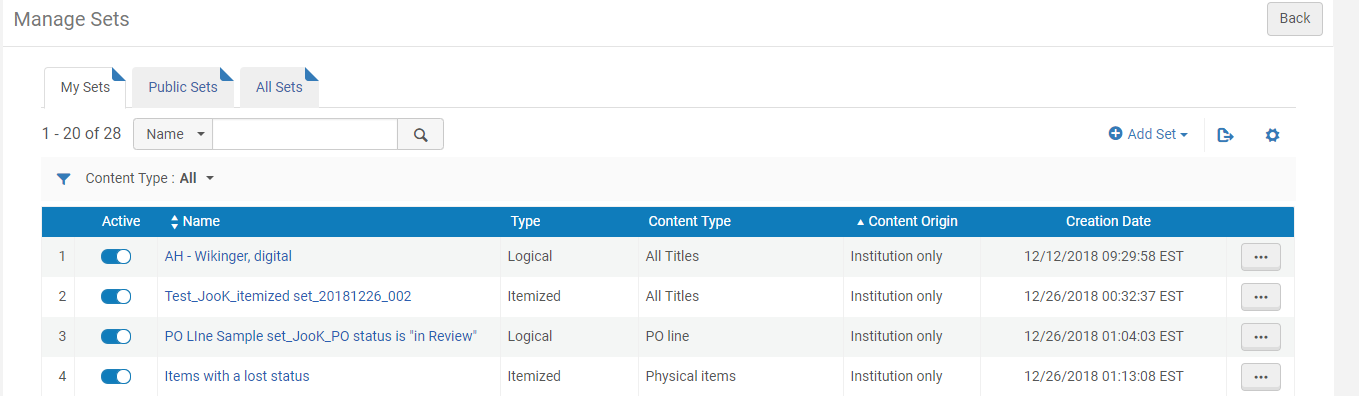 9
[Speaker Notes: The All Sets tab is available only to a Repository Manager. This role is also required in order to edit public sets.

Itemized sets may include references to deleted records. Deleted records do not appear in repository searches or in normalization jobs. Using itemized sets, you can perform operations on deleted records, such as republishing them to Primo.

There are no limits on the number of records that can be included in a set.]
Set Content Types
Resource Management sets 
Titles, Authorities, Collections, 
Inventory: Digital/Electronic/Physical
Acquisition sets
PO Lines, or Vendors
User sets
Reading List Sets
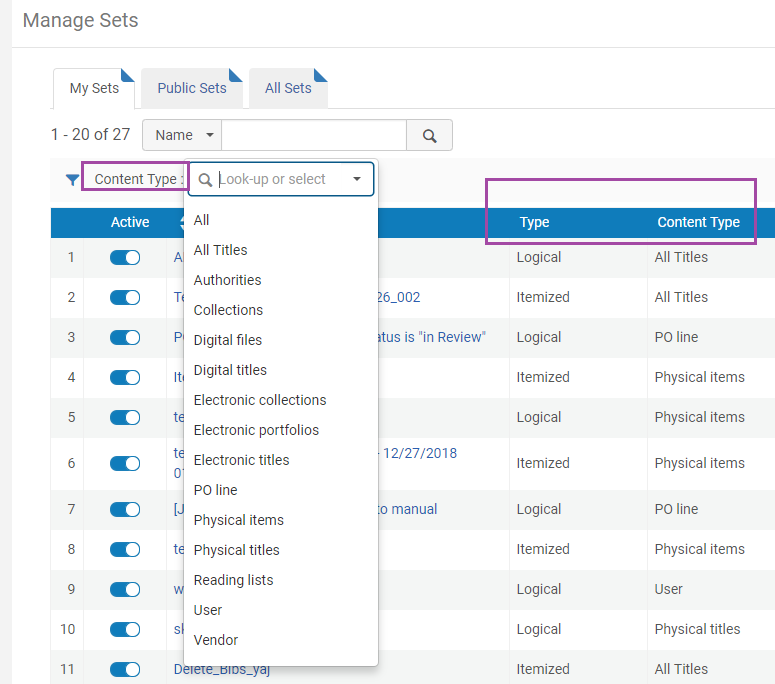 10
2. Creating and editing Sets
11
How to create a set? Add Set via a Wizard
“Add Set” from: Manage Sets
Choose if Logical, or Itemized
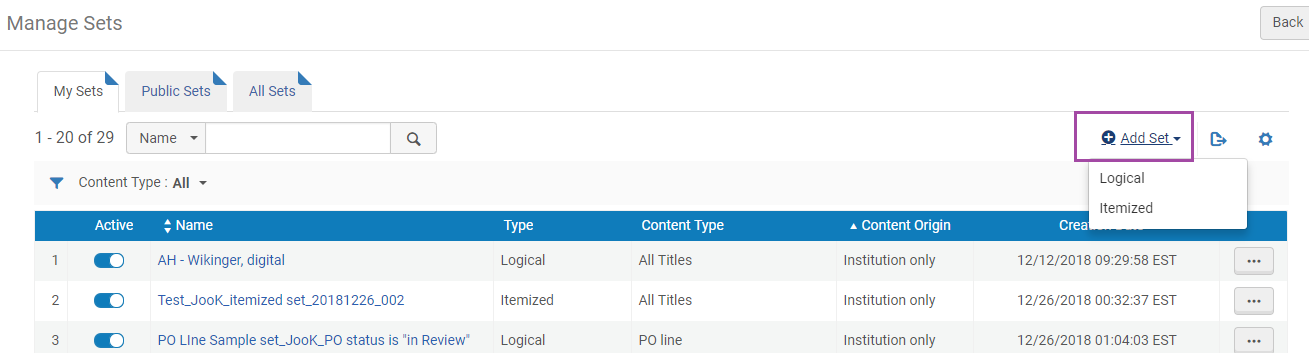 12
Add Set – Logical or Itemized?
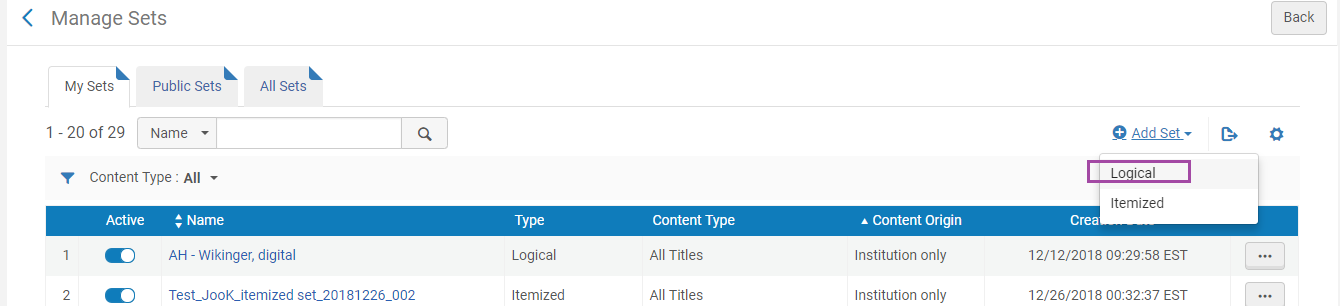 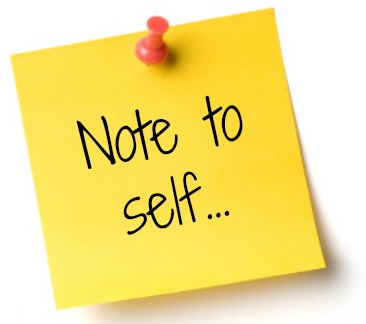 The set name cannot contain special characters (for example: &, #, $, %).
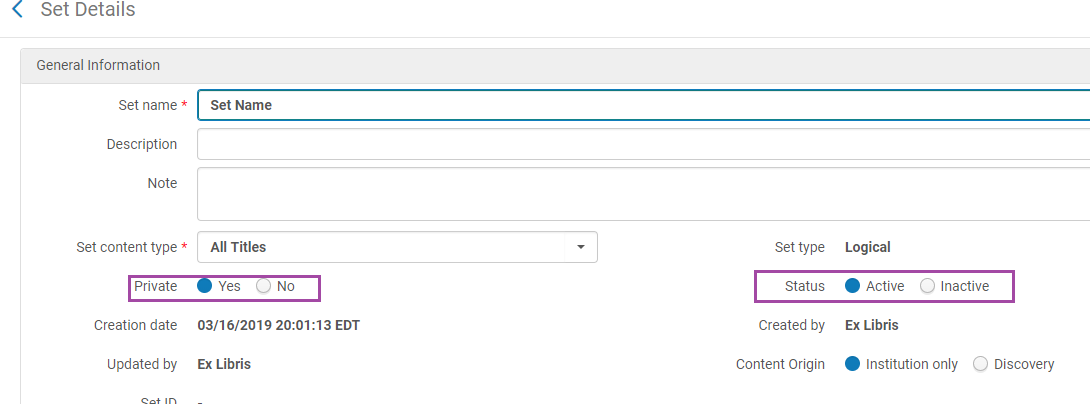 13
Add Set – Logical, From Search
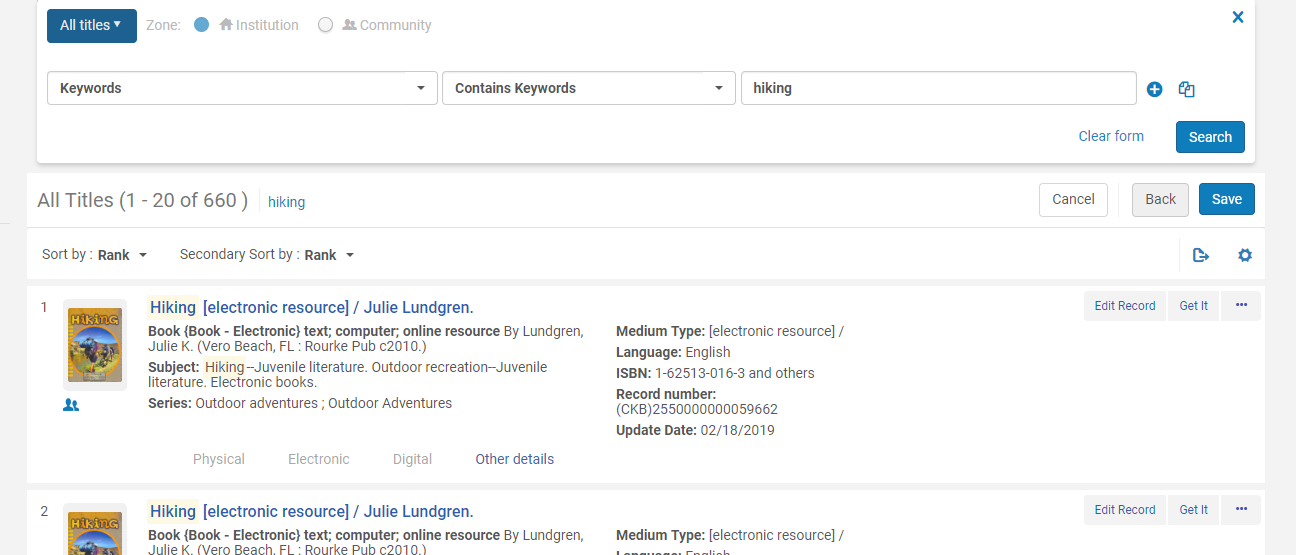 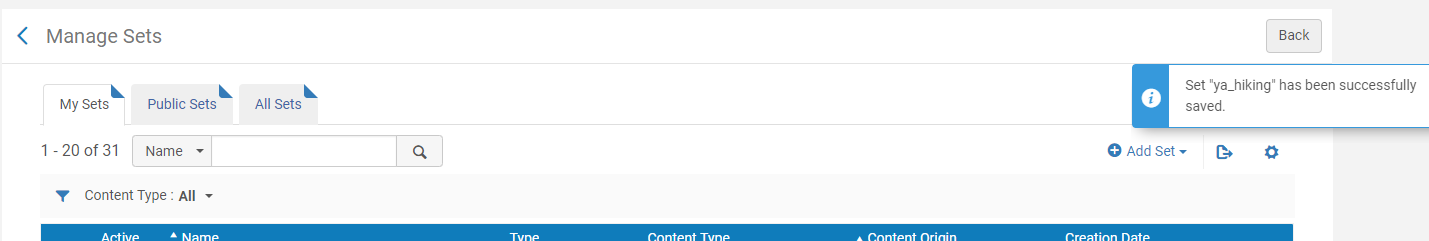 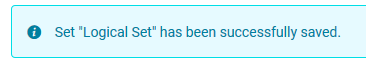 14
Logical Set – view Results (modify search terms & save)
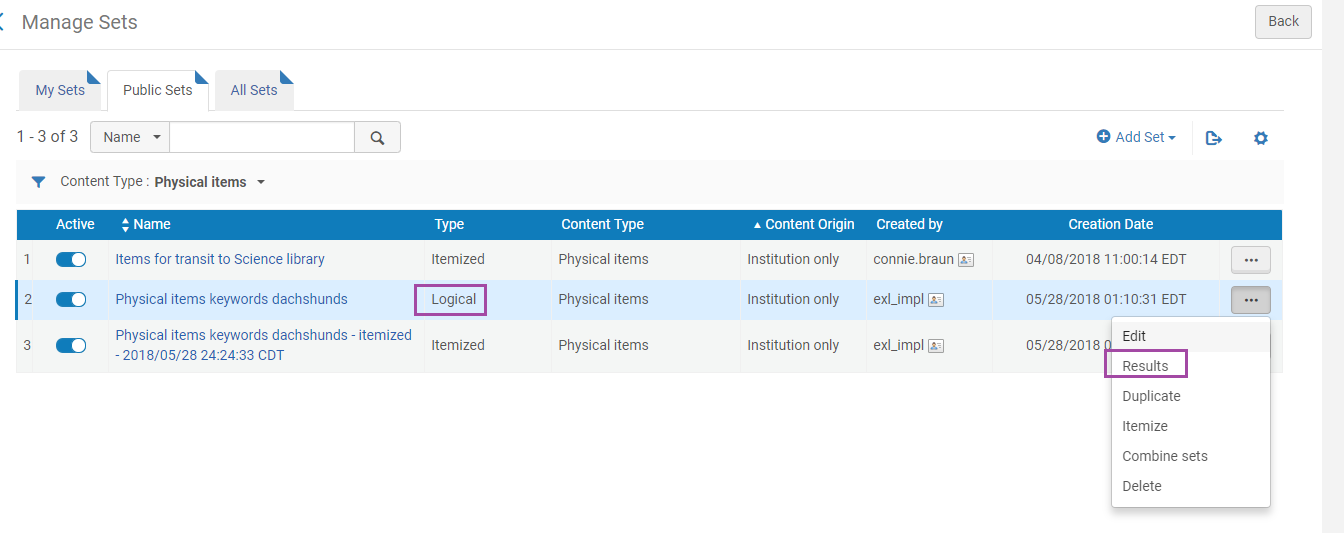 15
Add Set - Itemized
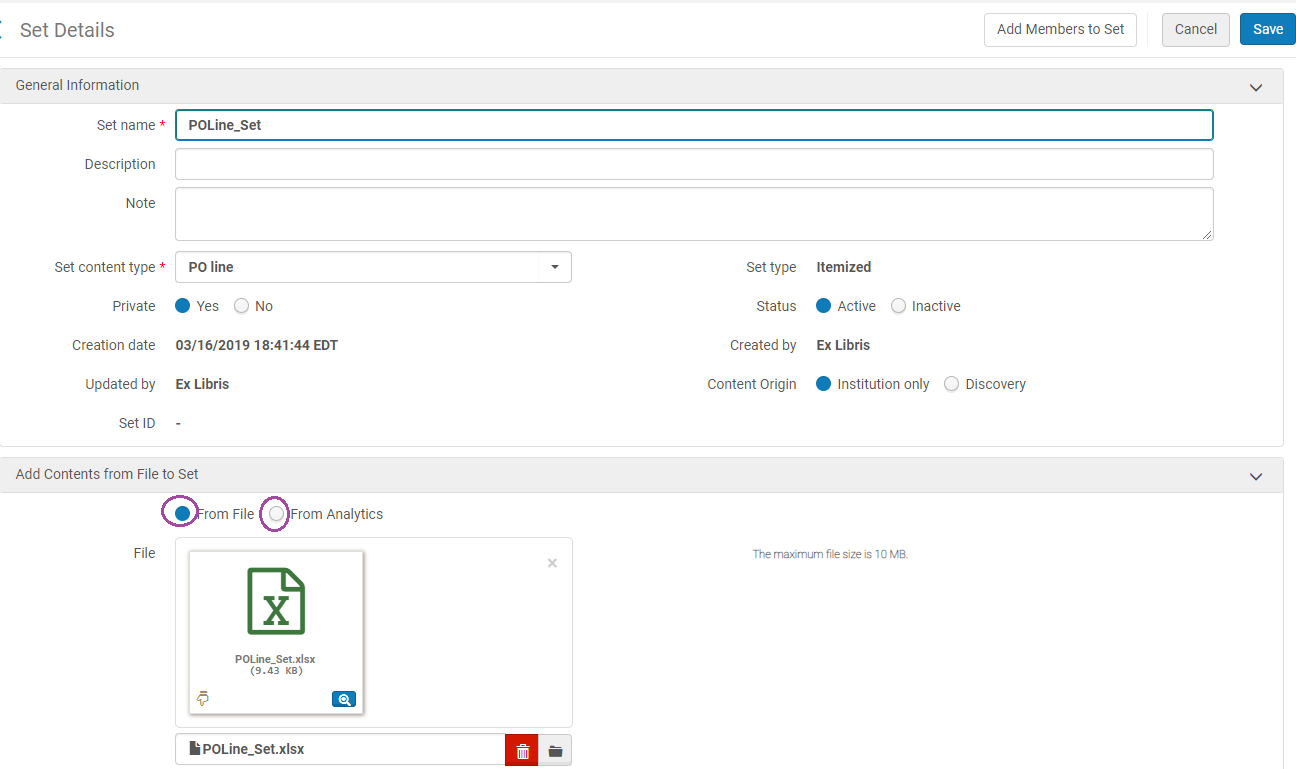 From Excel or Analytics
First, “Save”. Later, can edit and “Add Members to Set”.
16
Add Set – Itemized, input file
Use a text file (.txt or .csv) or Excel file (.xls or .xlsx).
Have correct header. Consult the Online Help: https://knowledge.exlibrisgroup.com/Alma/Product_Documentation/010Alma_Online_Help_(English)/050Administration/070Managing_Jobs/060Managing_Search_Queries_and_Sets 
Only the first column (which has valid header) – is read.
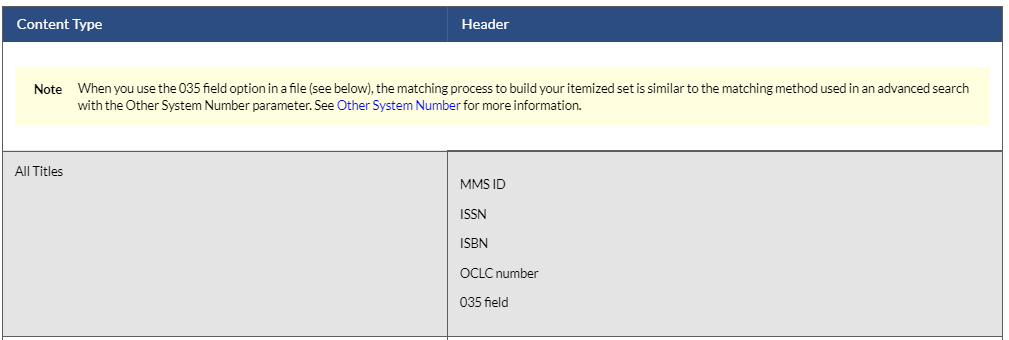 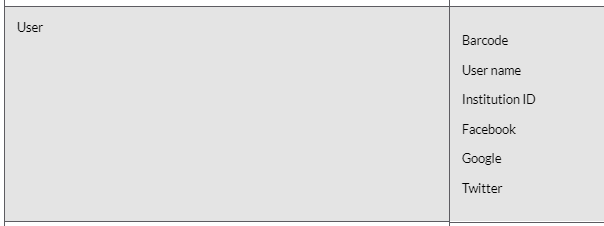 17
Add Set – Itemized: error is received with information regarding supported IDs
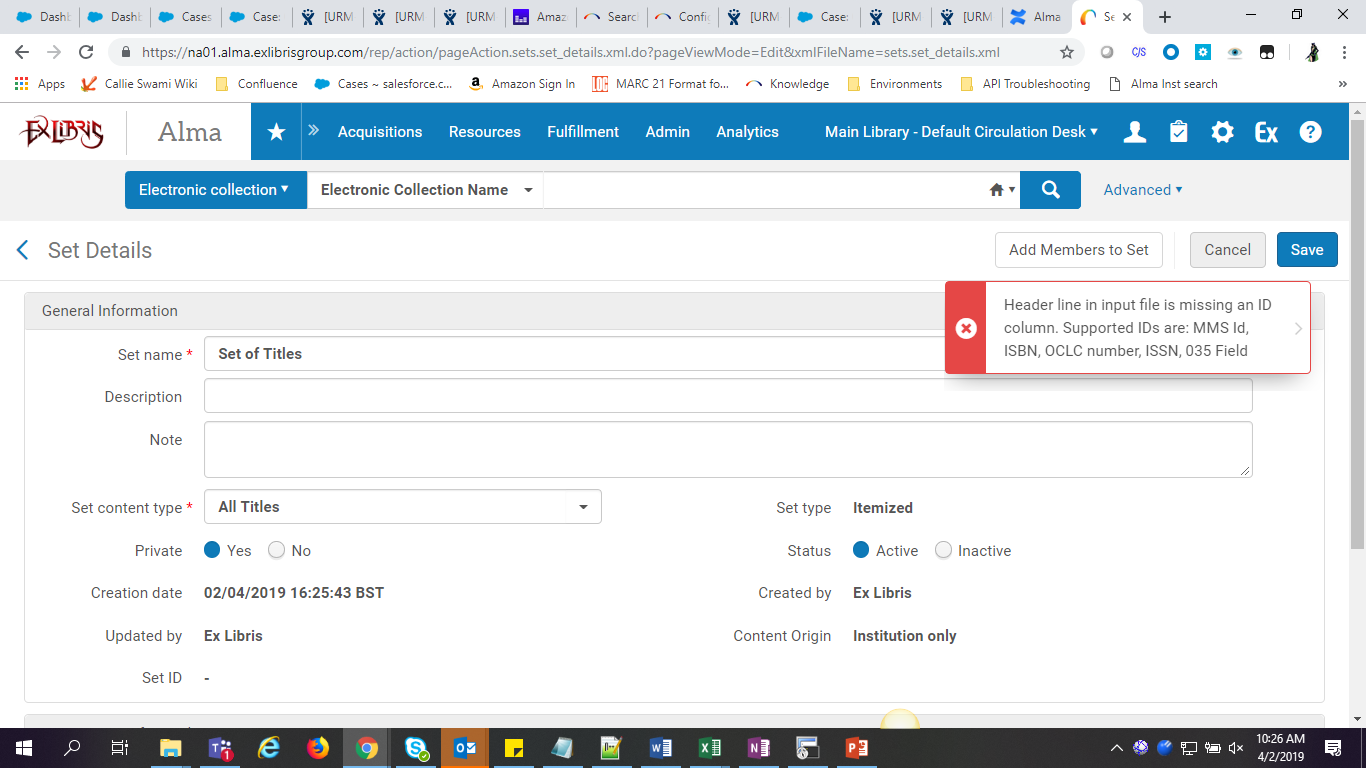 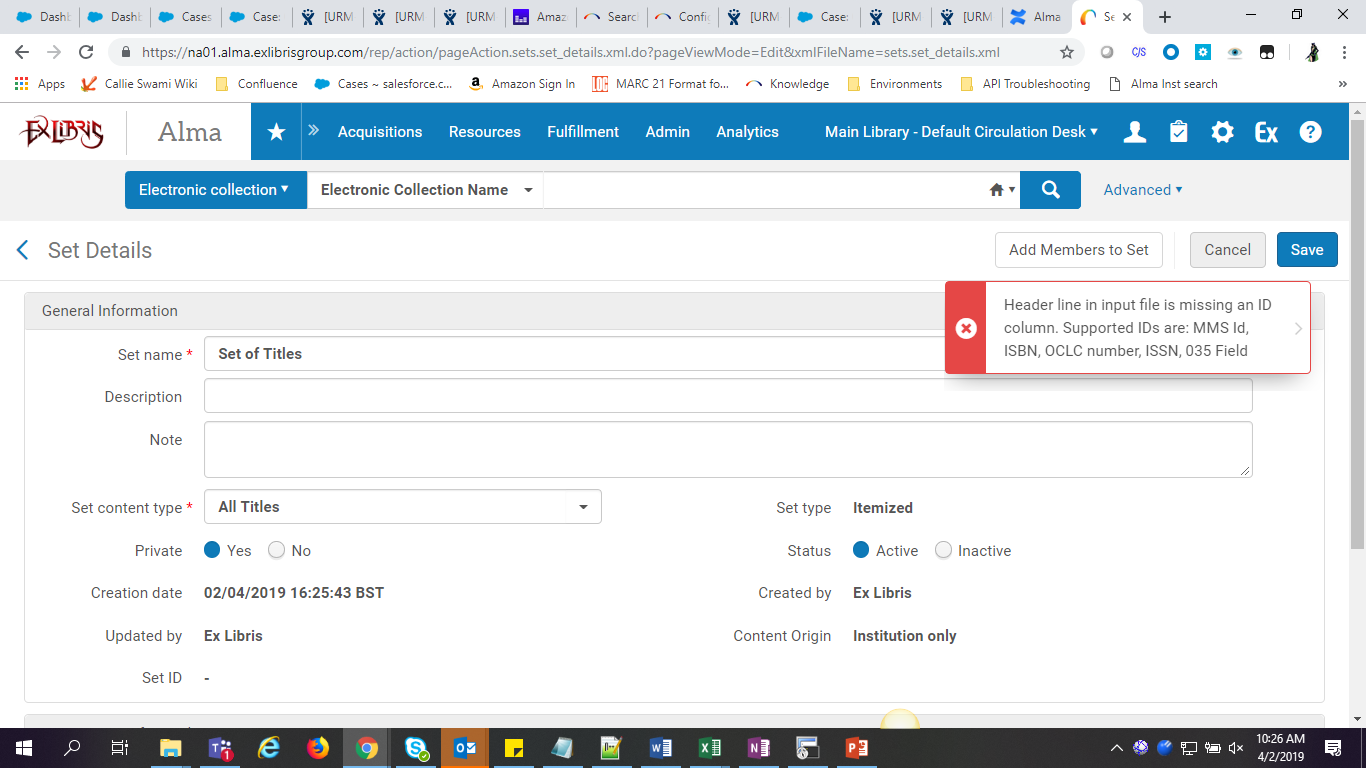 18
Itemized Set – View Members
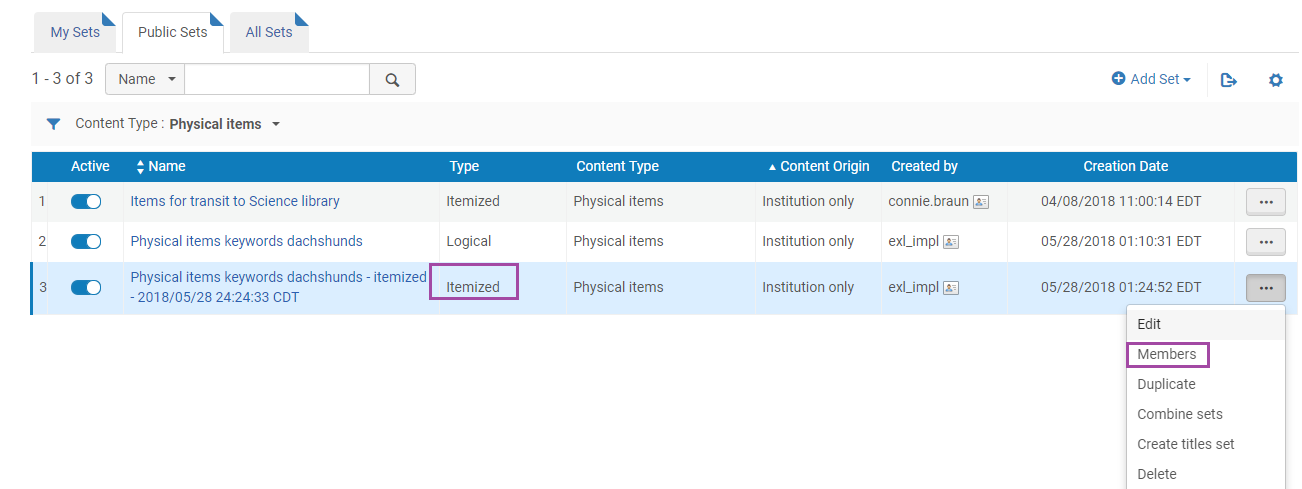 19
Itemized Set – Removed Selected
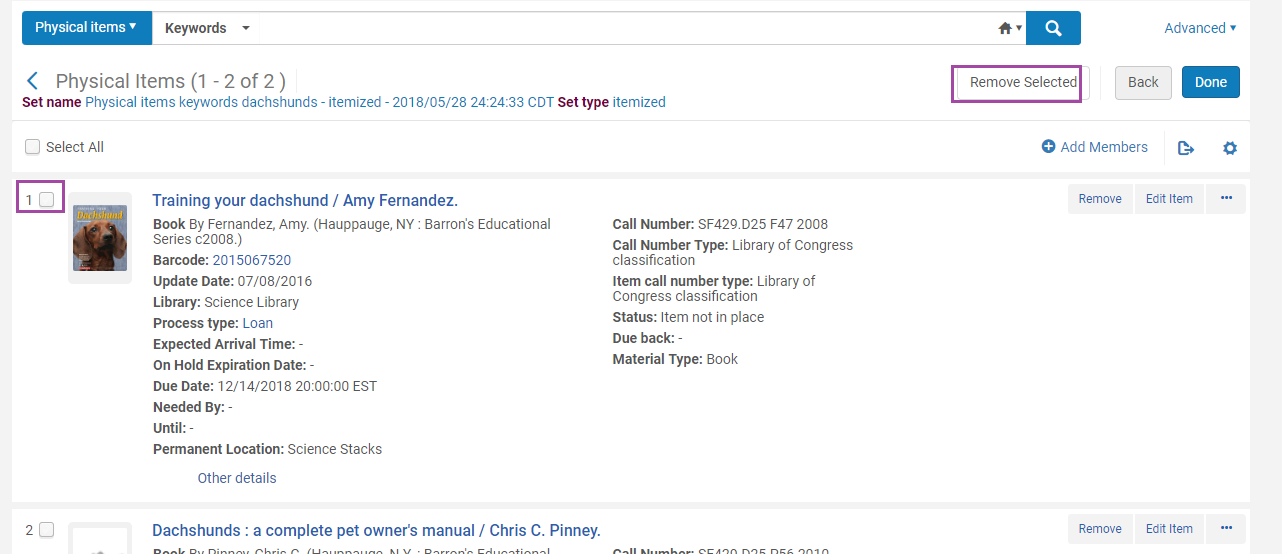 20
Itemized Set – Edit and Add Members to Set
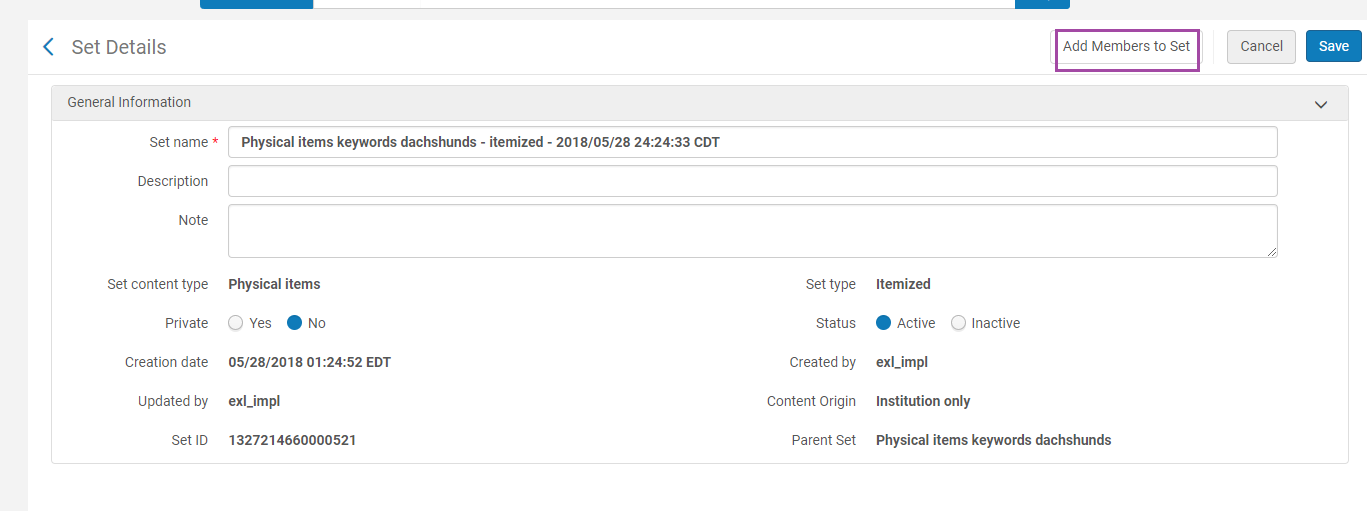 21
3. Set manipulation
22
Converting Logical Sets to Itemized Sets
You can convert a logical set to an itemized set.
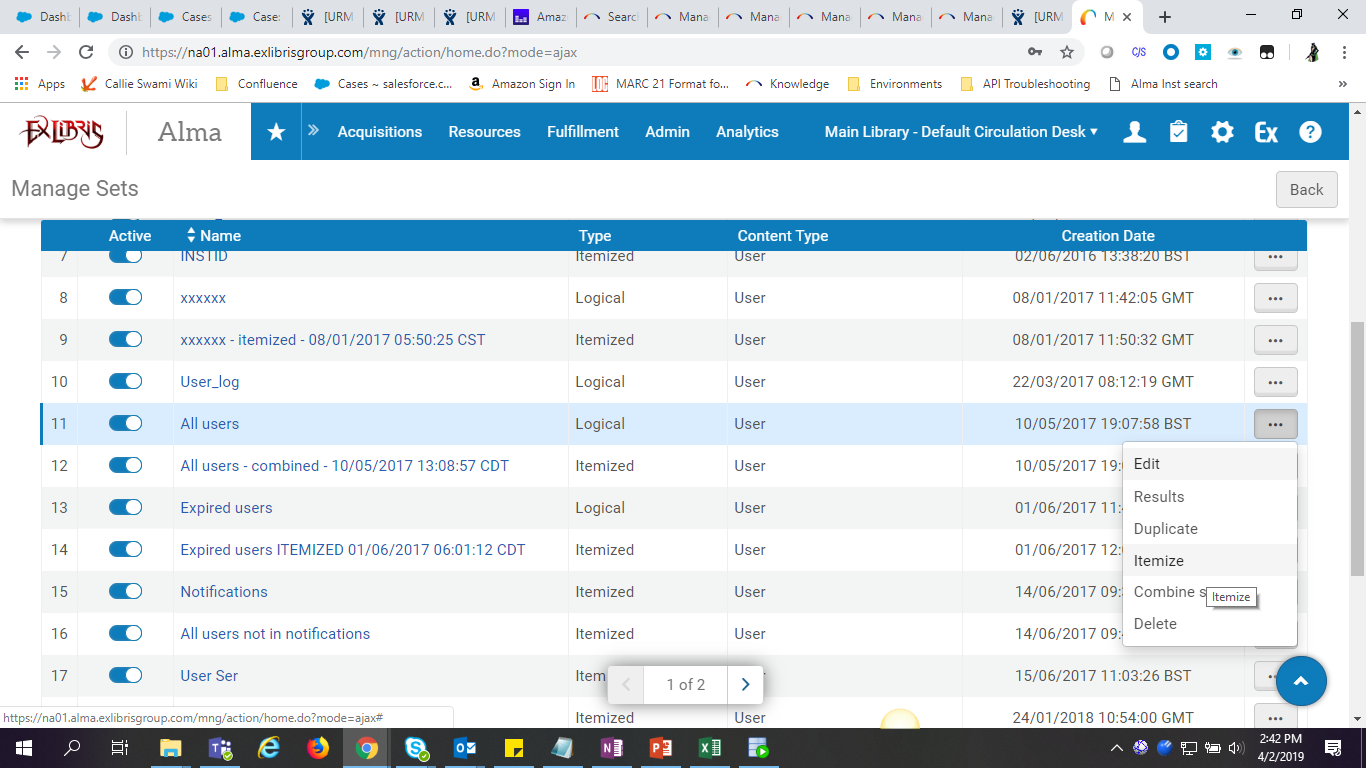 23
Converting Logical Sets to Itemized Sets
24
Combining Sets
Sets must be the same type 
The combined set is an itemized set.
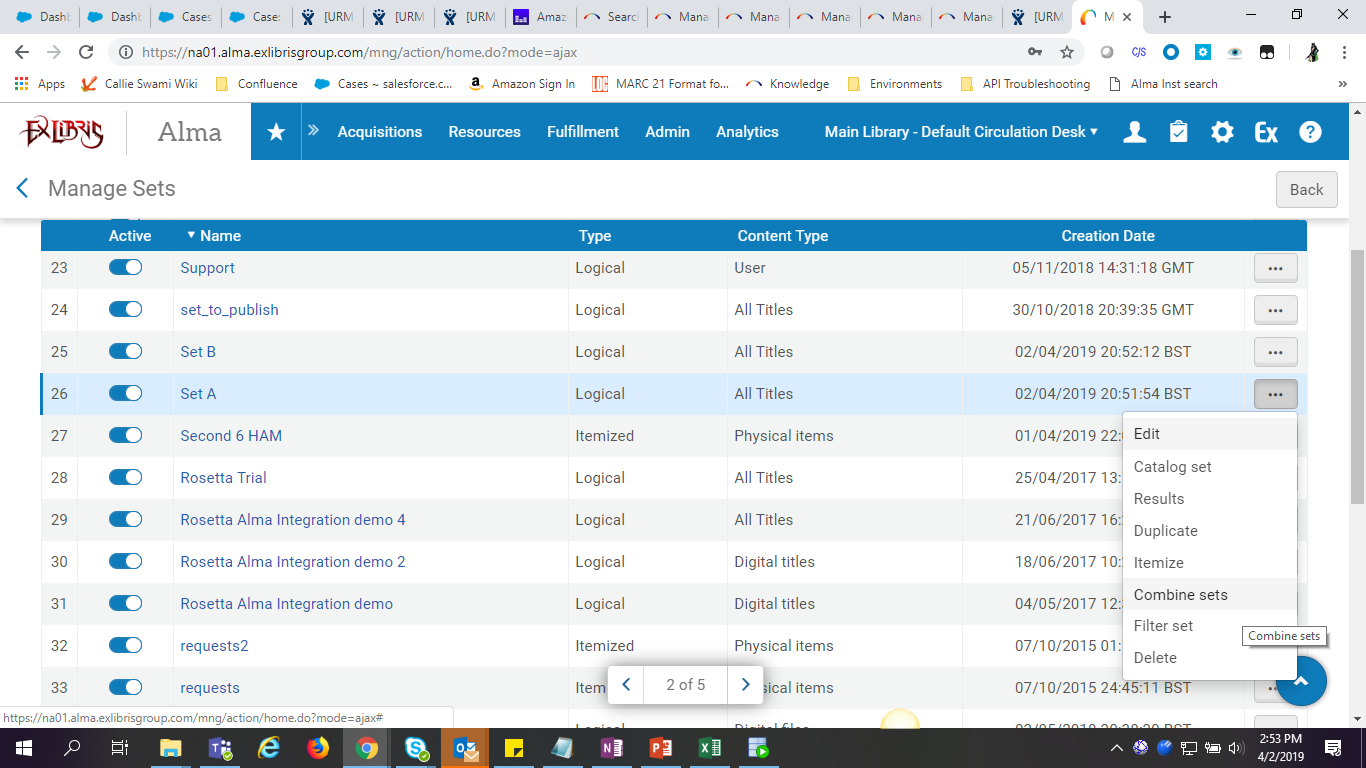 25
Combining Sets
And – Include only the members in common between the two sets in the new combined set.
Not – Include only the members that are in the first set and not in the second set in the new combined set.
Or – Include all of the members in both of the sets in the new combined set.
26
Set A – 246 records




Set B – 3,129 records
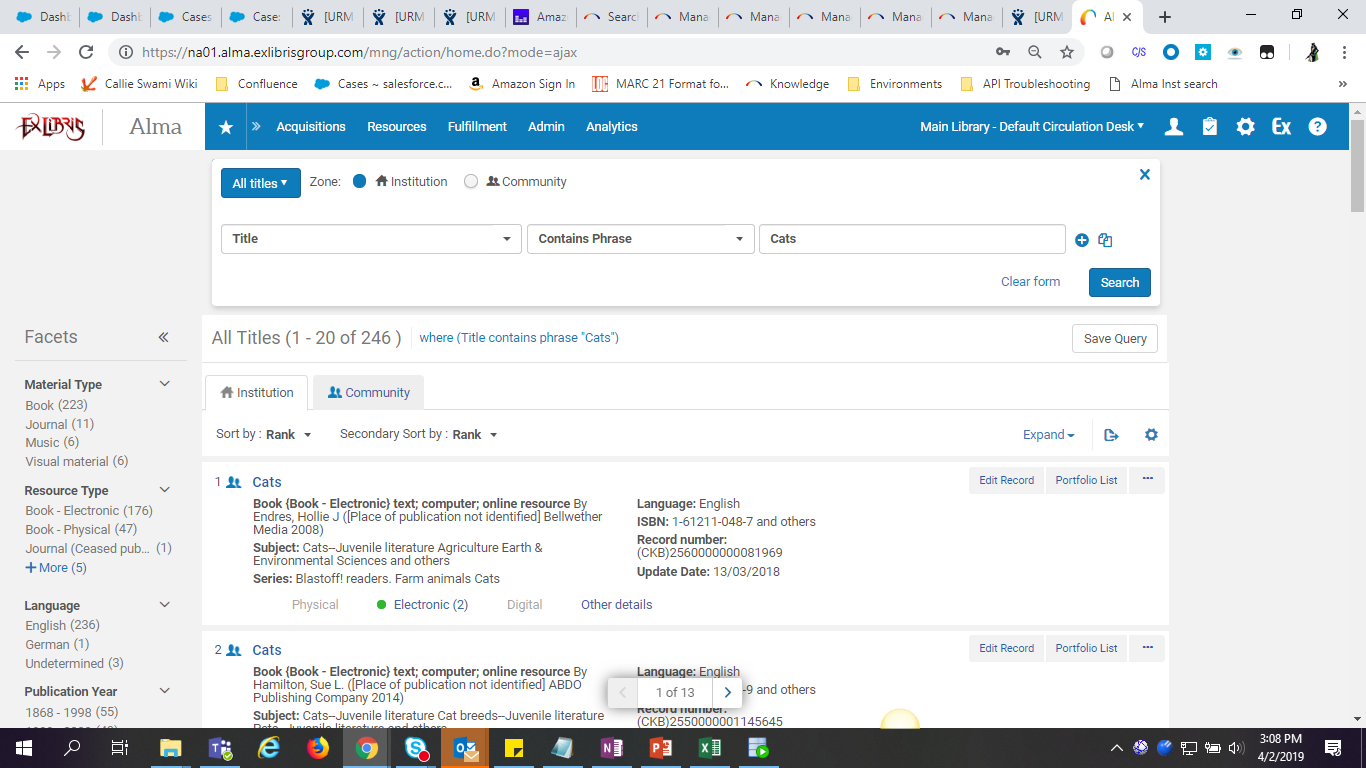 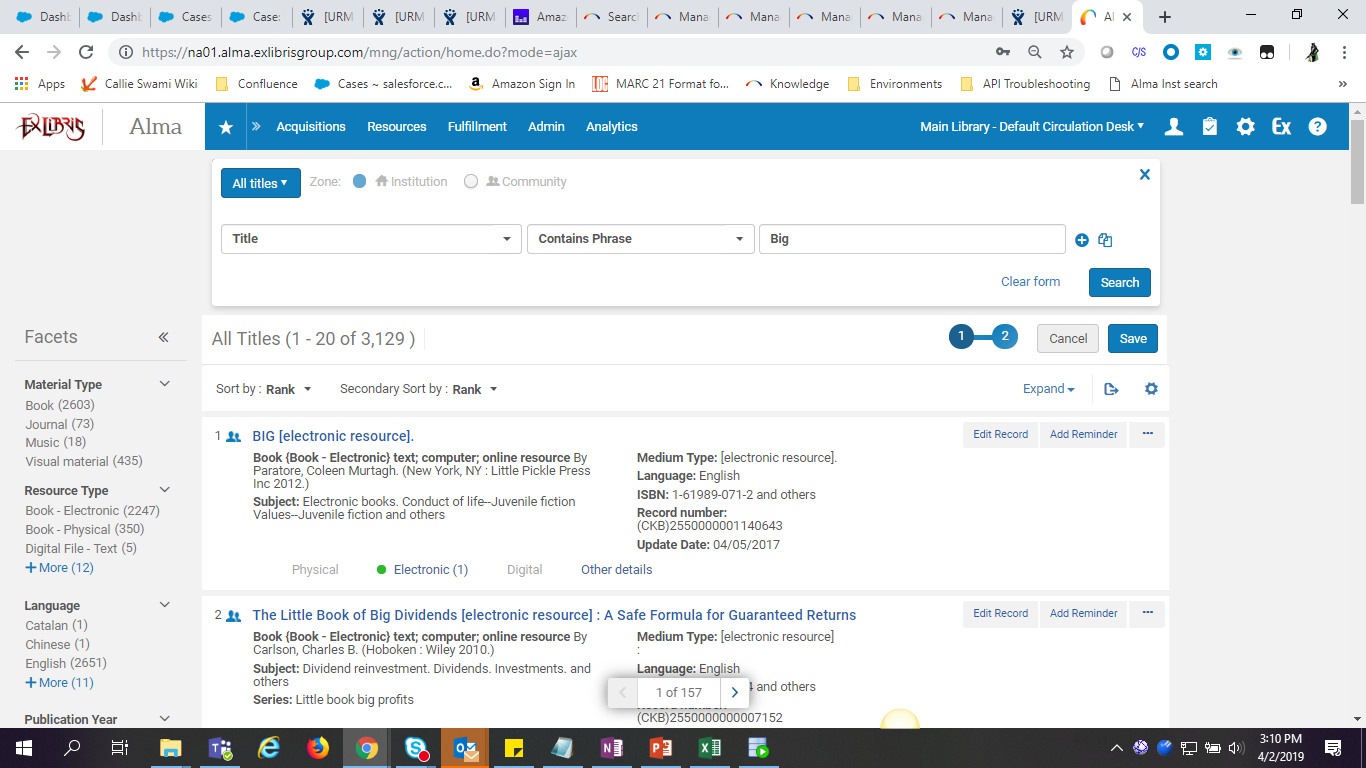 27
Combining Sets - AND
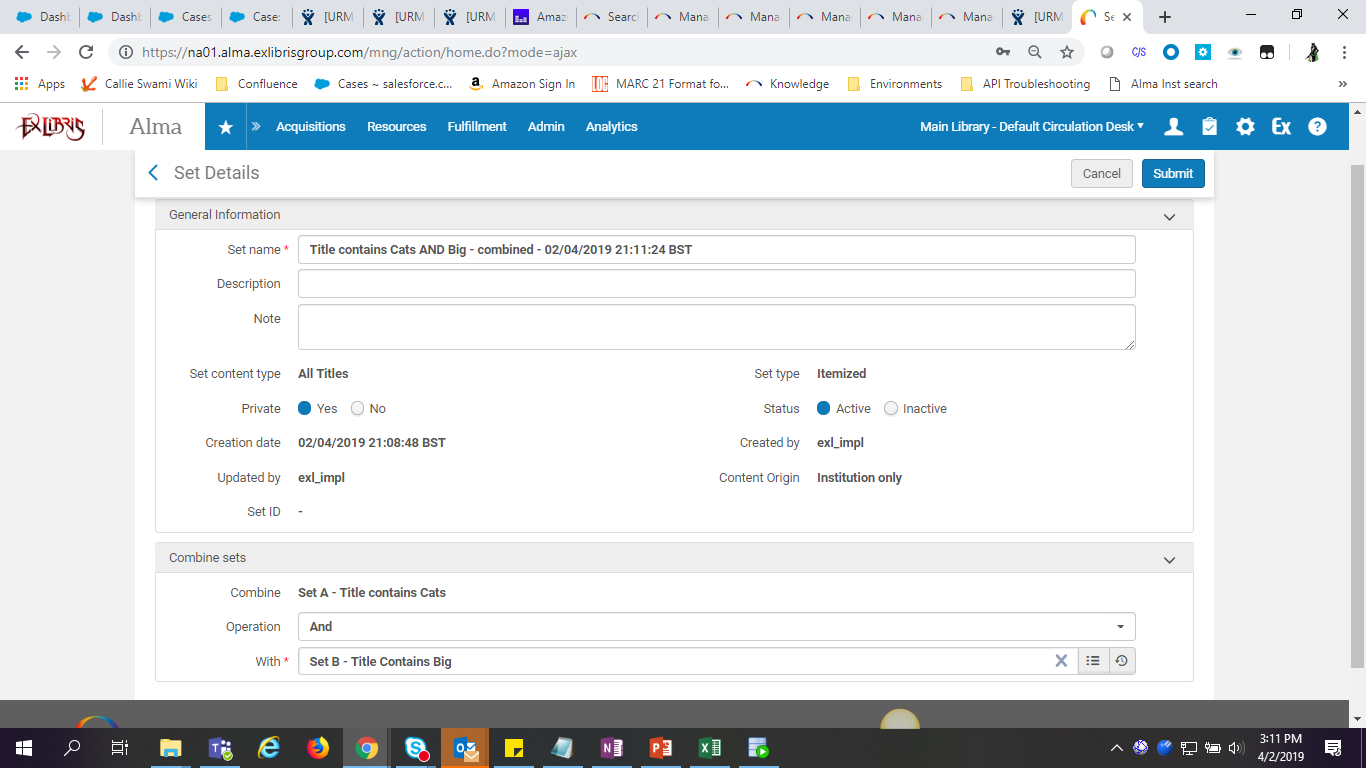 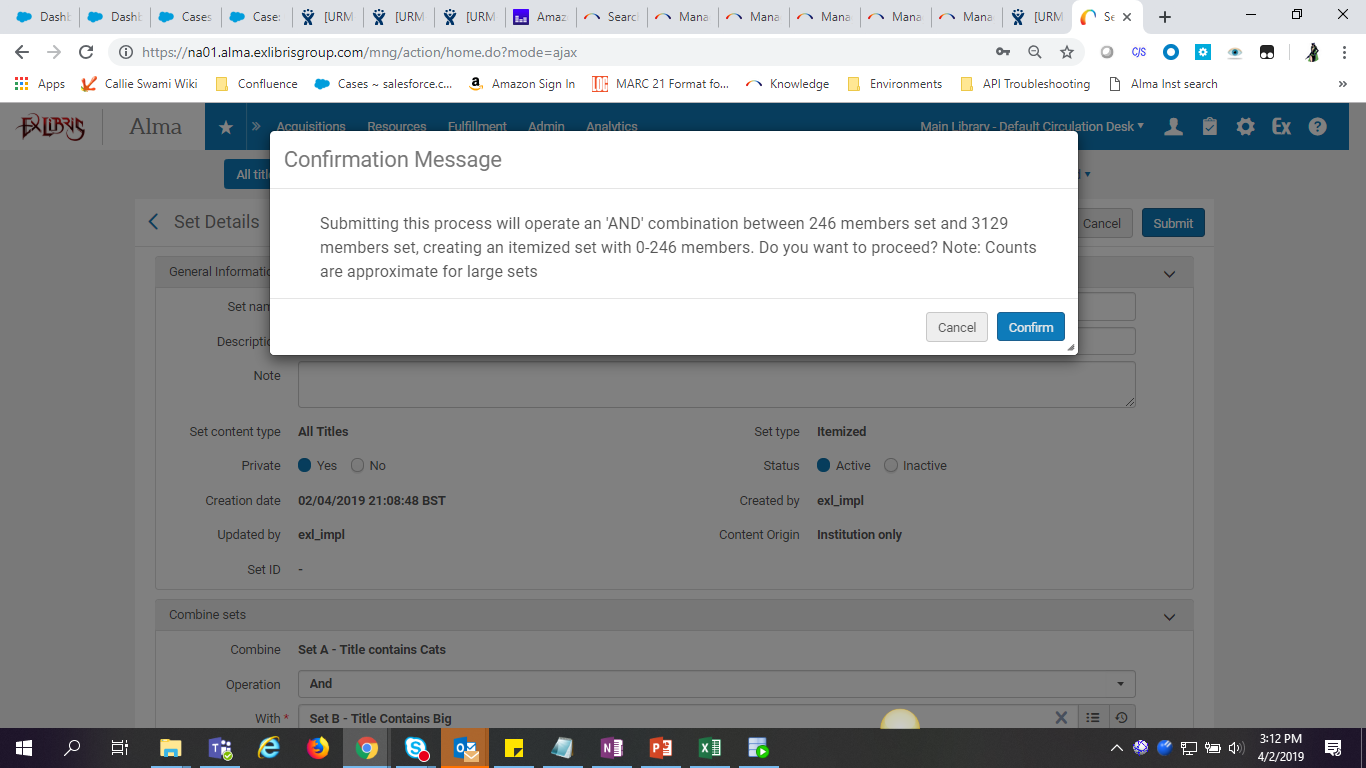 28
[Speaker Notes: AND – create a set only of what these sets have in common]
Combining Sets
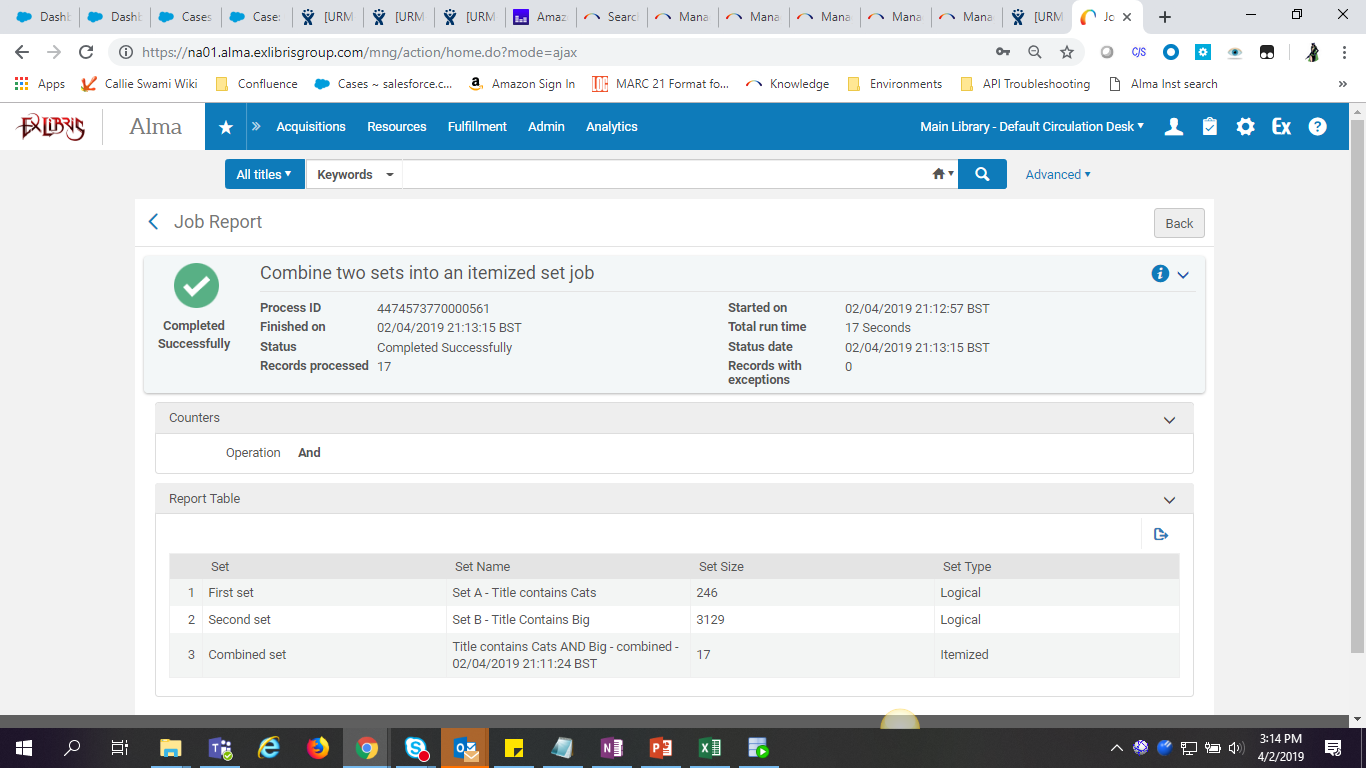 29
Combining Sets
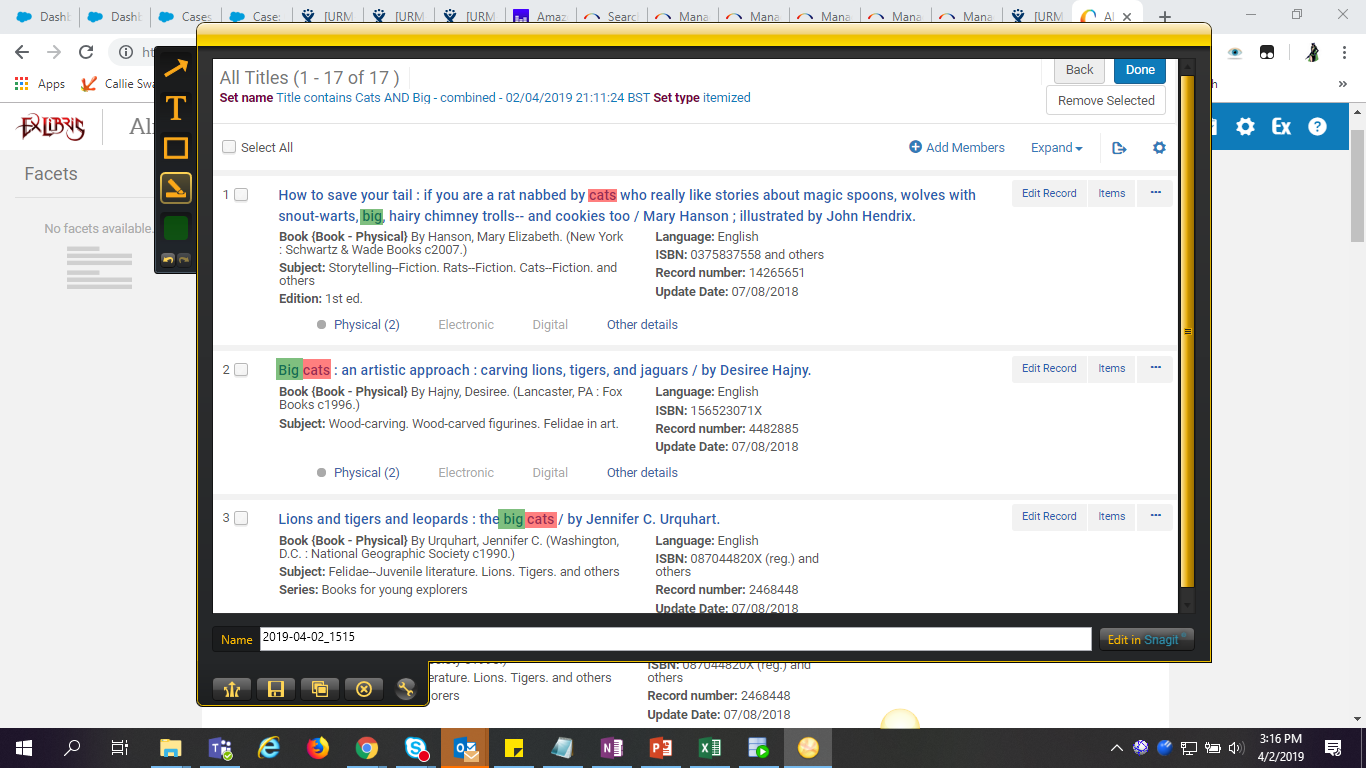 30
Combining Sets - NOT
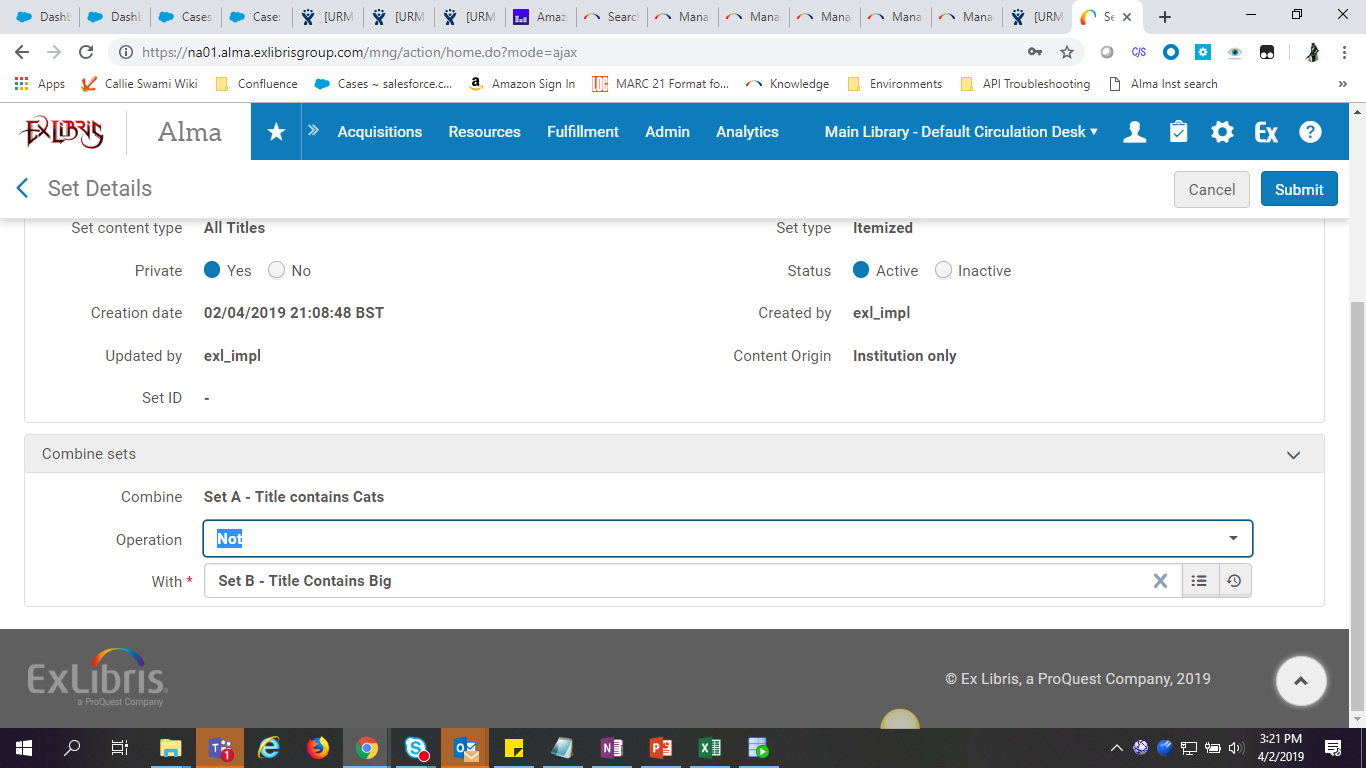 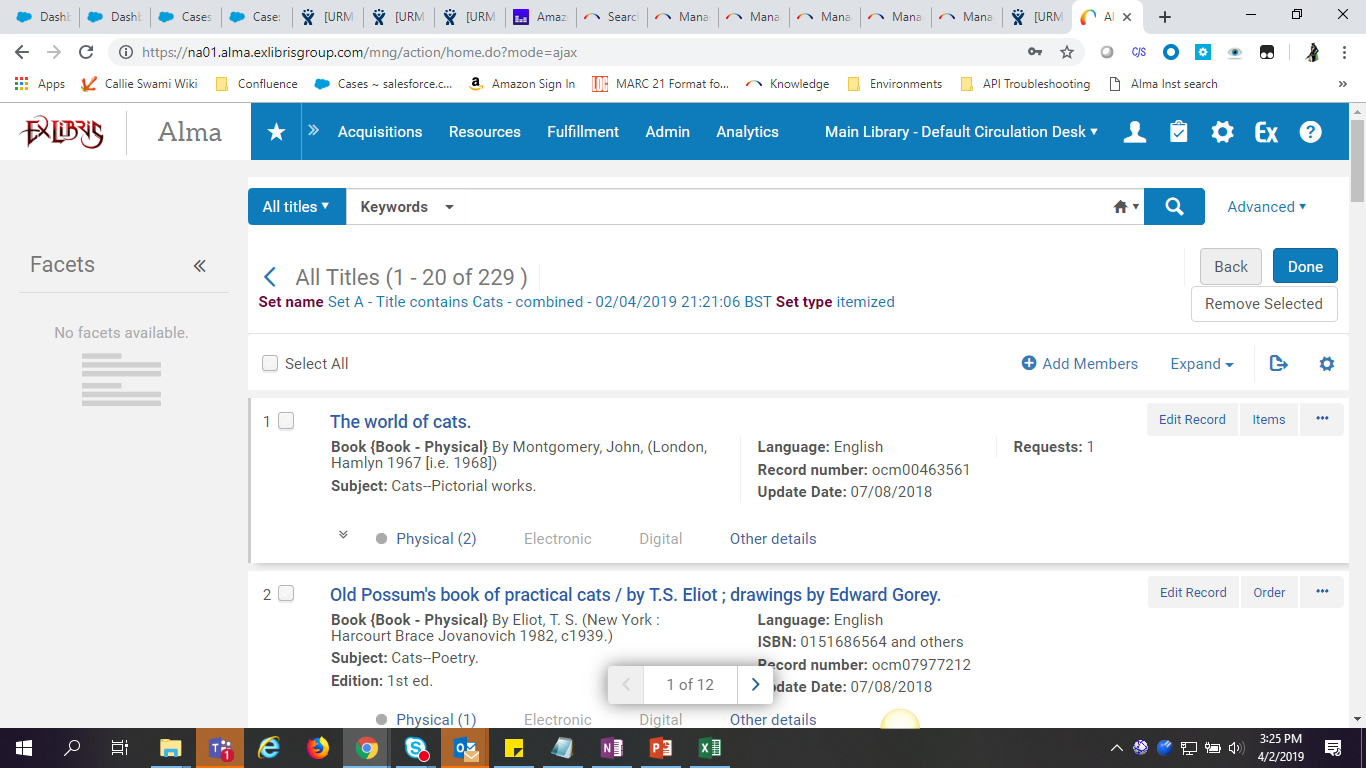 31
[Speaker Notes: Not – Include only the members that are in the first set and not in the second set in the new combined set.

Cats set had 246 – now less since the BIG titles have been removed]
Combining Sets - OR
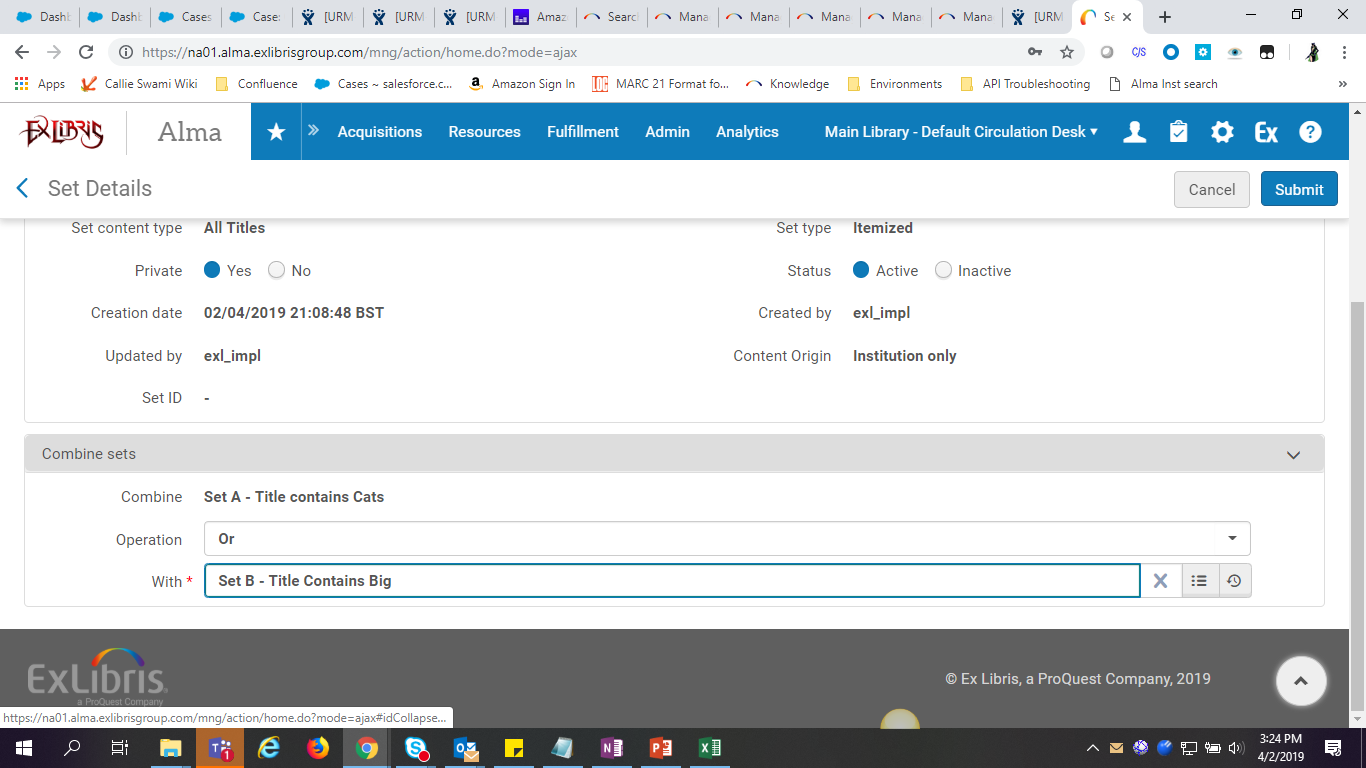 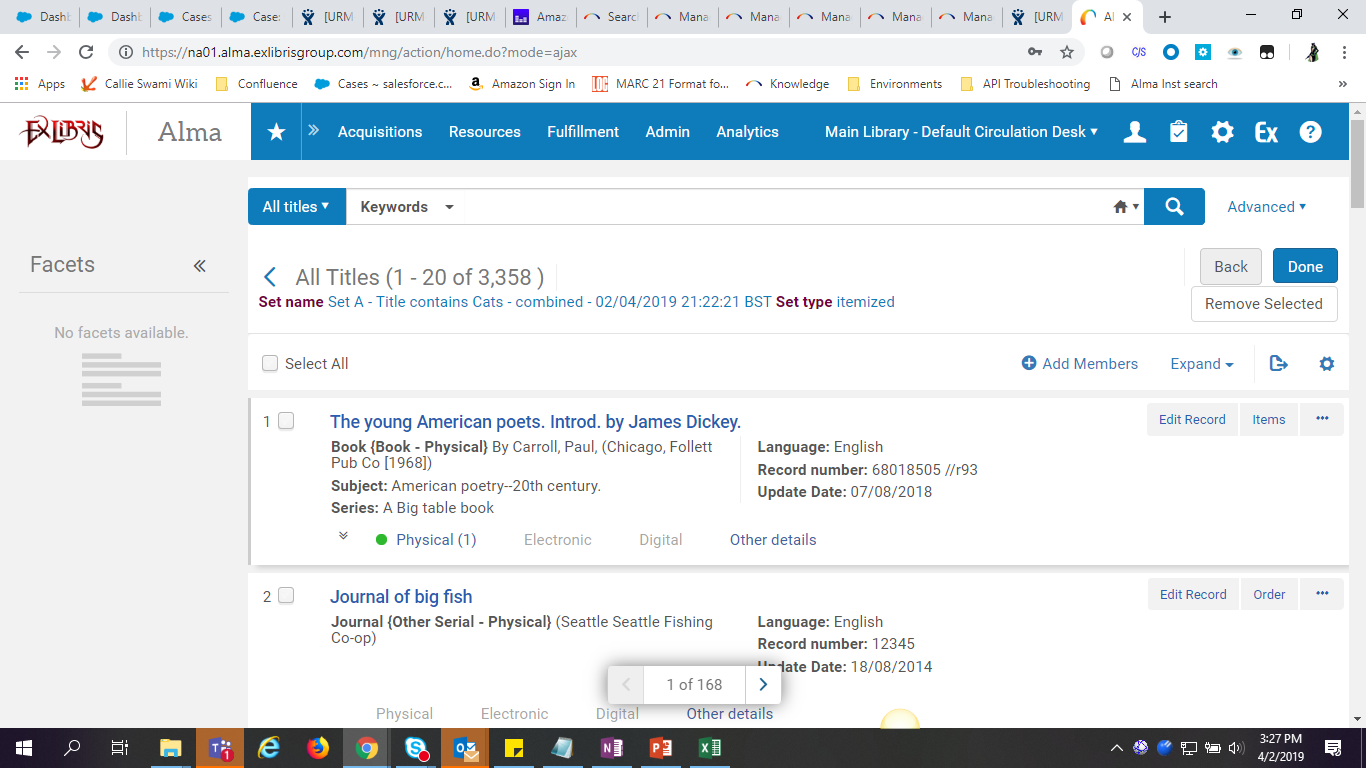 32
[Speaker Notes: Or – Include all of the members in both of the sets in the new combined set.

 246 + 3,129]
Filtering Sets
Relevant only for Resource Management content types
Filter set content based on fields that are not indexed/searchable
Uses Indication Rules
33
Creating Indication Rules
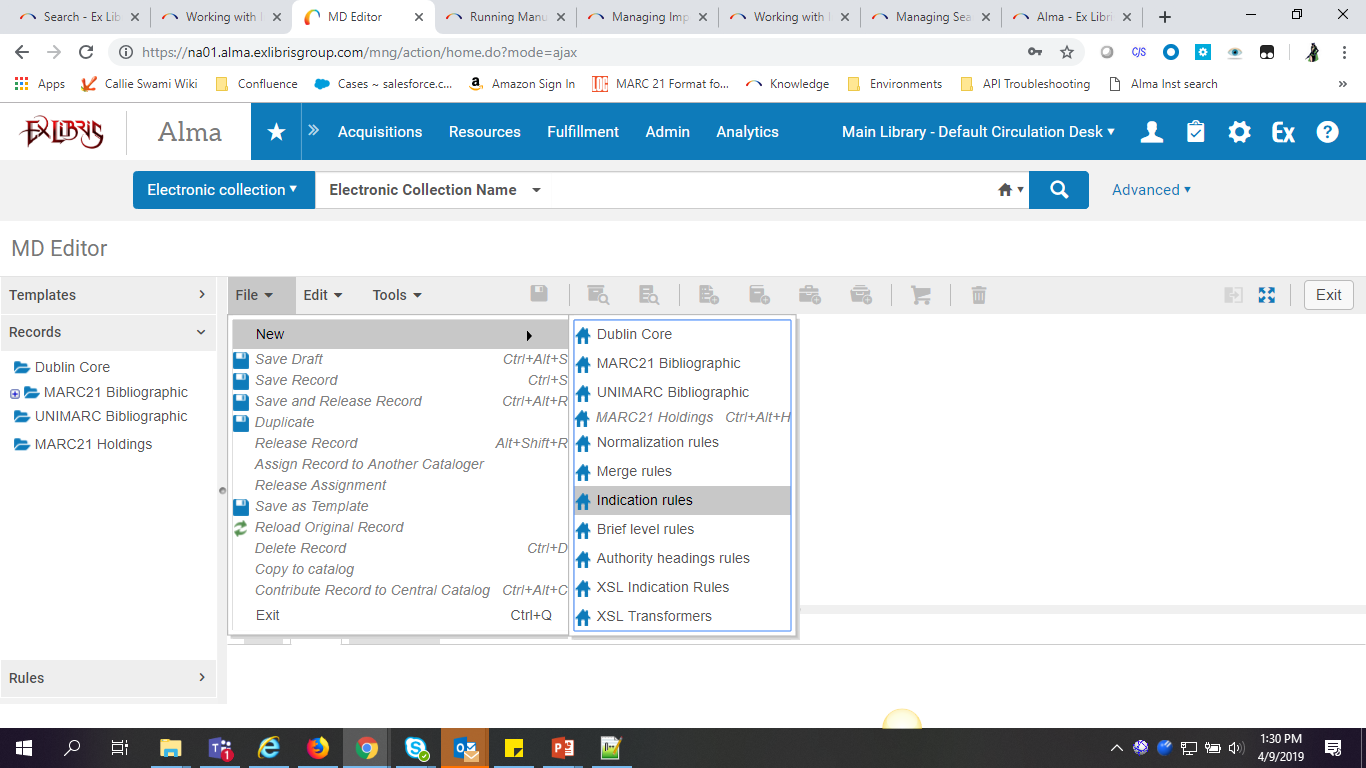 34
Creating Indication Rules
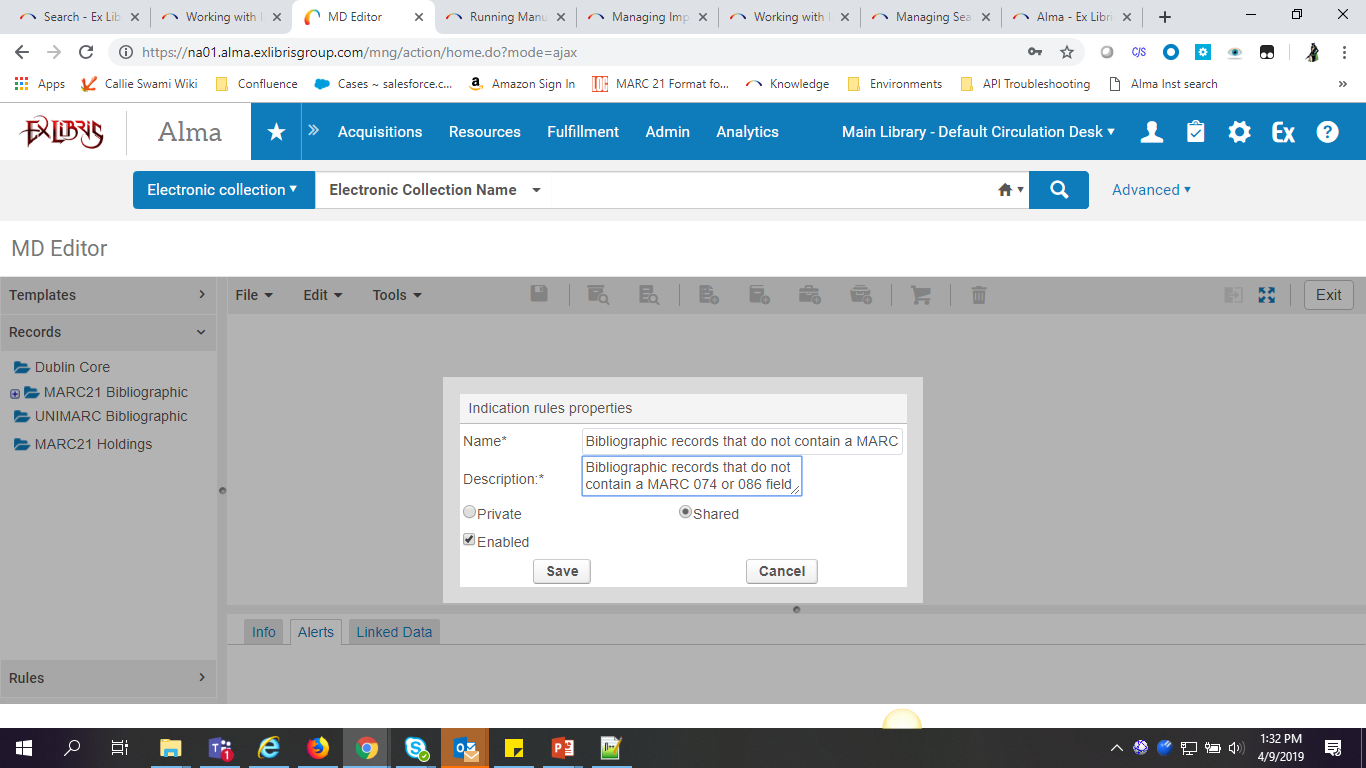 35
[Speaker Notes: The Private and Shared options determine in which folders the indication rule is saved.]
Creating Indication Rules
When(<conditions on MARC record>) thenAction1Action2 if conditionAction3End
36
[Speaker Notes: “When” must be the only word in the first line. The condition must be placed on a separate line.

Multiple Boolean Operators can be used but it will degrade the performance
No more than 200 Boolean operators.]
Creating Indication Rules
when((exists '074’) OR (exists ‘086’))
then
set indication."true"end
37
Creating Indication Rules
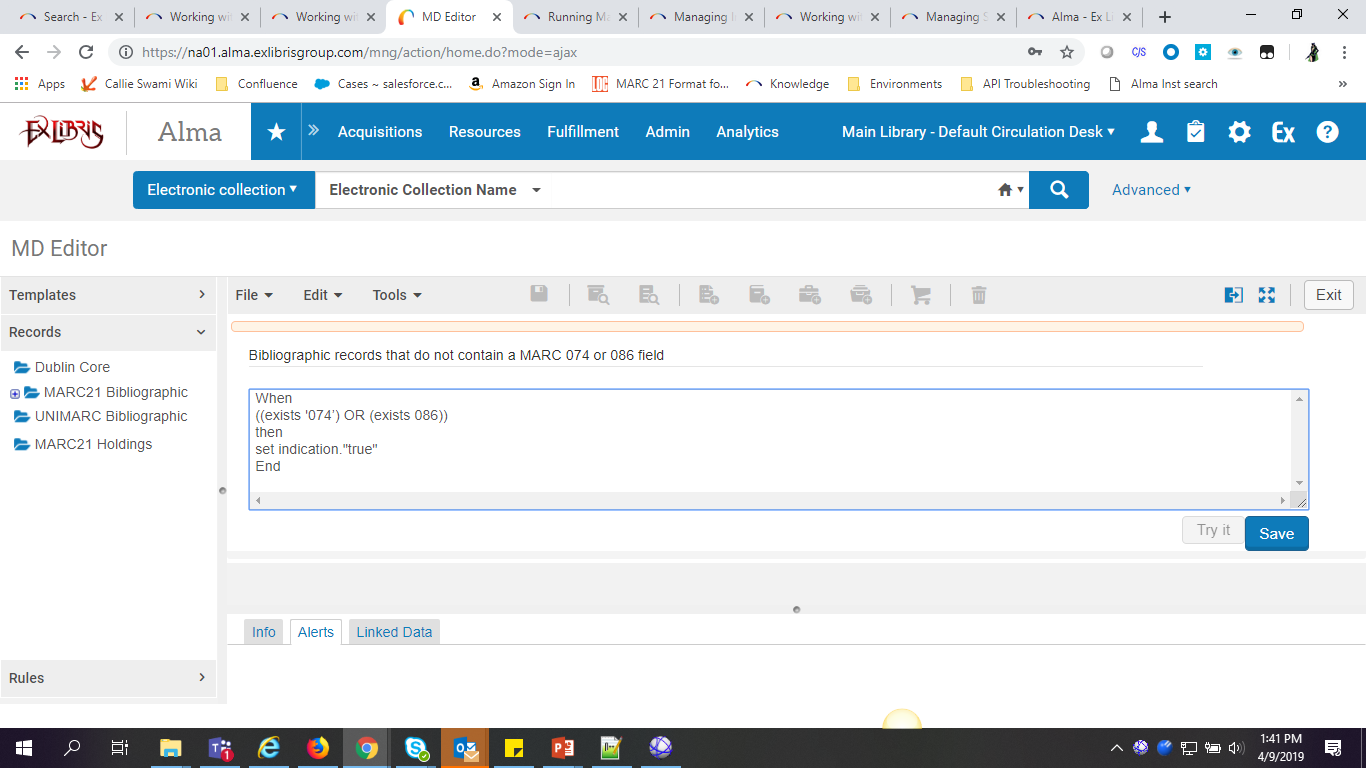 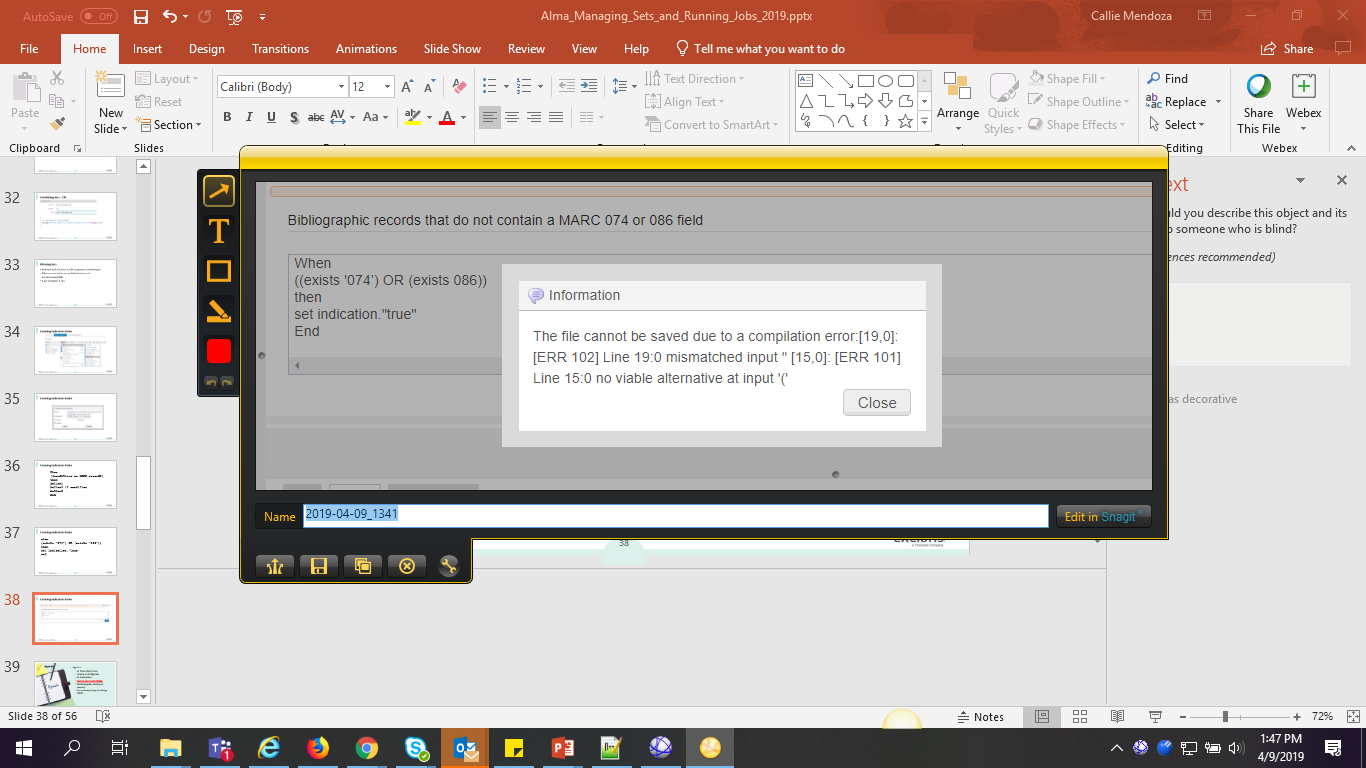 38
[Speaker Notes: Click to show error]
Creating Indication Rules
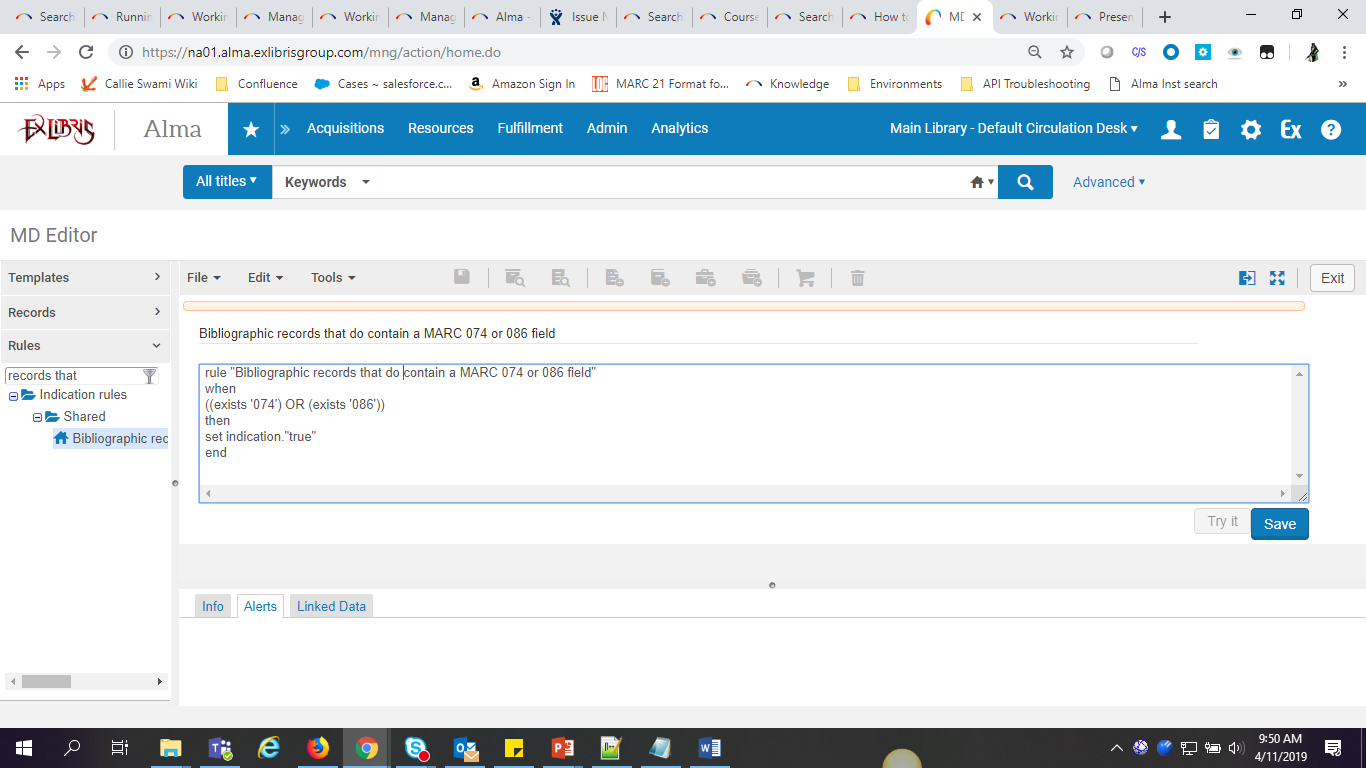 39
[Speaker Notes: Click to show error]
Testing Indication Rules
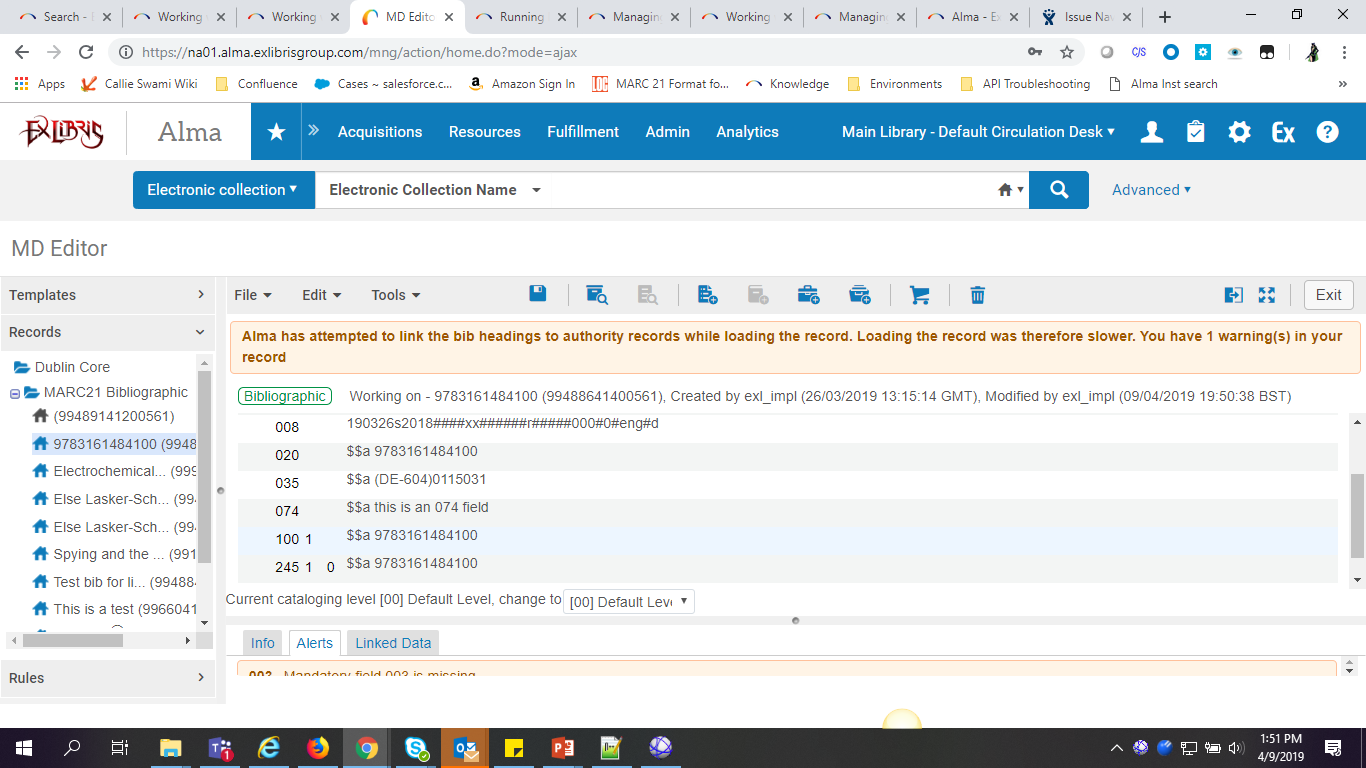 40
[Speaker Notes: Open record
Open Split screen
Click to show arrow]
Testing Indication Rules
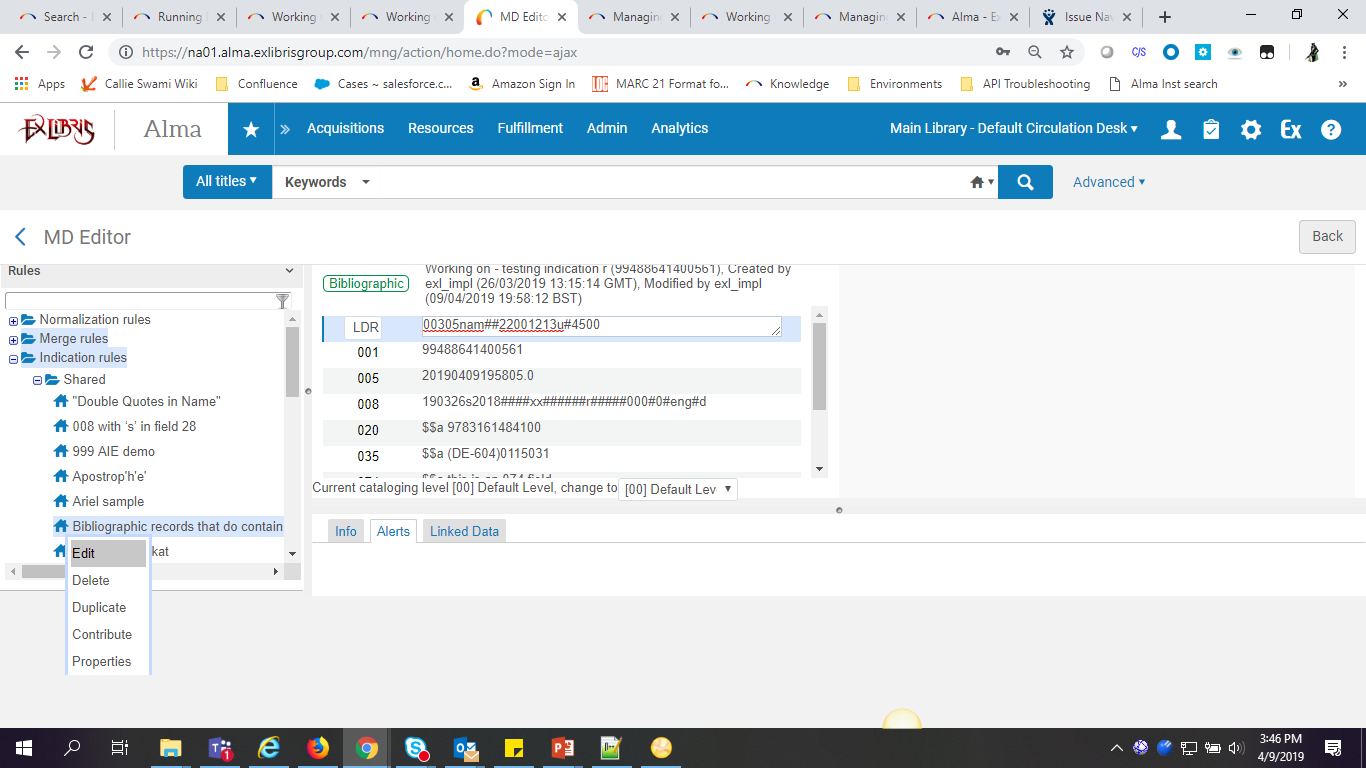 41
[Speaker Notes: Open record
Open Split screen

Click to show arrow]
Testing Indication Rules
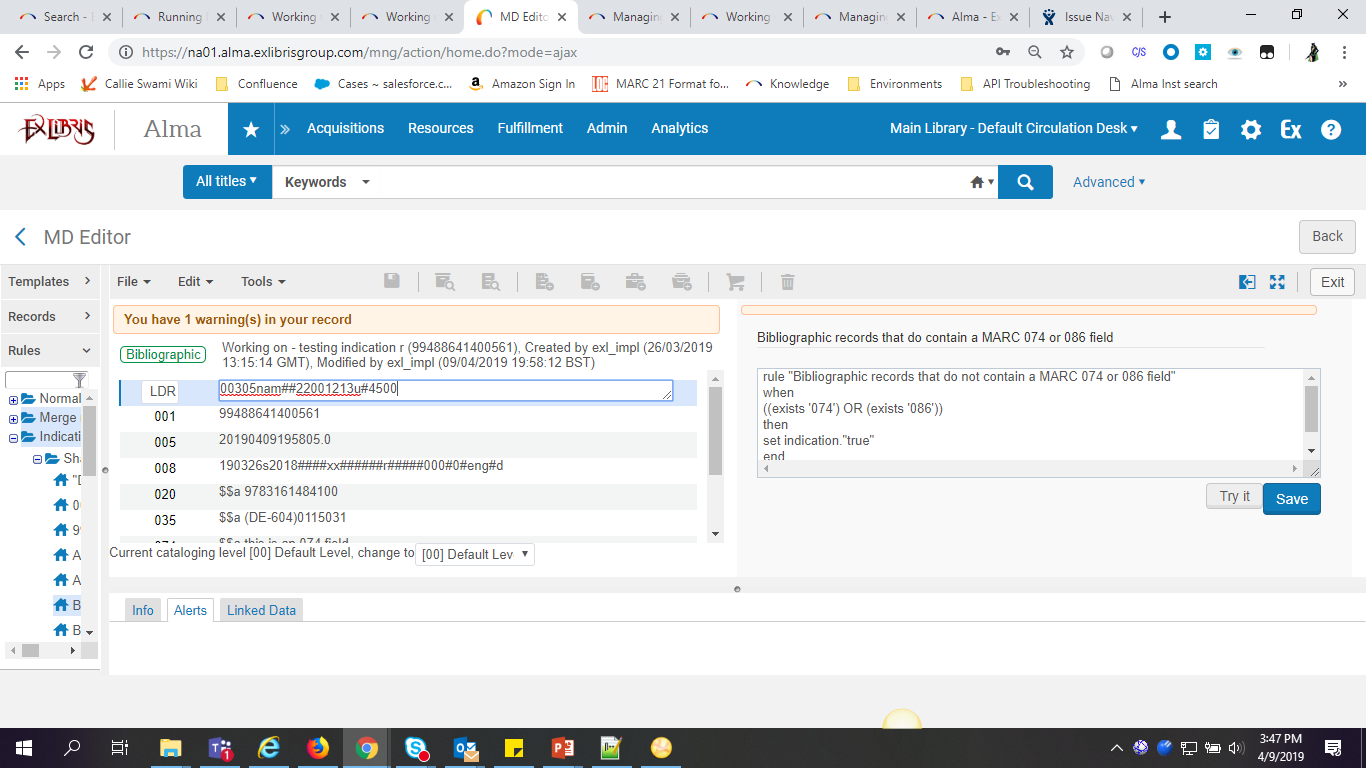 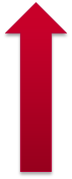 42
[Speaker Notes: TRY IT
Click to show arrow]
Testing Indication Rules
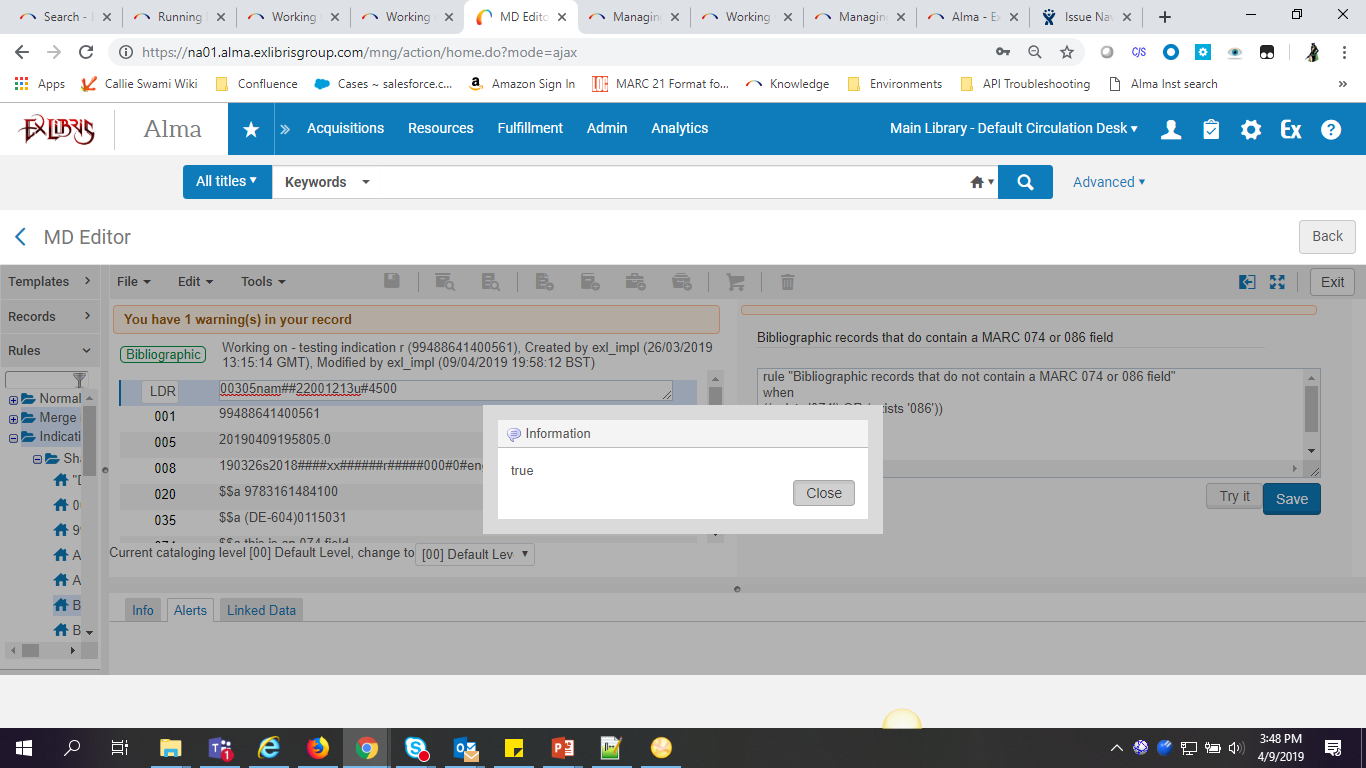 43
Using Indication Rules
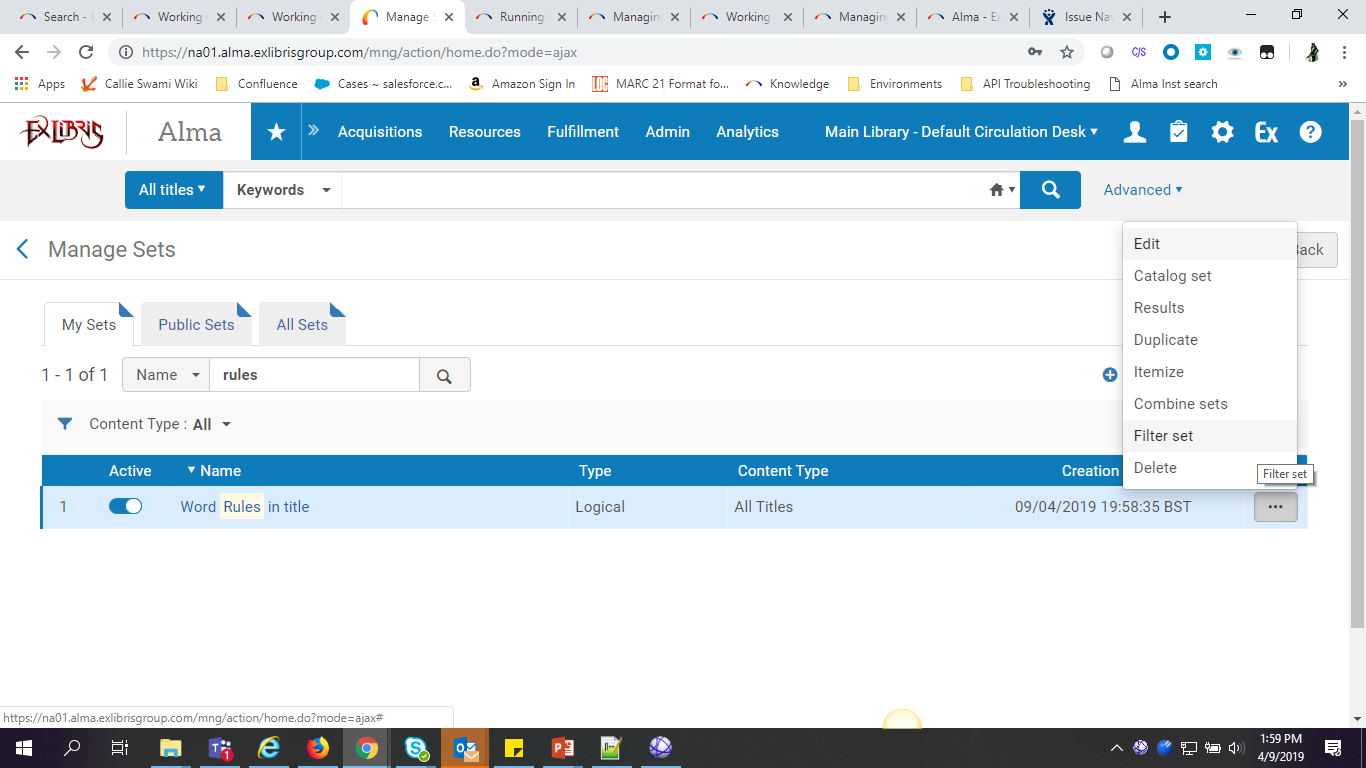 44
Using Indication Rules
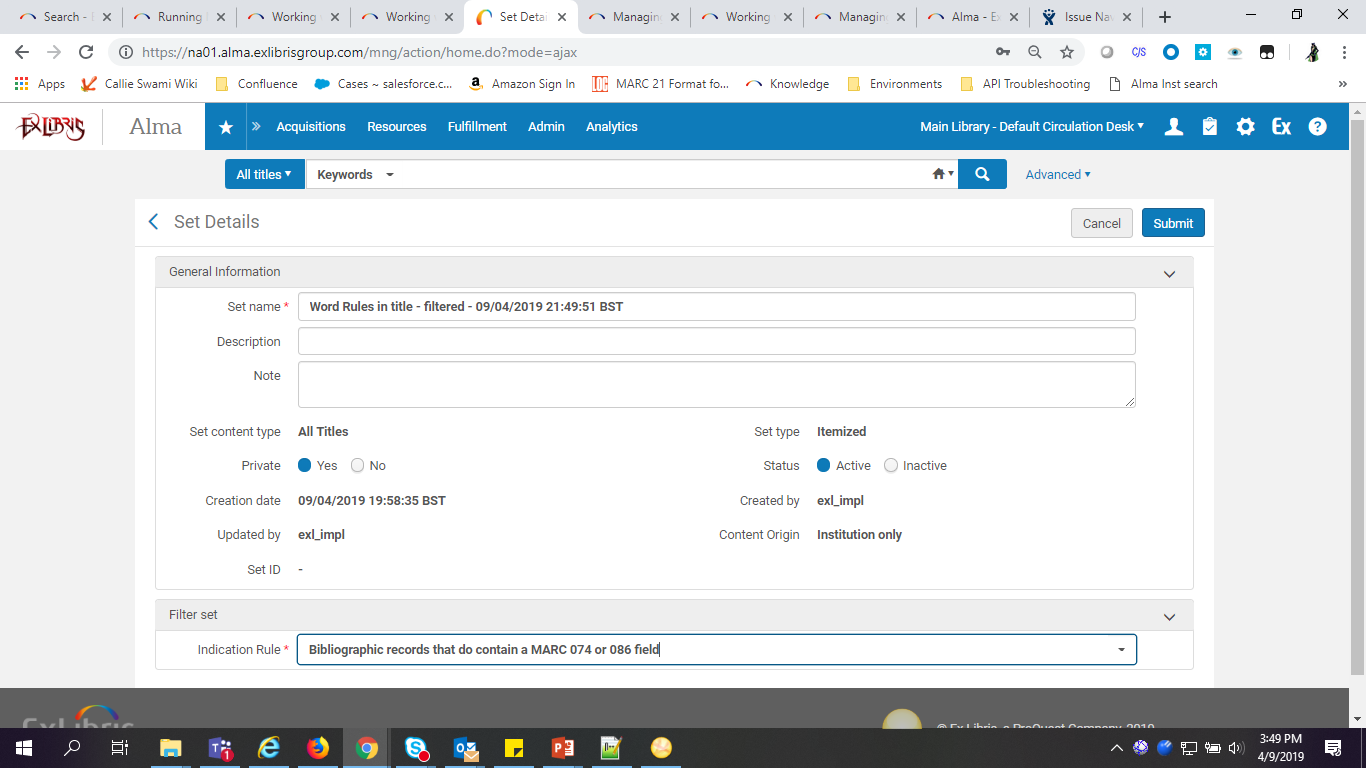 45
Using Indication Rules
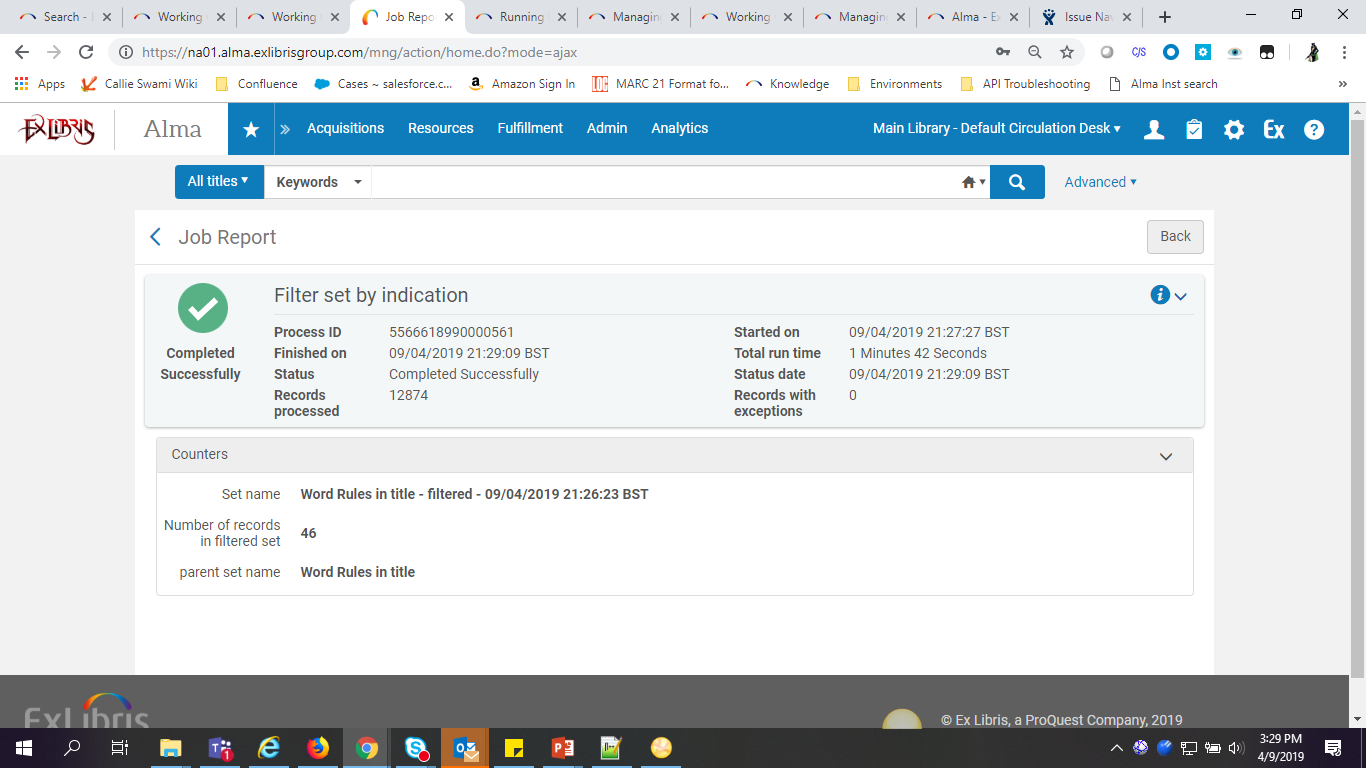 46
Using Indication Rules
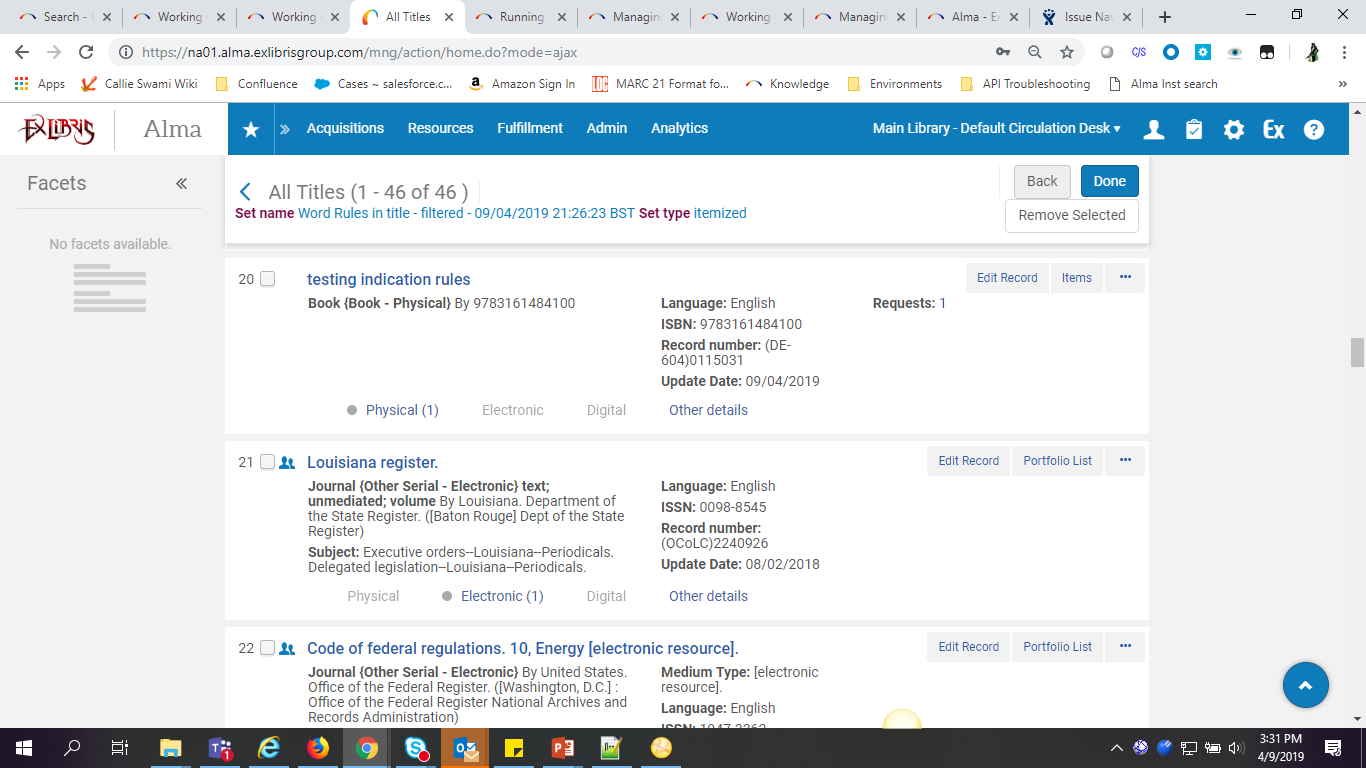 47
Using Indication Rules
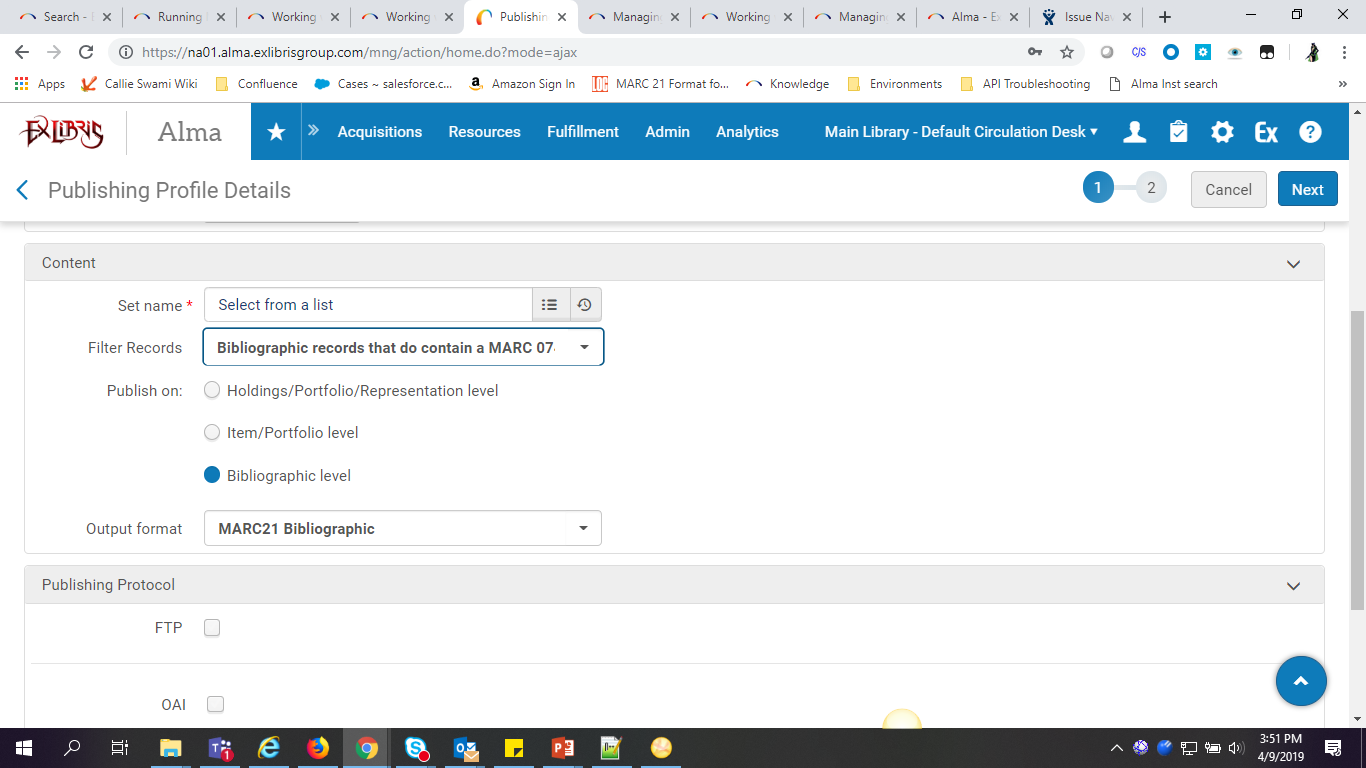 48
Agenda
Agenda
An Introduction to Sets
Creating and Editing Sets
Set Manipulation
Running jobs on sets of data
Restoring a job
Documentation, blogs, knowledge articles
49
Running a set based job
Delete Bibliographic Records
Delete all local bibs without inventory created before January 2014
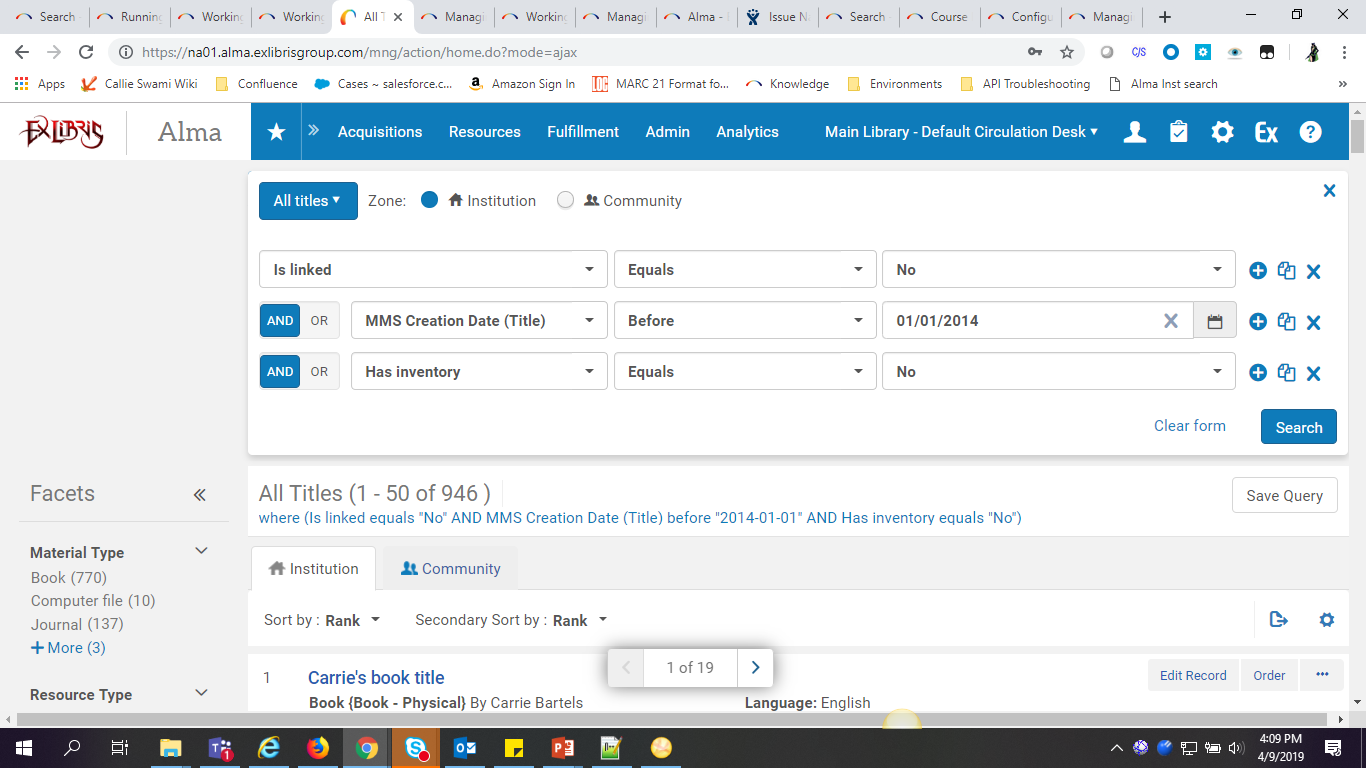 50
[Speaker Notes: 68 – different jobs using sets]
Running a set based job
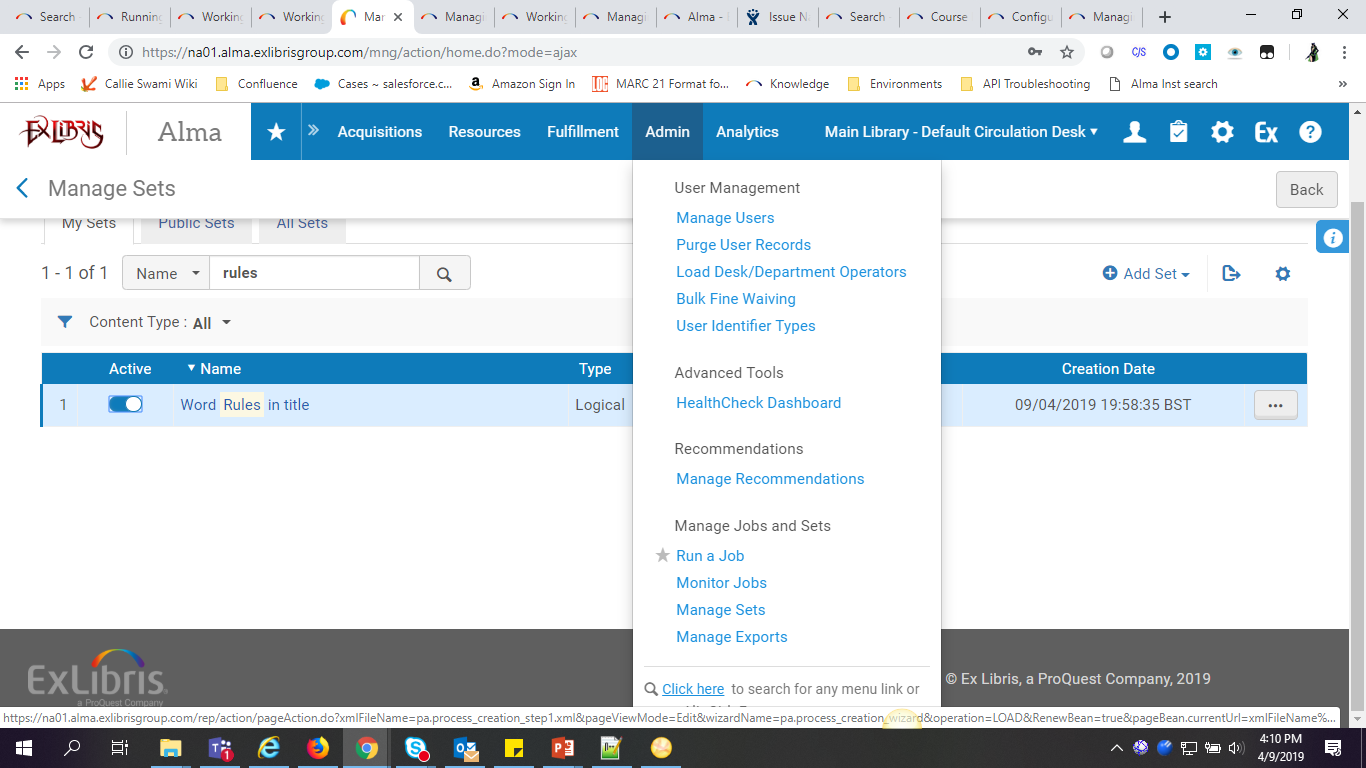 51
[Speaker Notes: Click for run a job]
Running a set based job
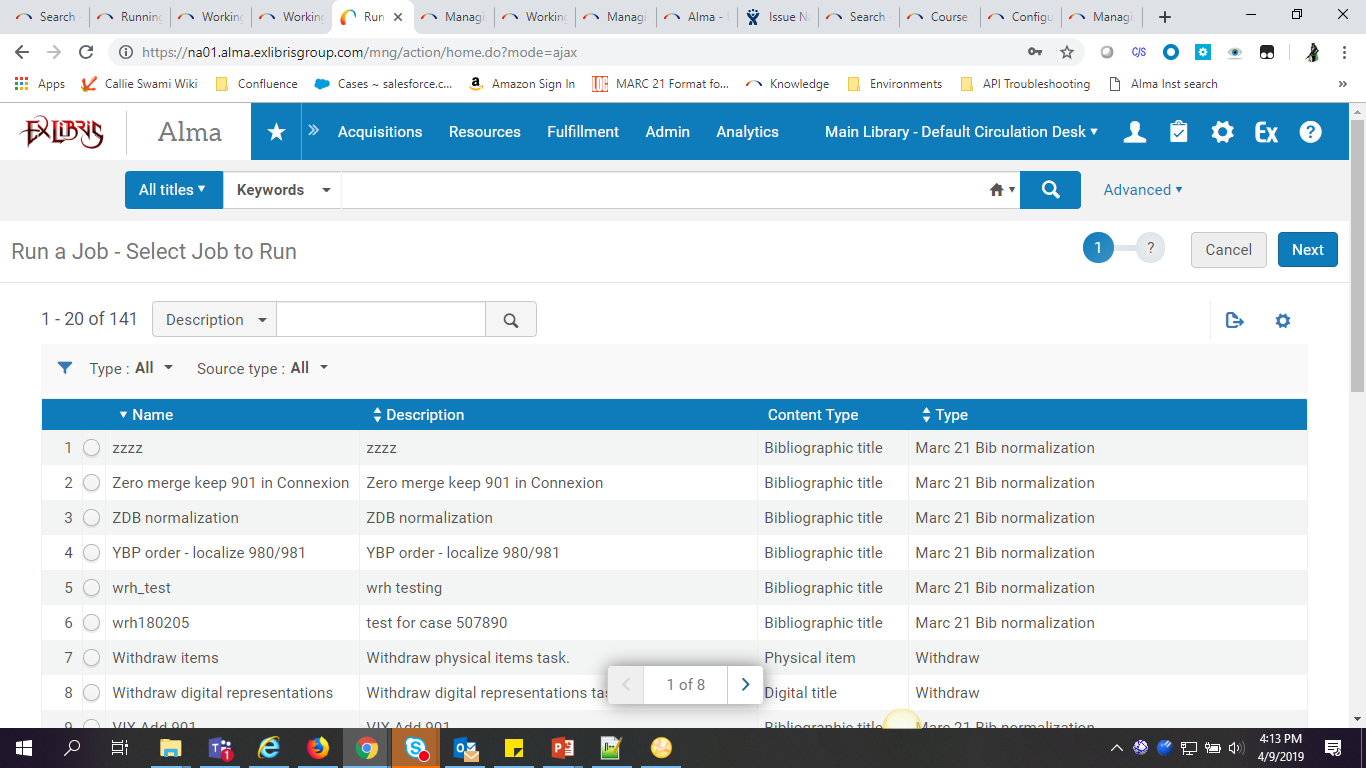 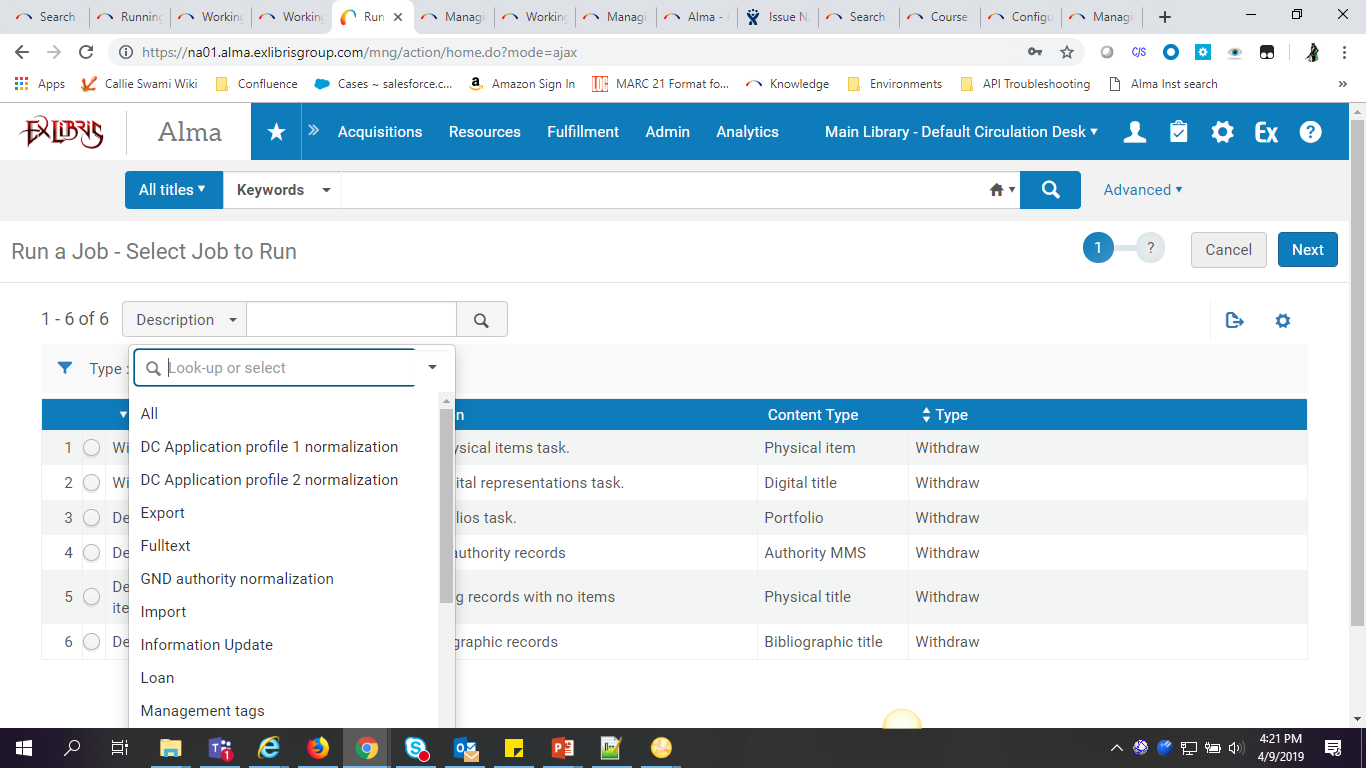 52
Running a set based job
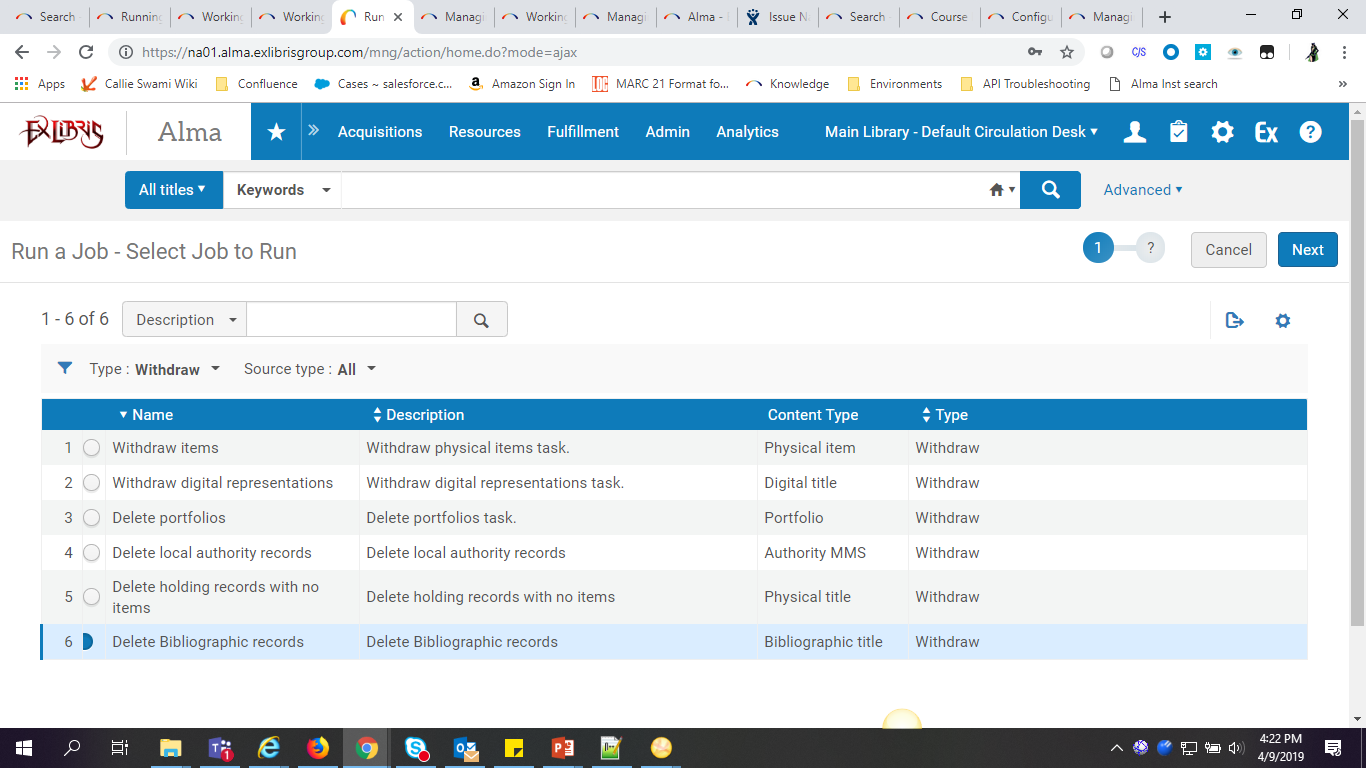 53
Running a set based job
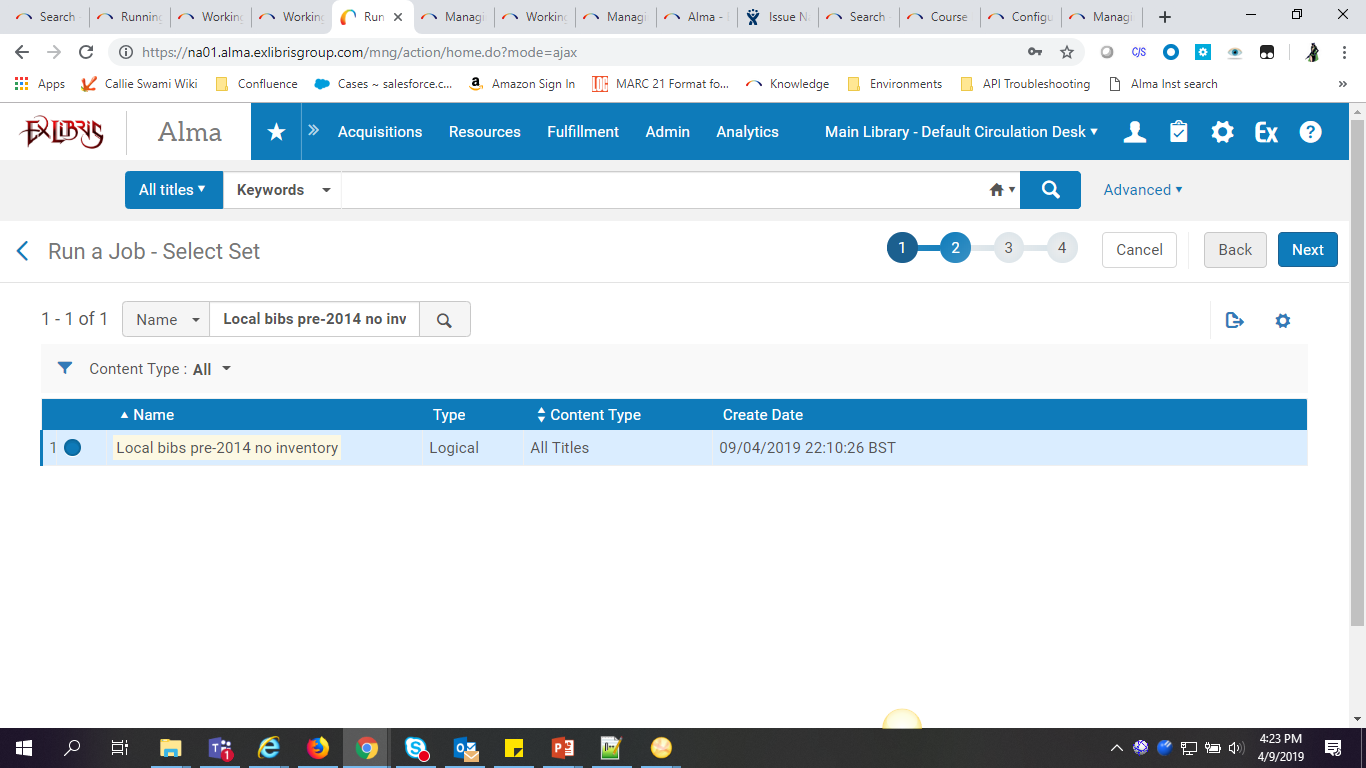 54
Running a set based job
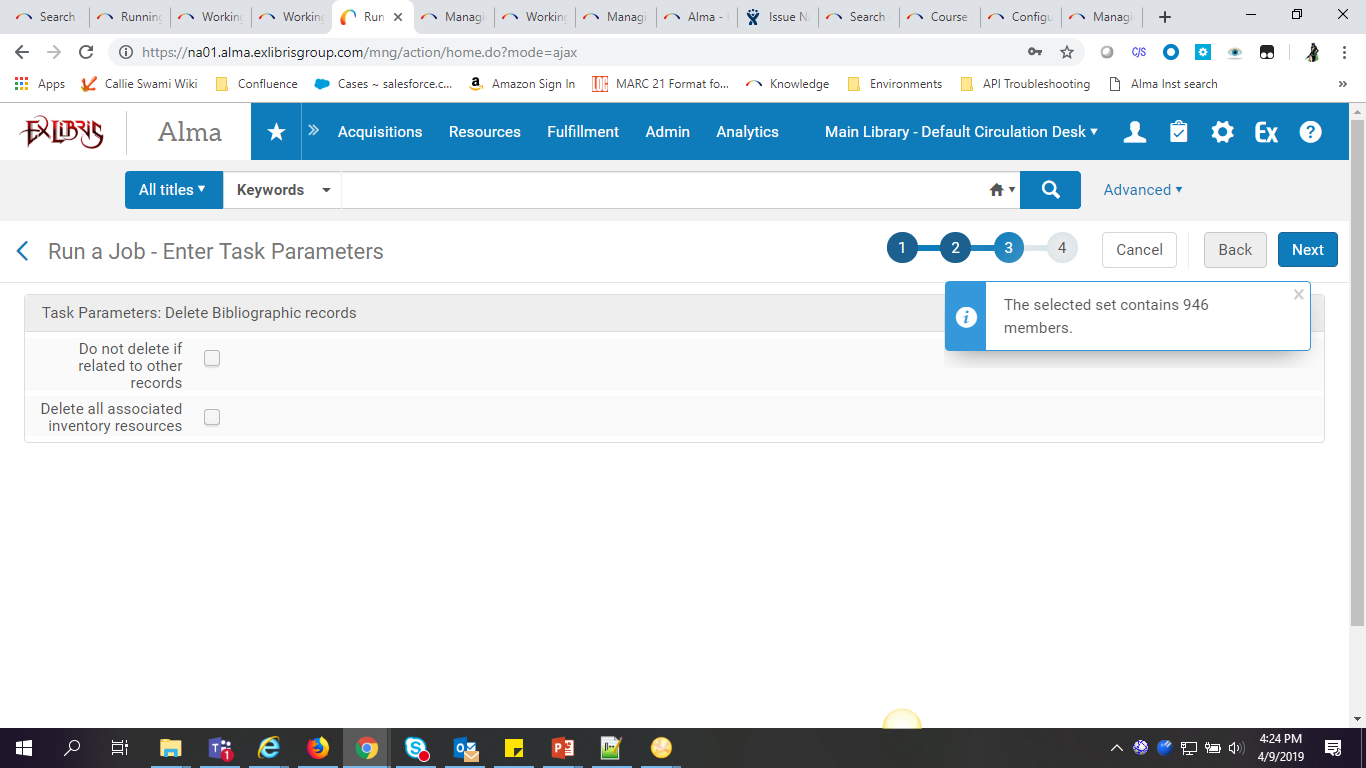 55
Running a set based job
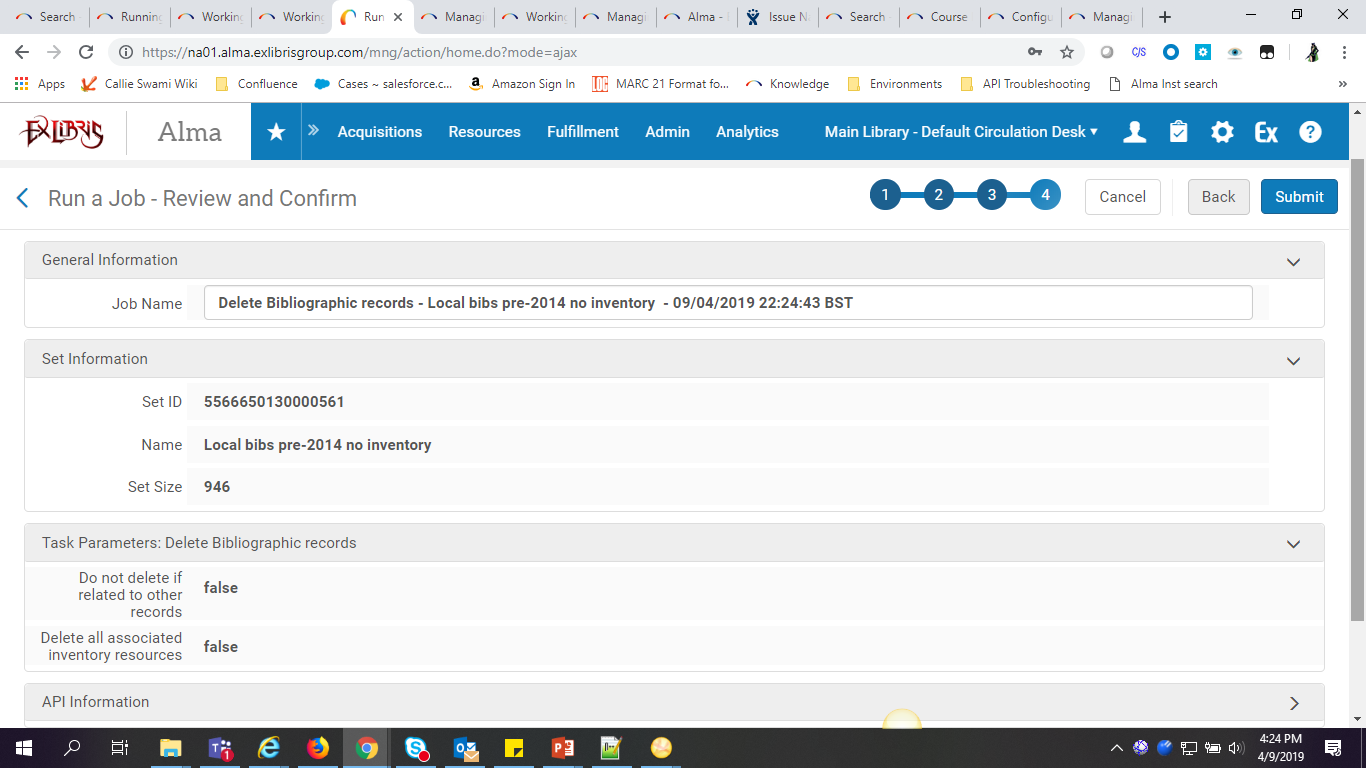 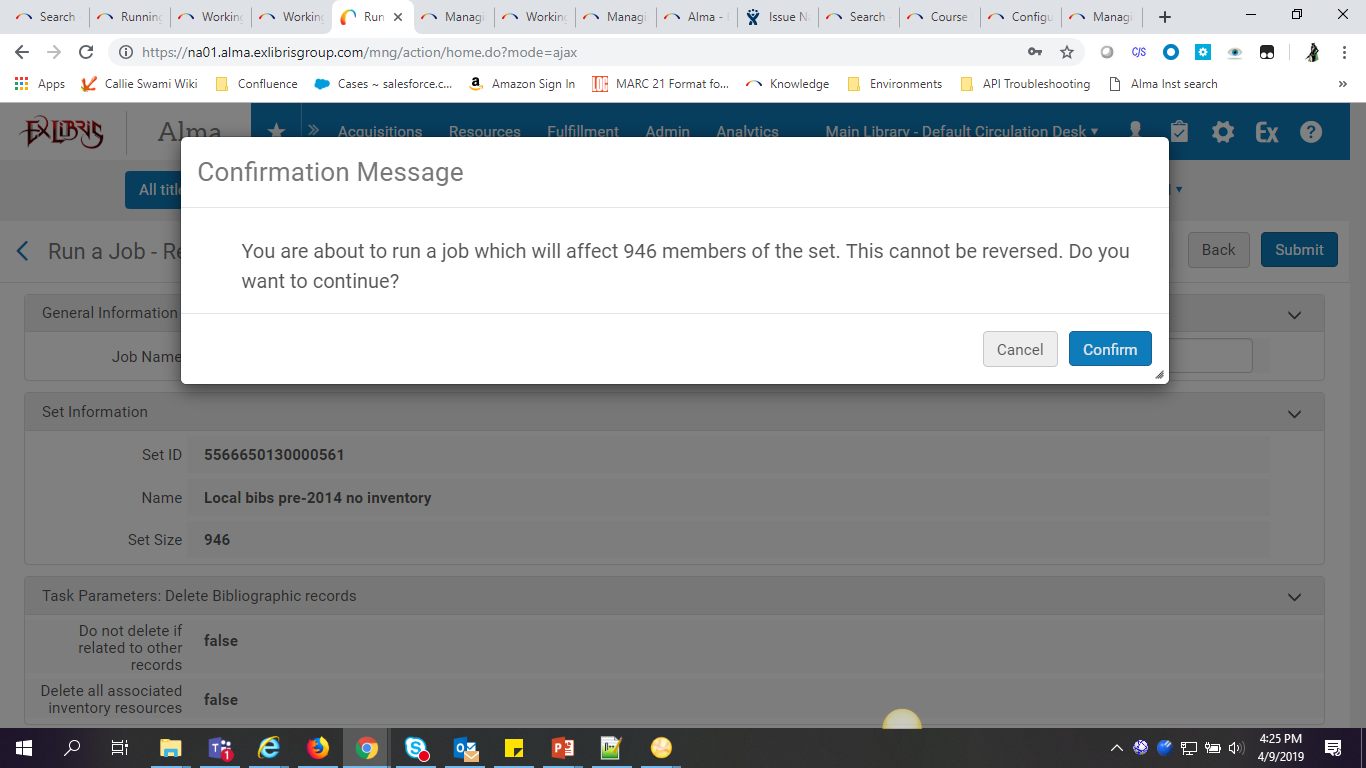 56
Running a set based job
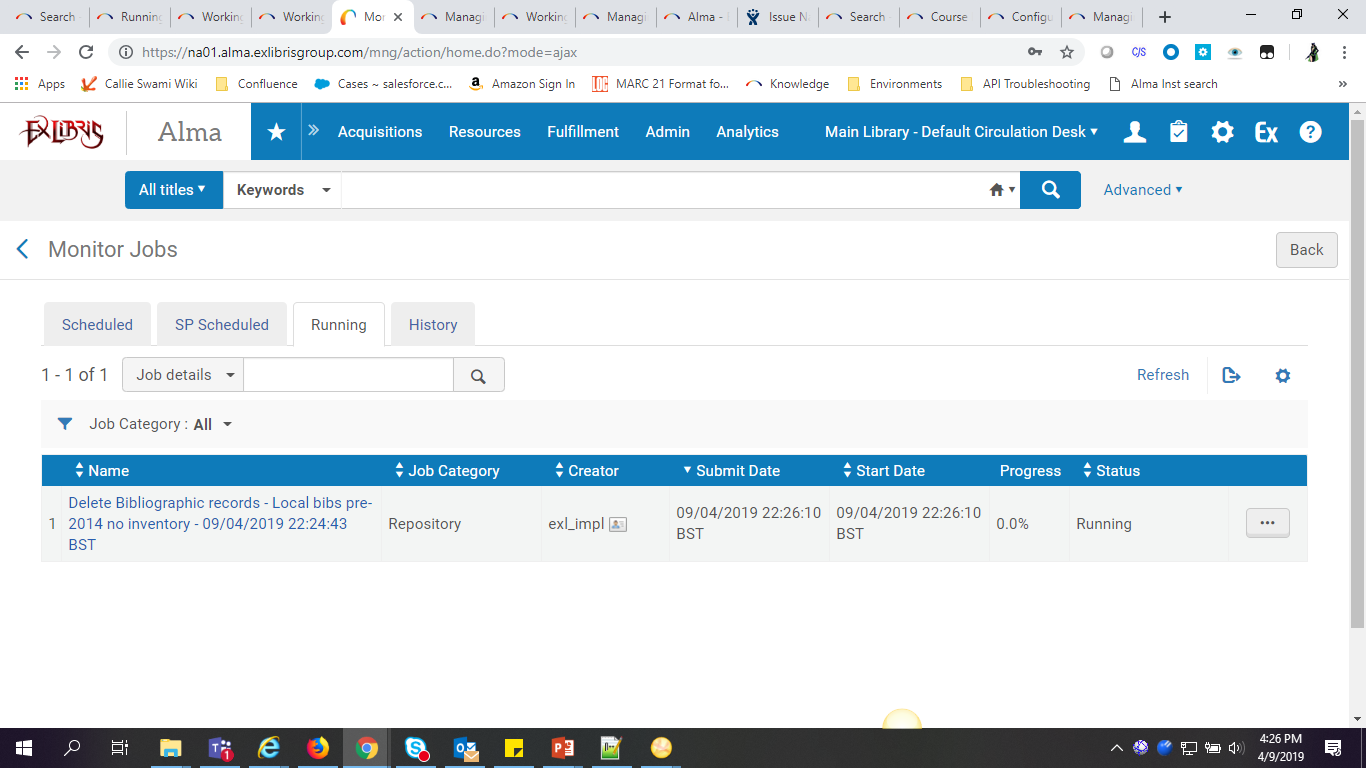 57
Running a set based job
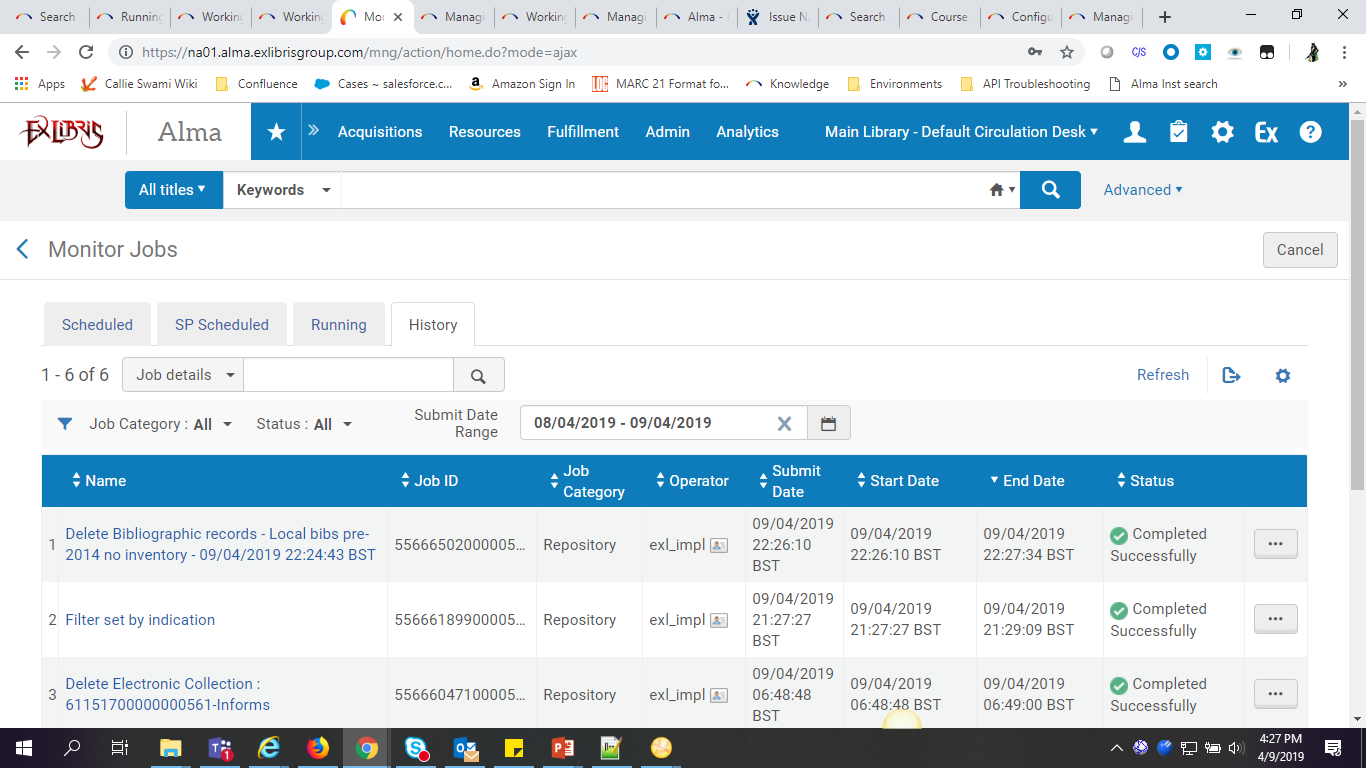 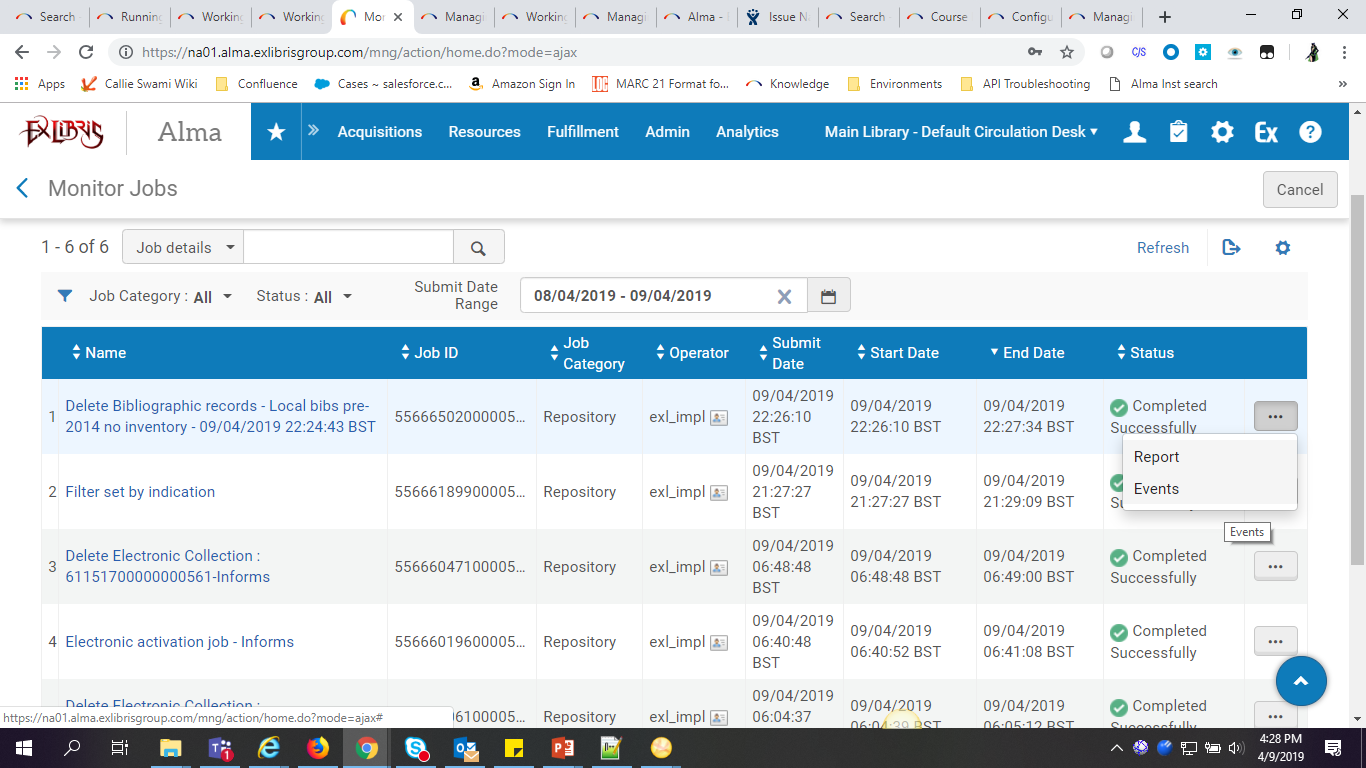 58
Running a set based job
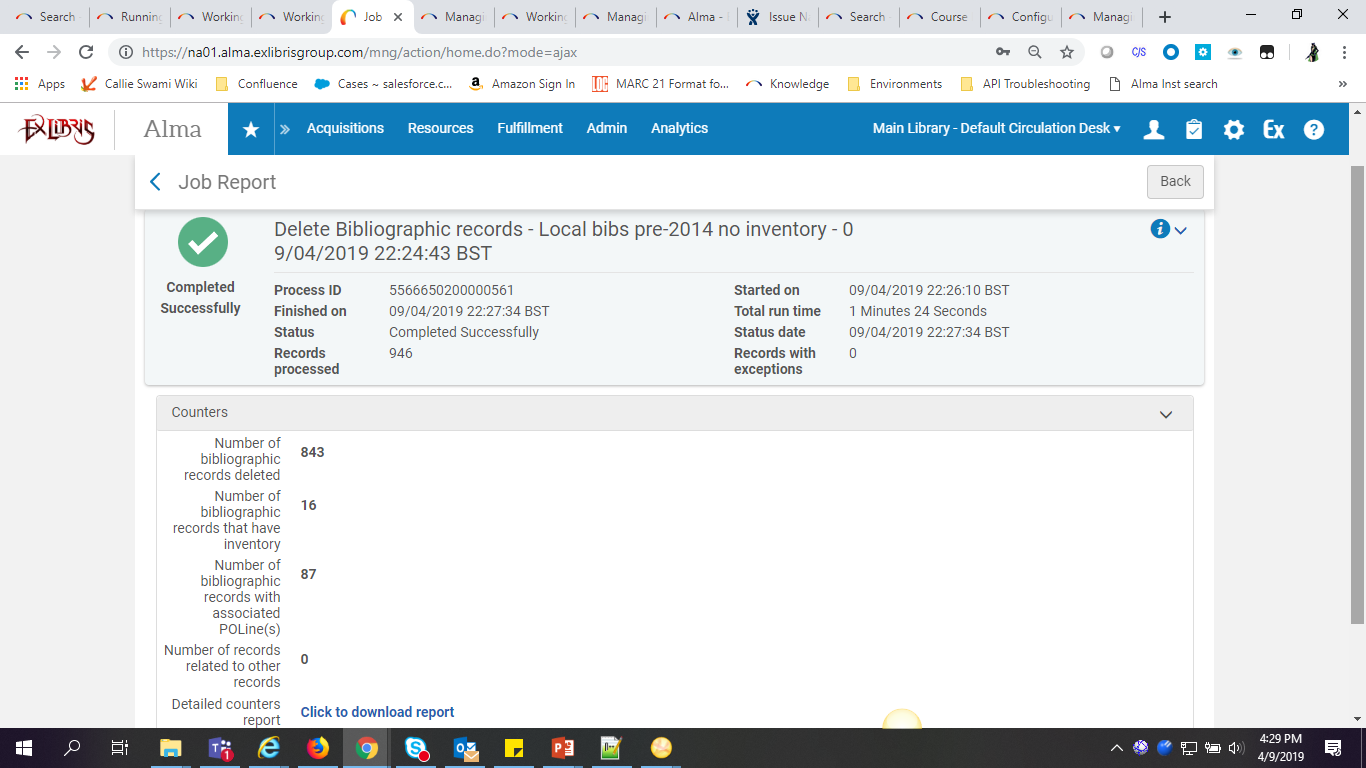 59
Running a set based job
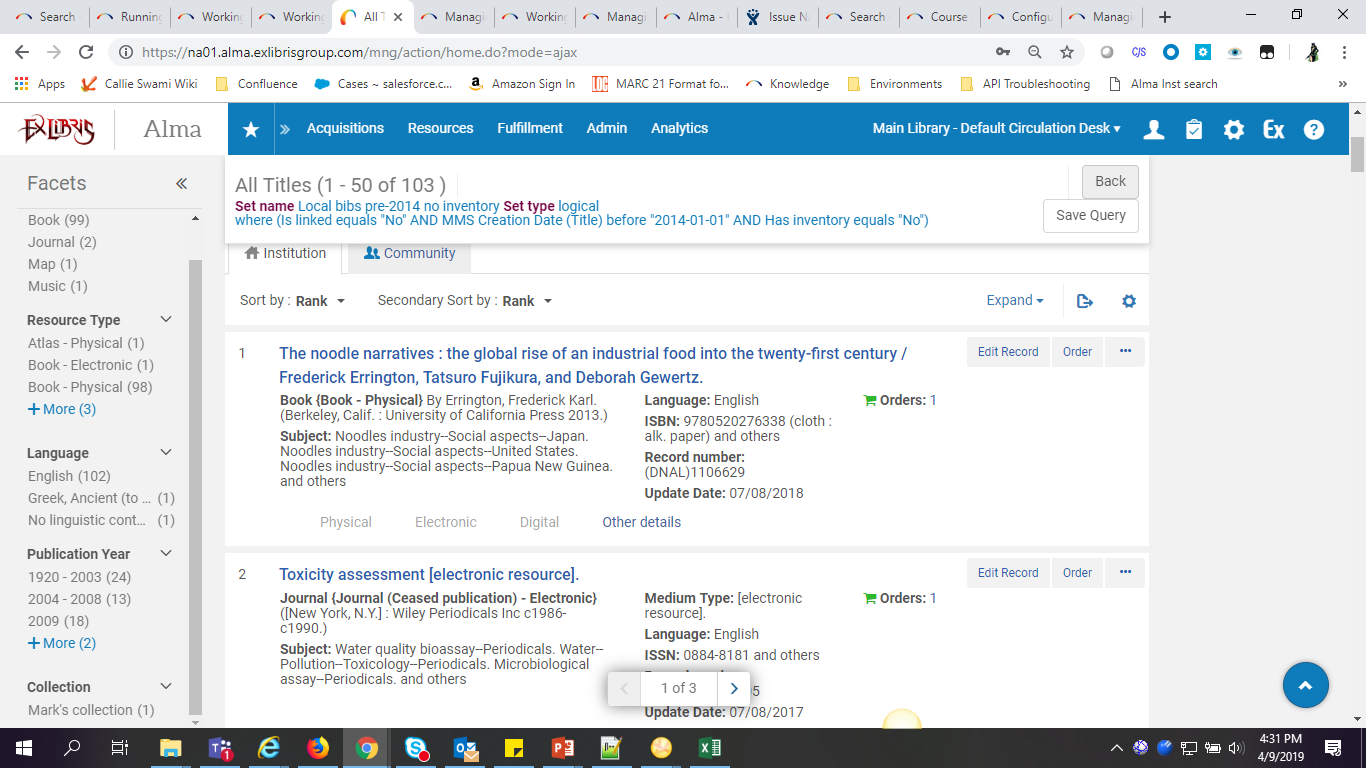 60
4. Restoring a Job
61
Restoring a job
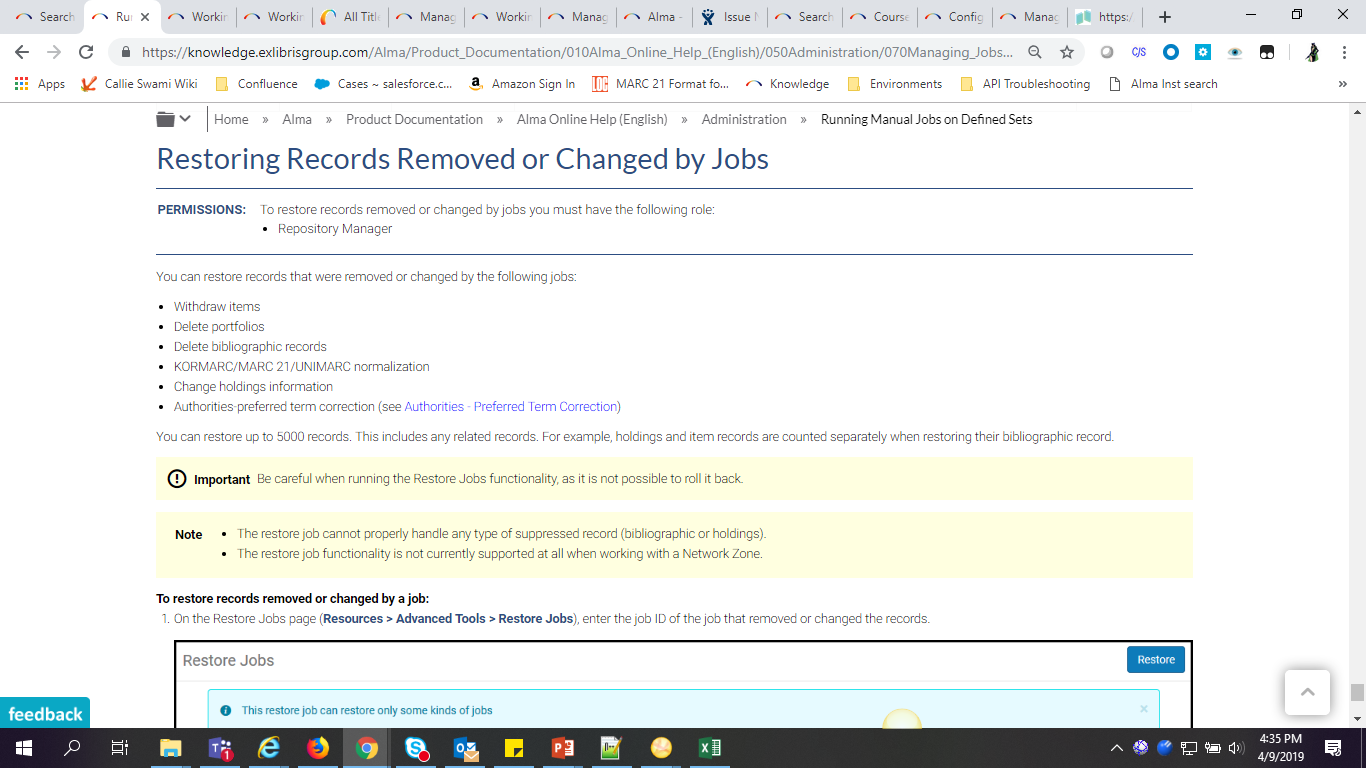 You can restore records that were removed or changed by the following jobs:
Withdraw items
Delete portfolios
Delete bibliographic records
KORMARC/MARC 21/UNIMARC normalization
Change holdings information
Authorities-preferred term correction 

You can restore up to 5000 records.
62
[Speaker Notes: This includes any related records. For example, holdings and item records are counted separately when restoring their bibliographic record.

Support can restore a job that is larger than 5000]
Restoring a job
Resources > Advanced Tools > Restore Jobs
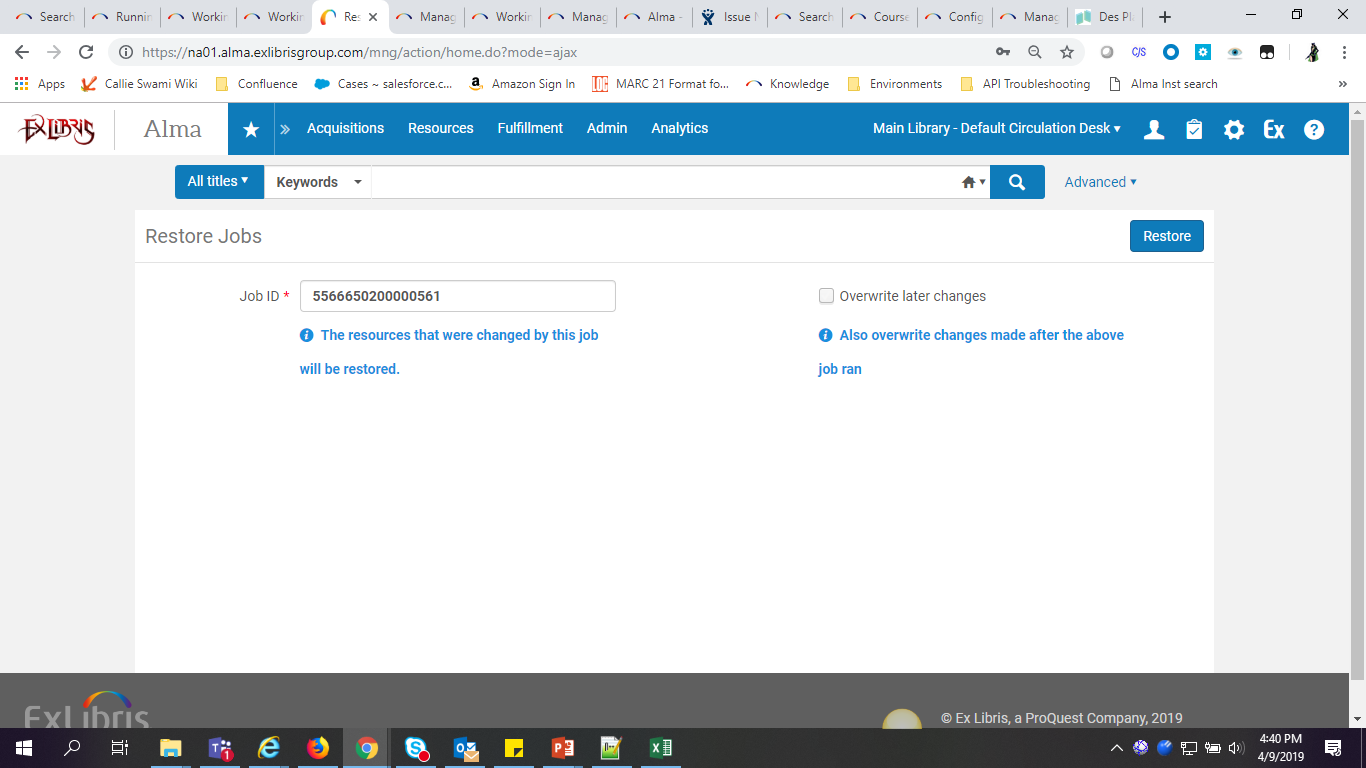 63
[Speaker Notes: This includes any related records. For example, holdings and item records are counted separately when restoring their bibliographic record.

Support can restore a job that is larger than 5000]
Restoring a job
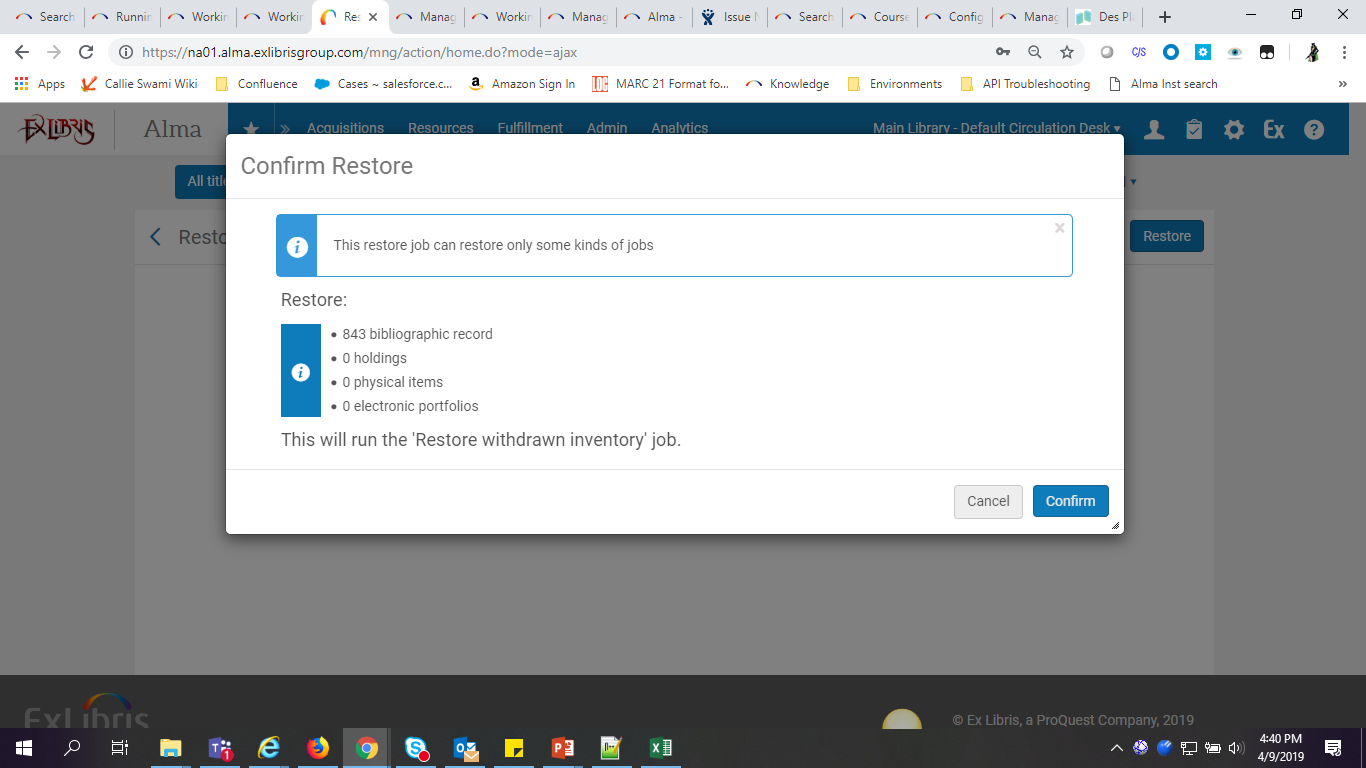 64
[Speaker Notes: This includes any related records. For example, holdings and item records are counted separately when restoring their bibliographic record.

Support can restore a job that is larger than 5000]
Restoring a job
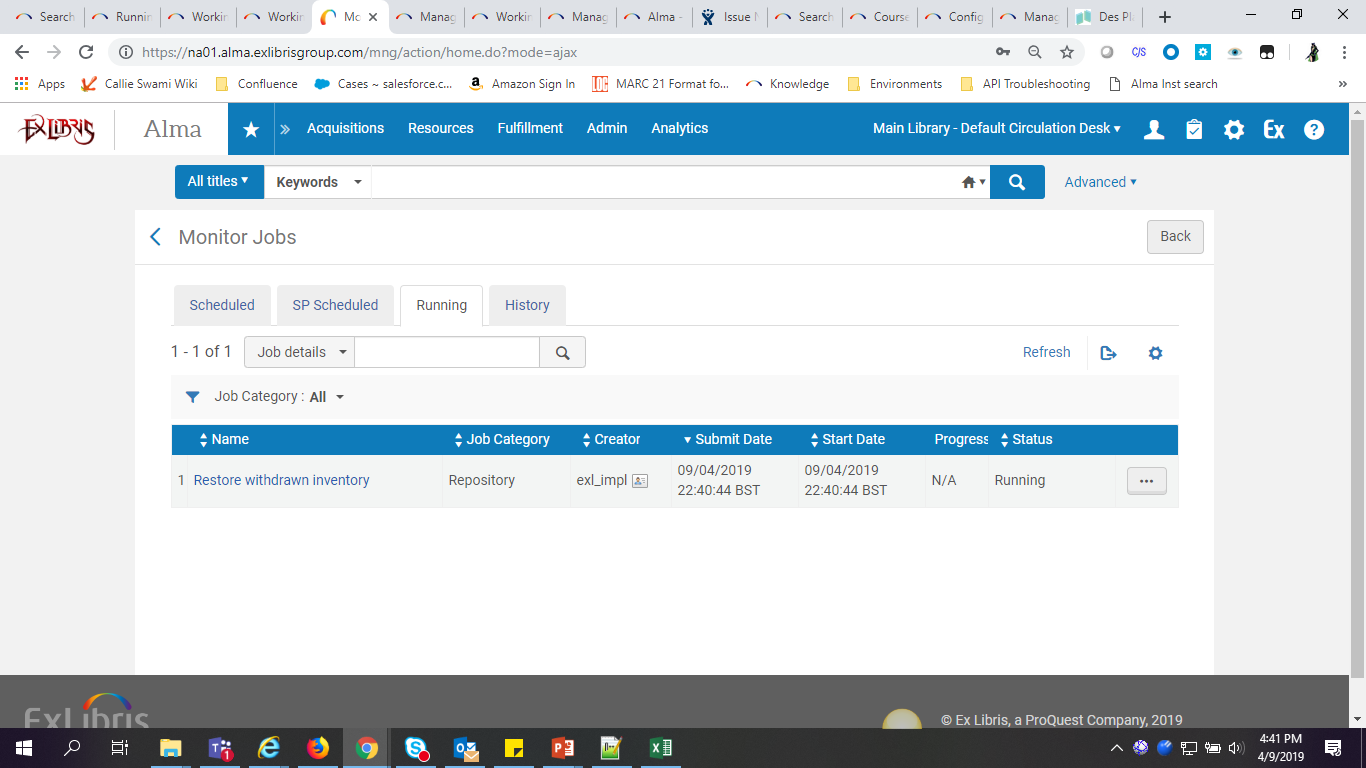 65
[Speaker Notes: This includes any related records. For example, holdings and item records are counted separately when restoring their bibliographic record.

Support can restore a job that is larger than 5000]
Restoring a job
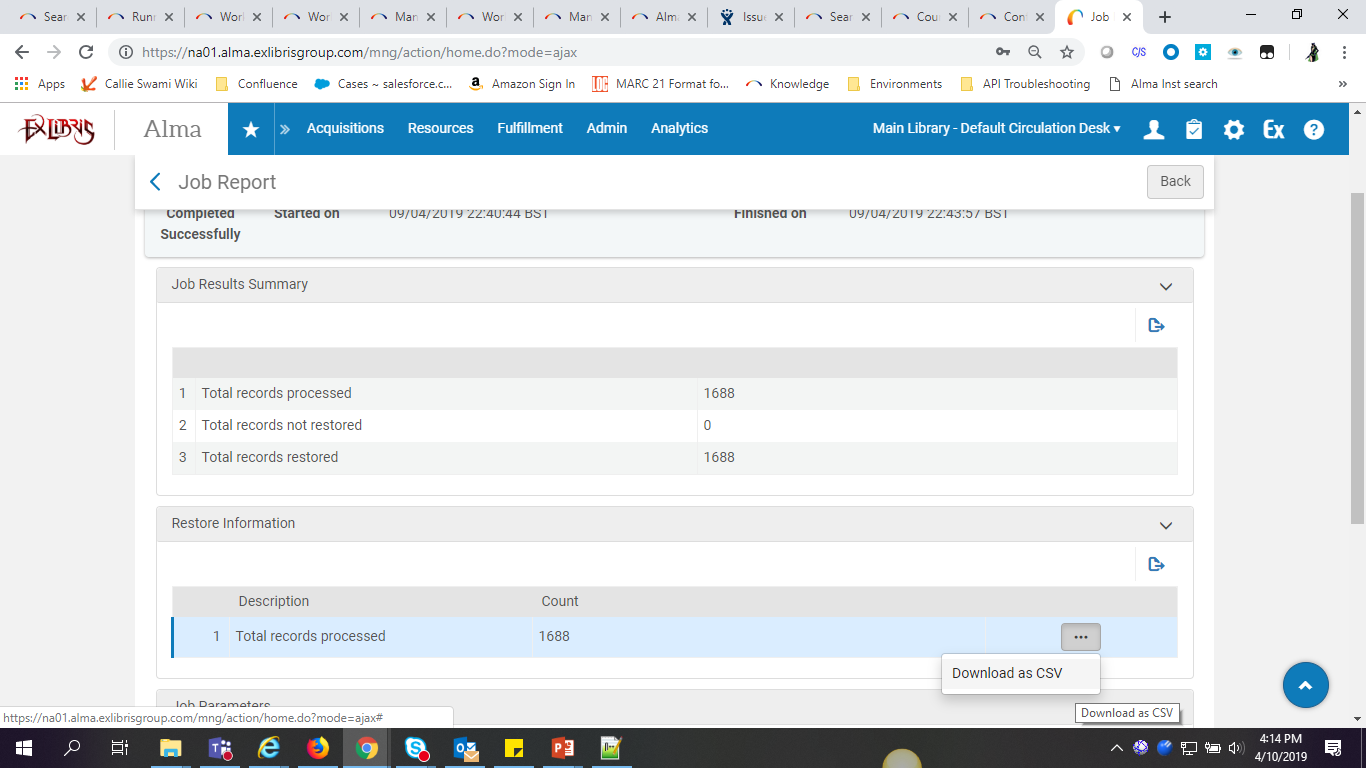 66
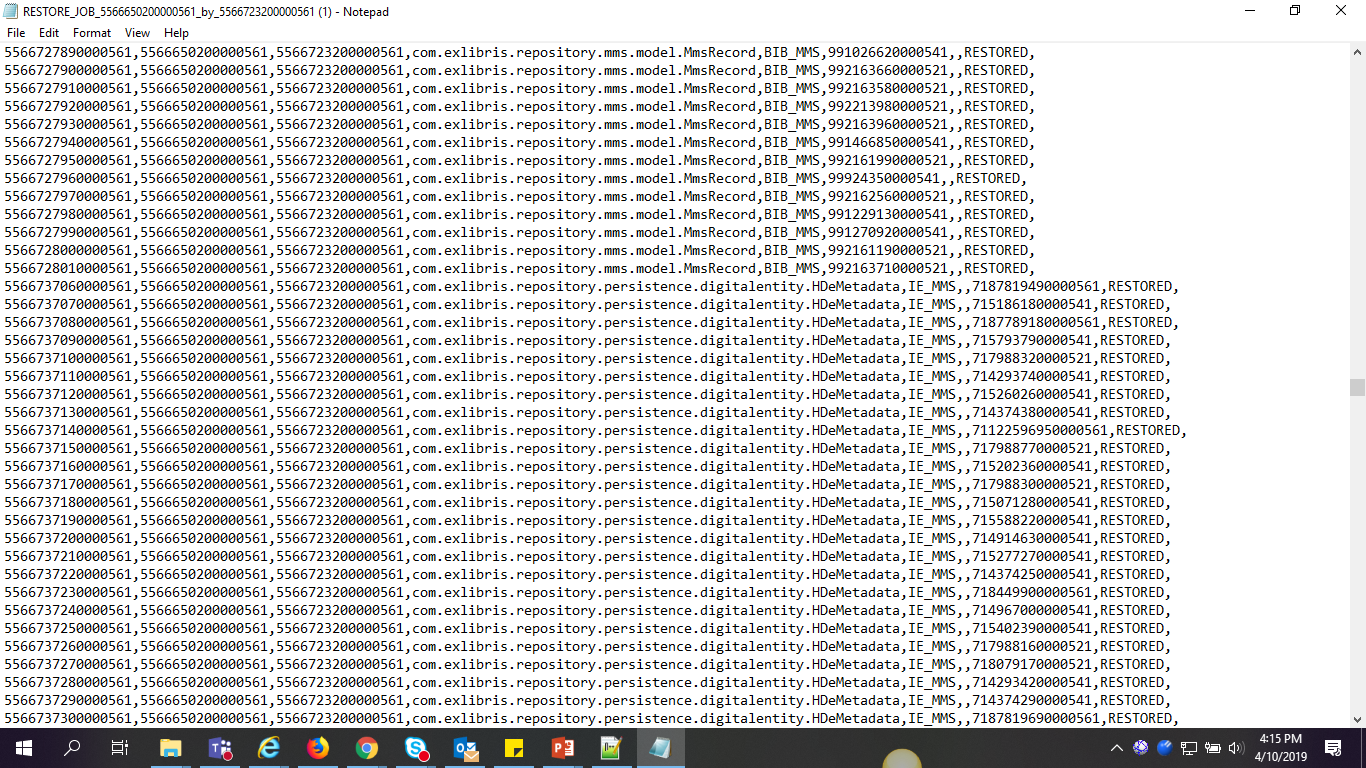 67
Other Tips and Tricks
68
Normalization Jobs
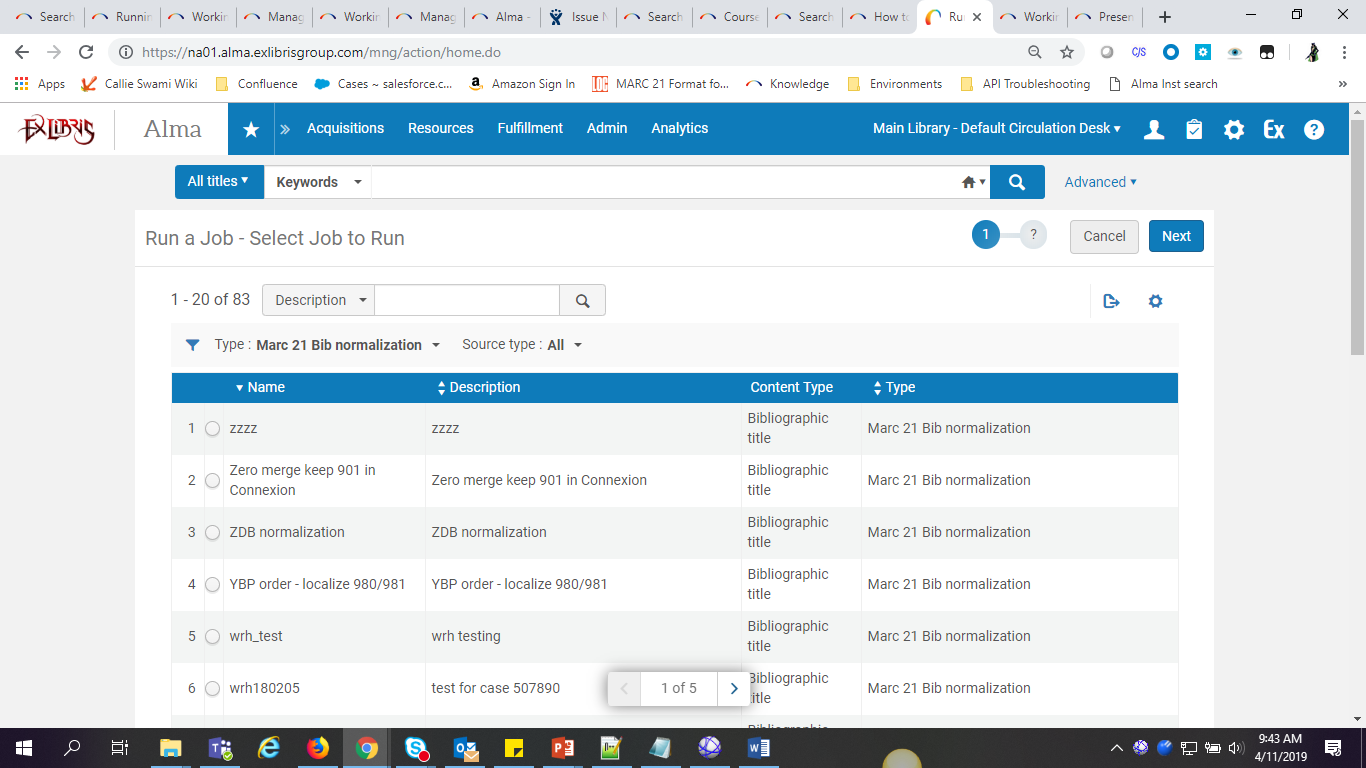 69
Normalization Jobs
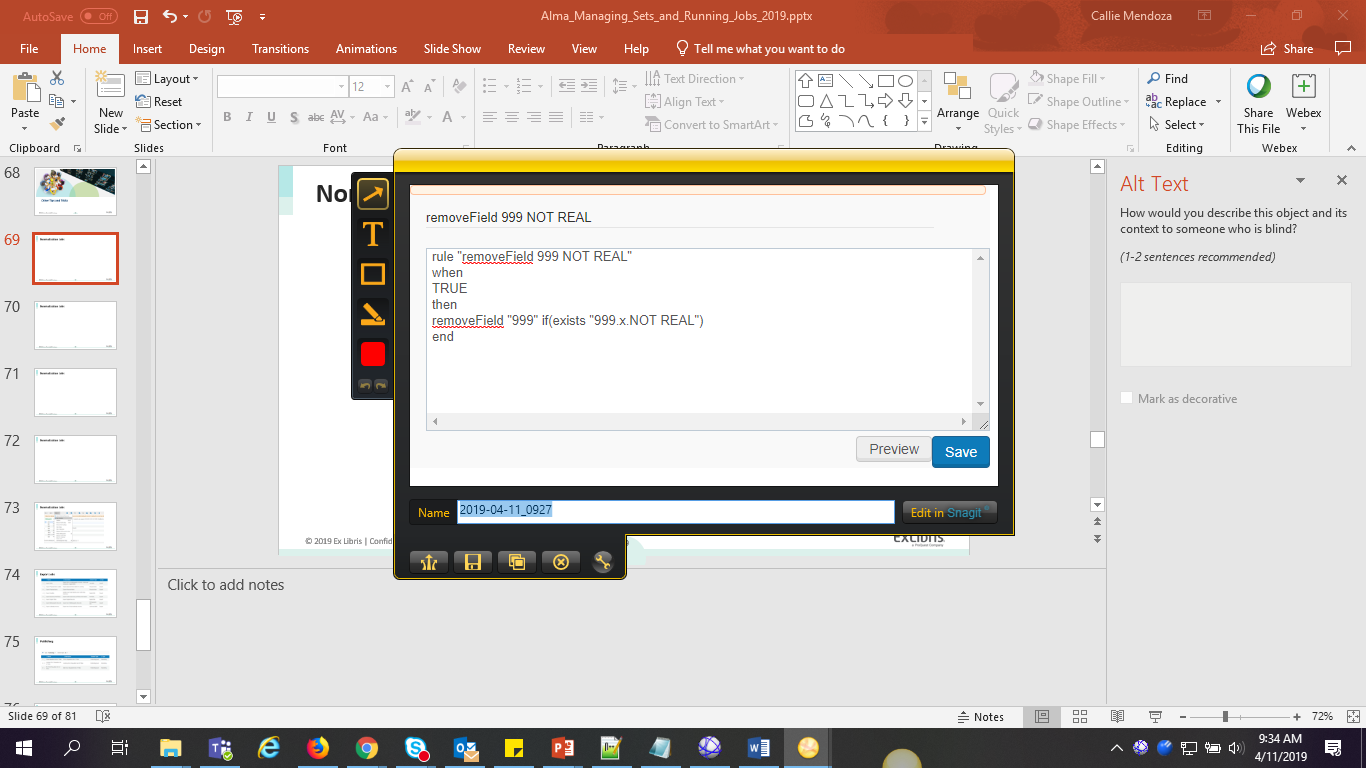 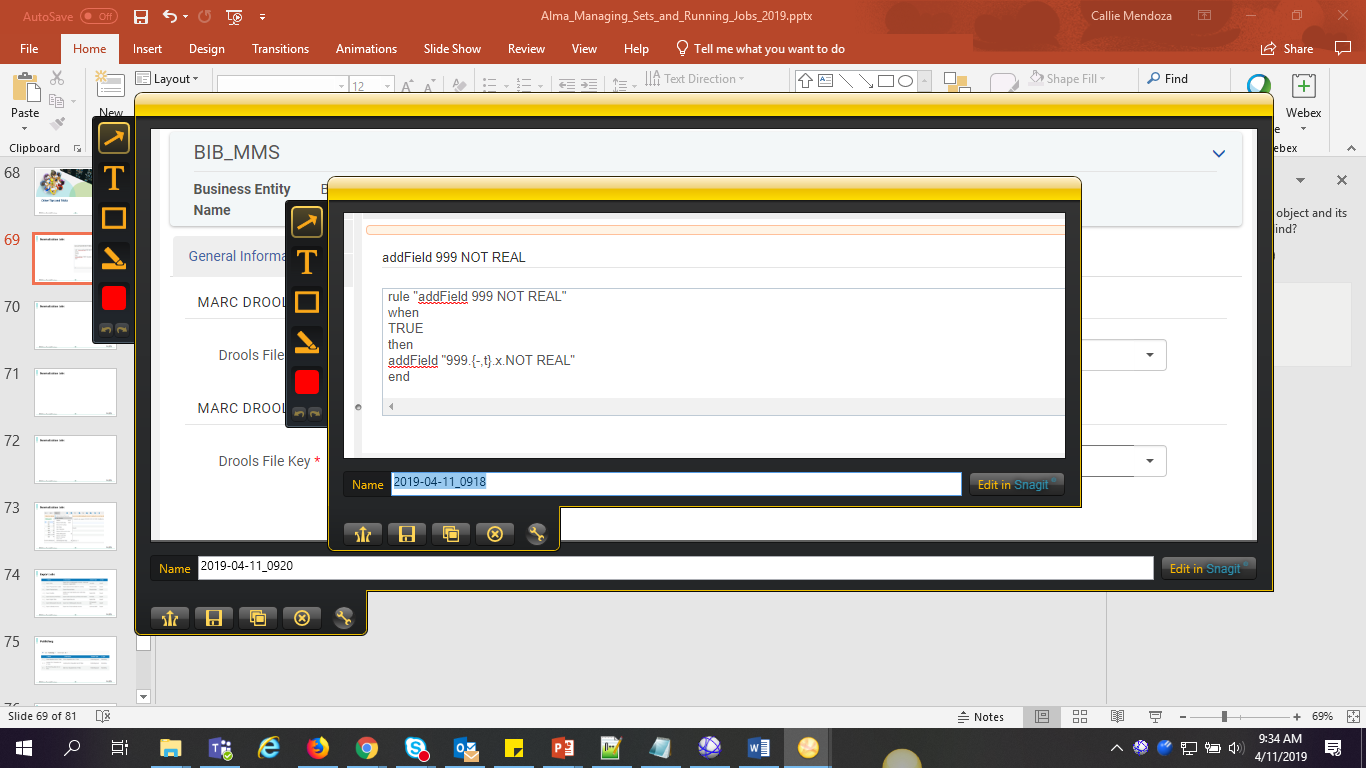 70
Normalization Jobs
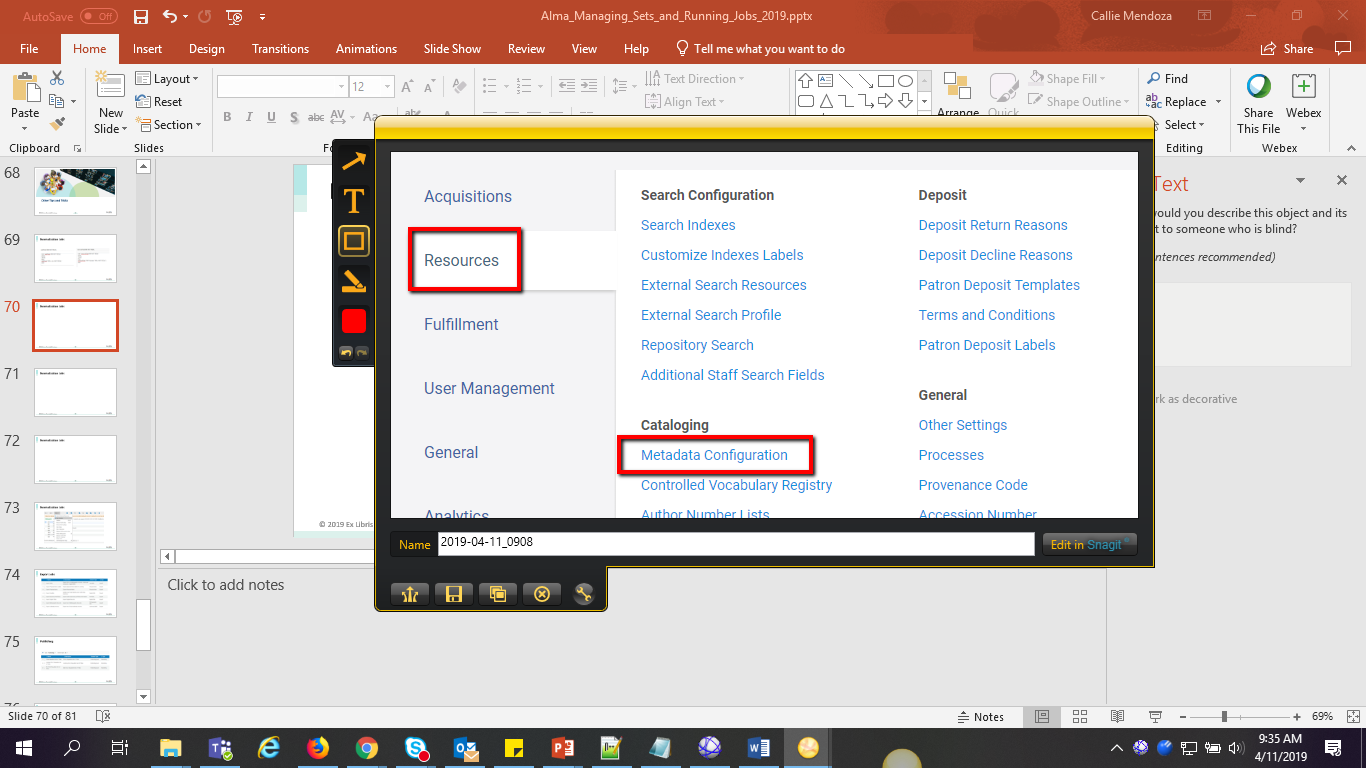 71
Normalization Jobs
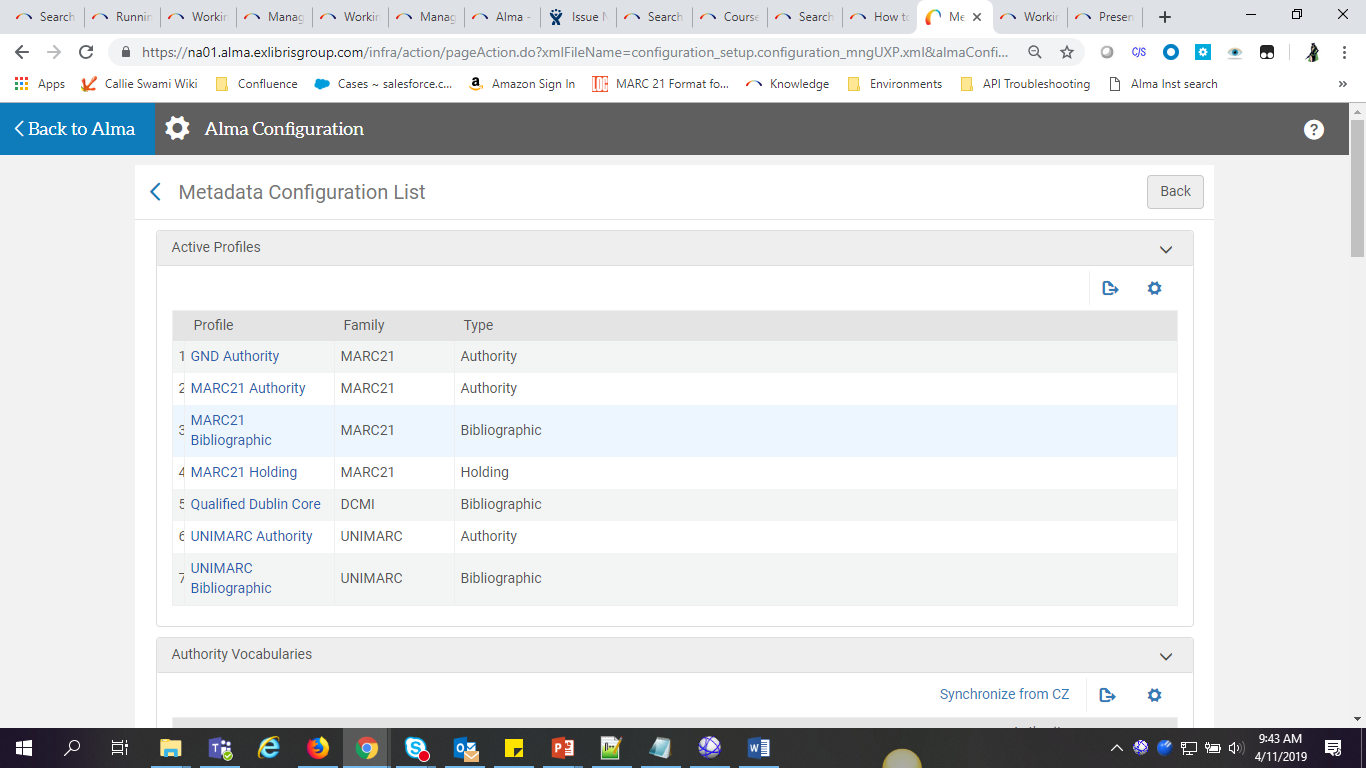 72
Normalization Jobs
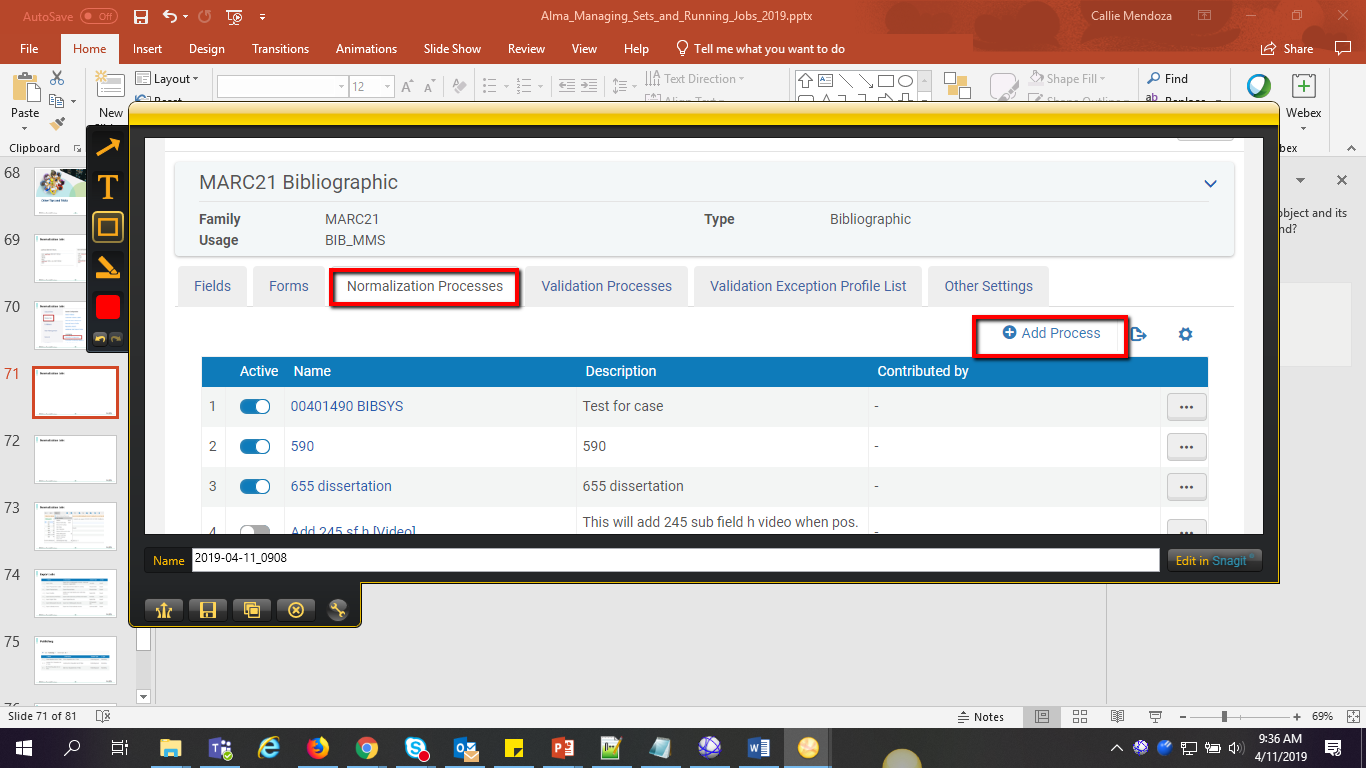 73
Normalization Jobs
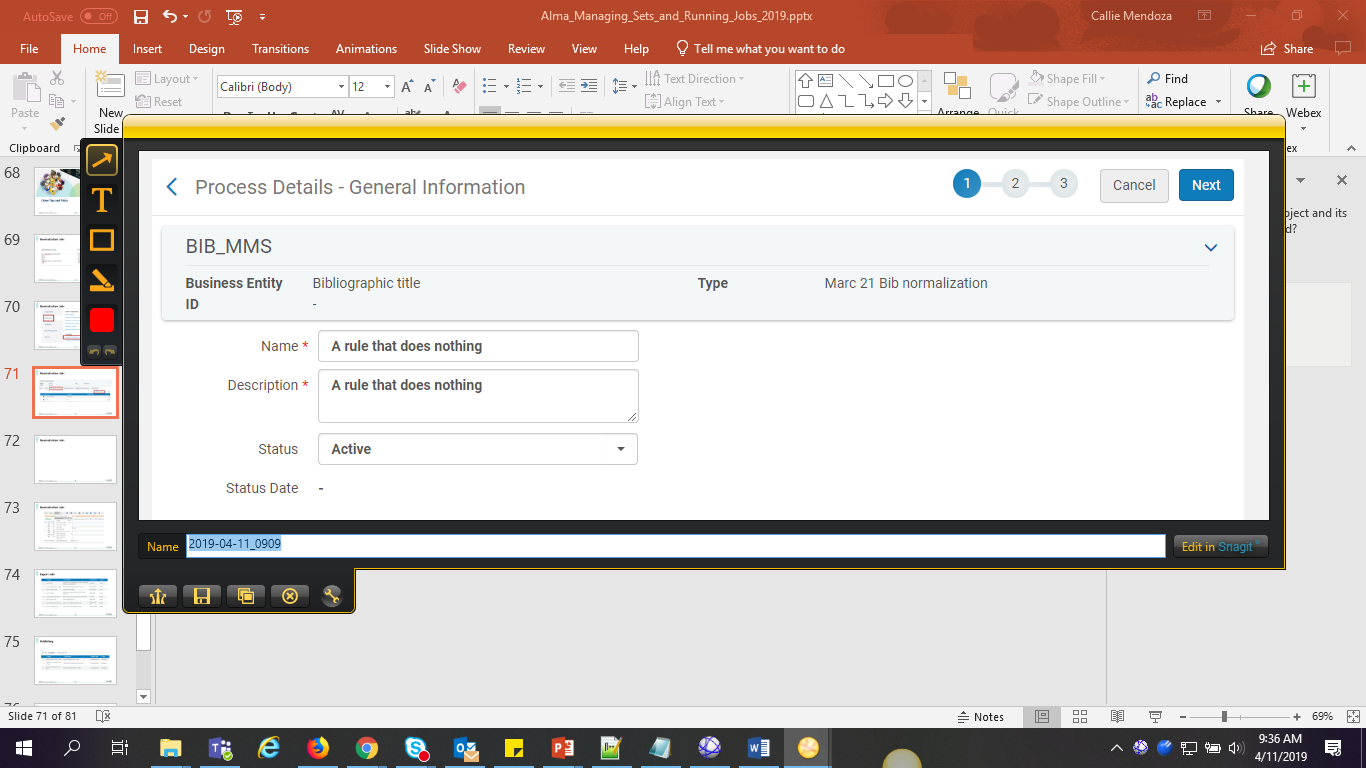 74
Normalization Jobs
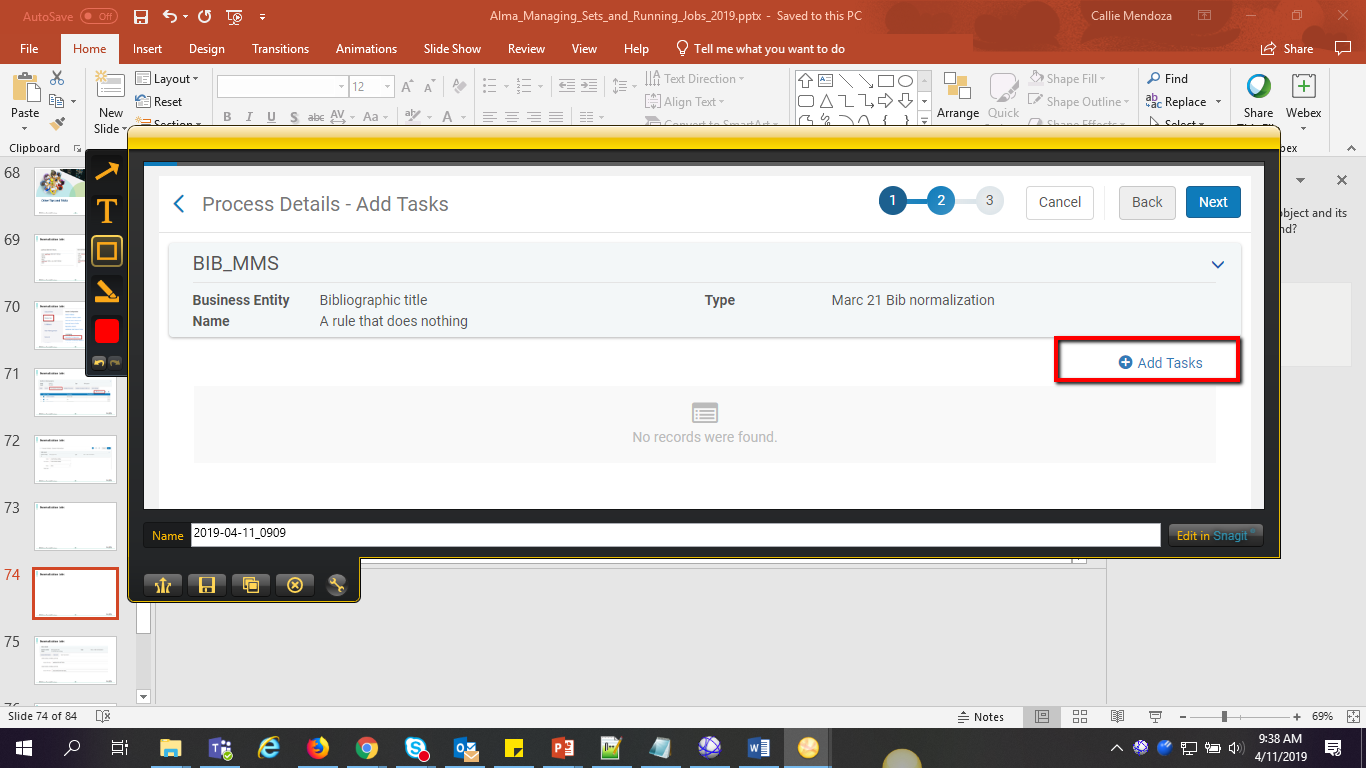 75
Normalization Jobs
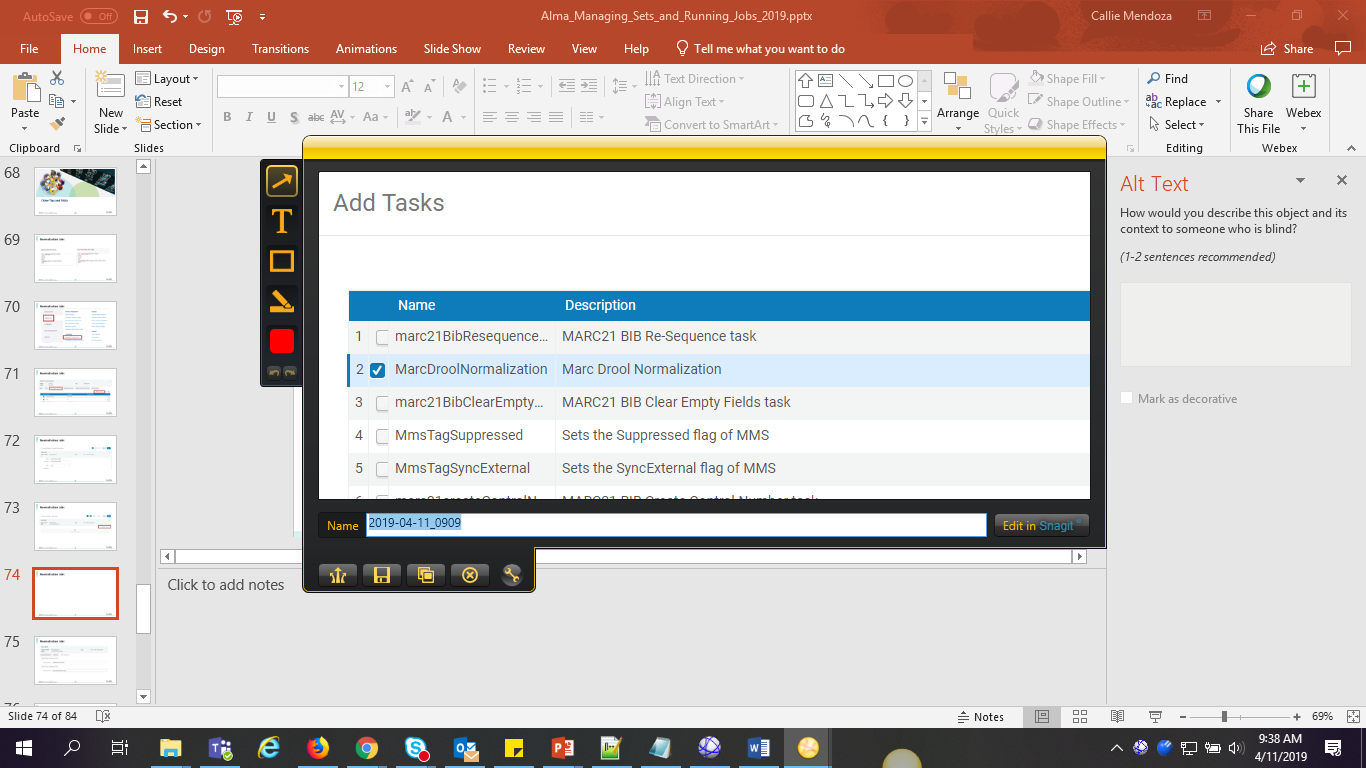 76
Normalization Jobs
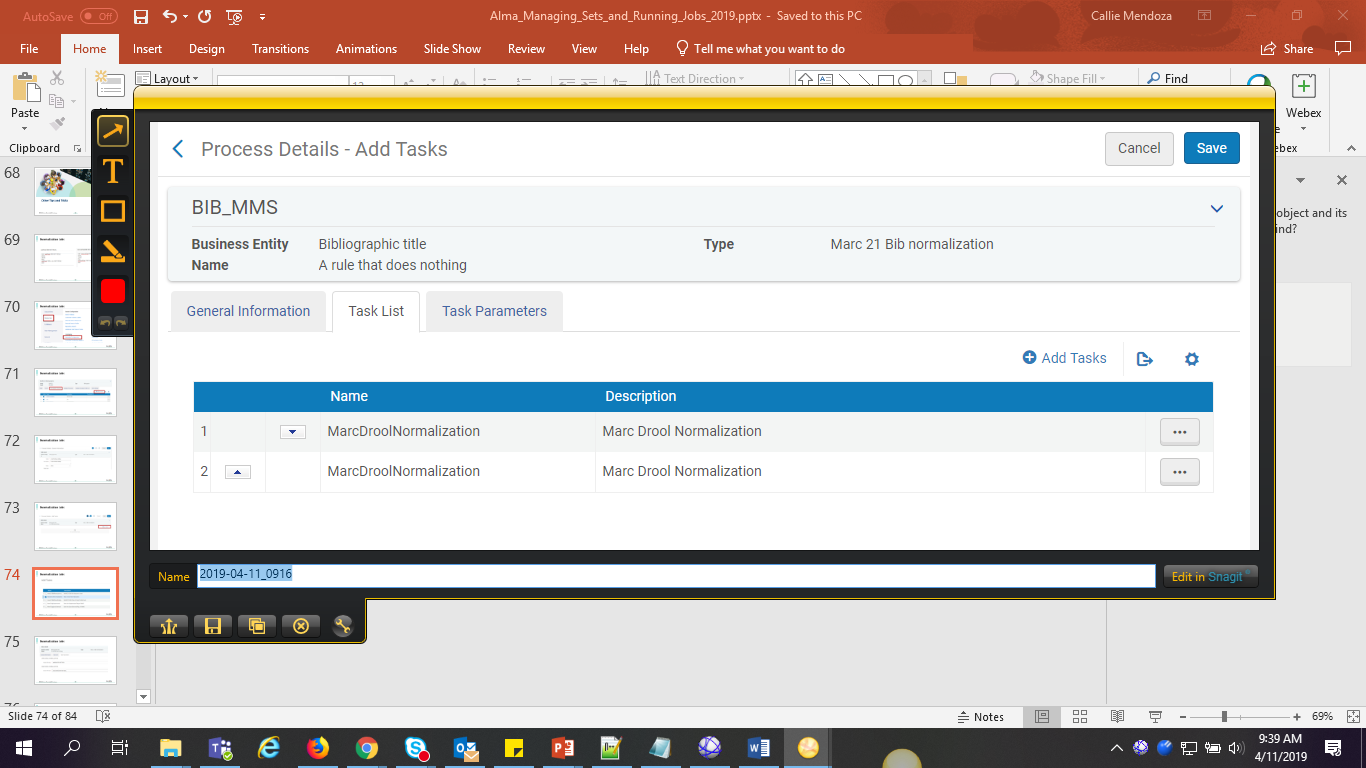 77
Normalization Jobs
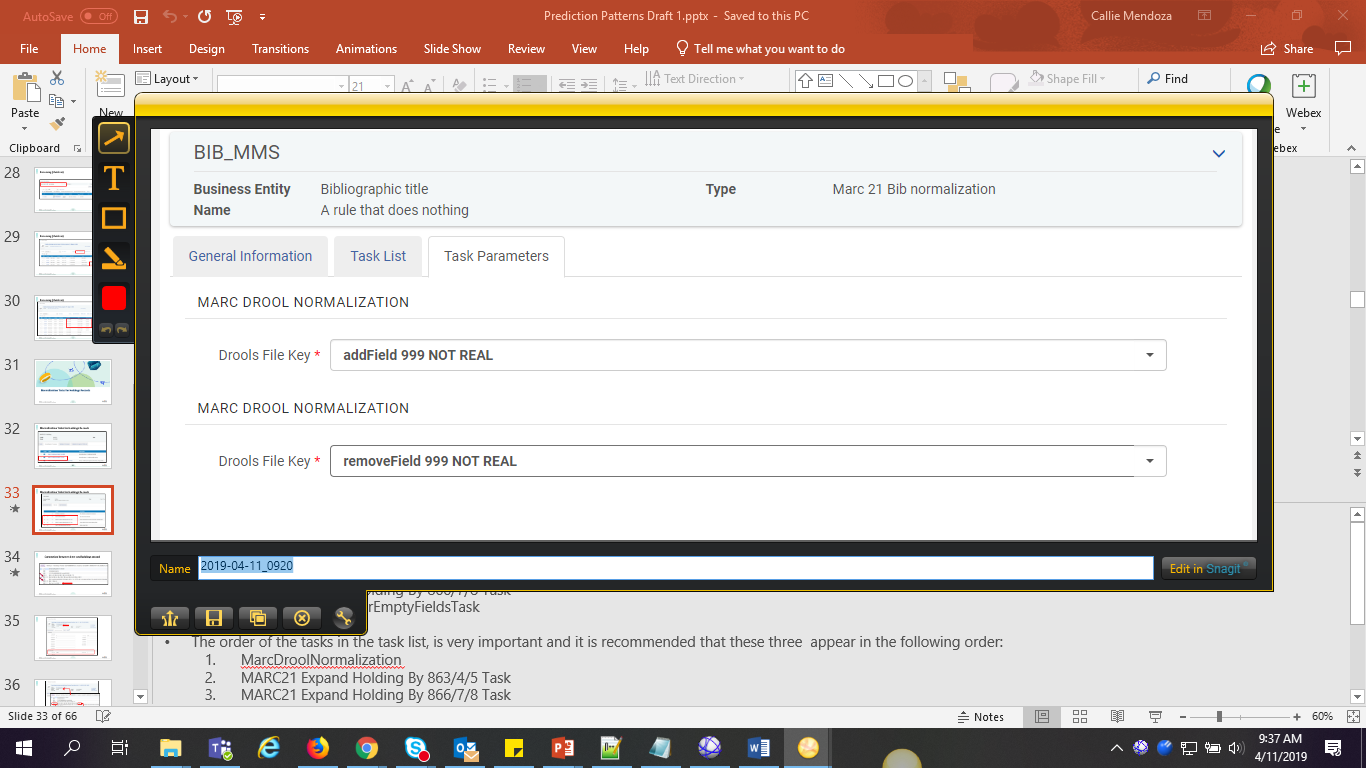 78
Normalization Jobs
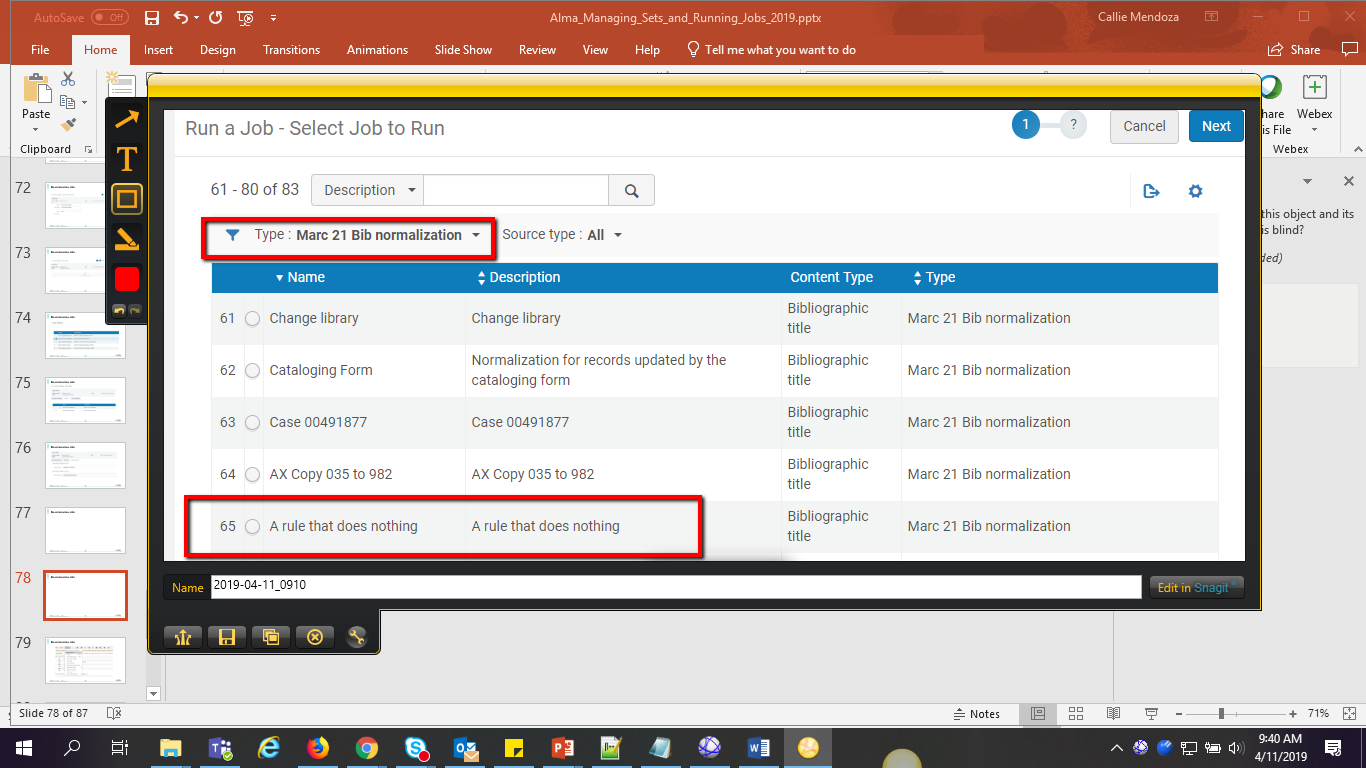 79
Normalization Jobs
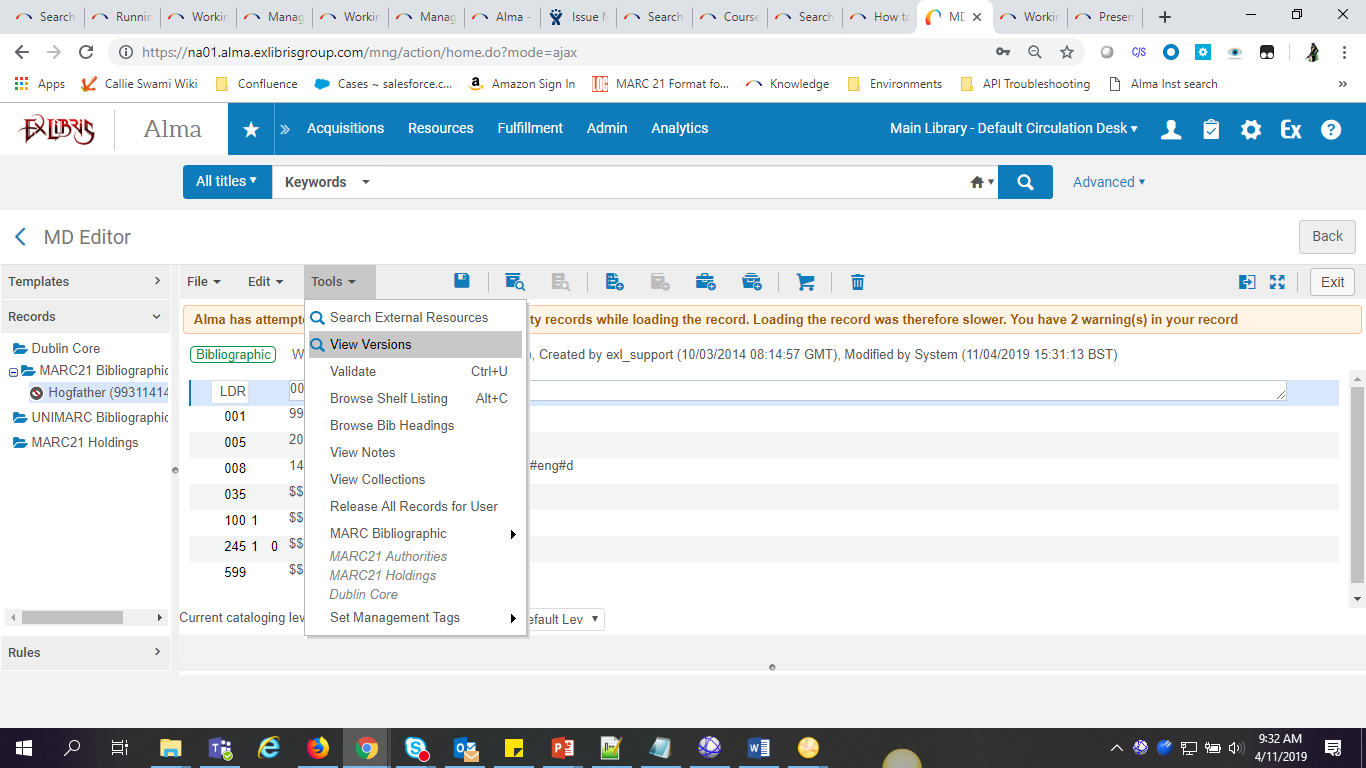 80
Normalization Jobs
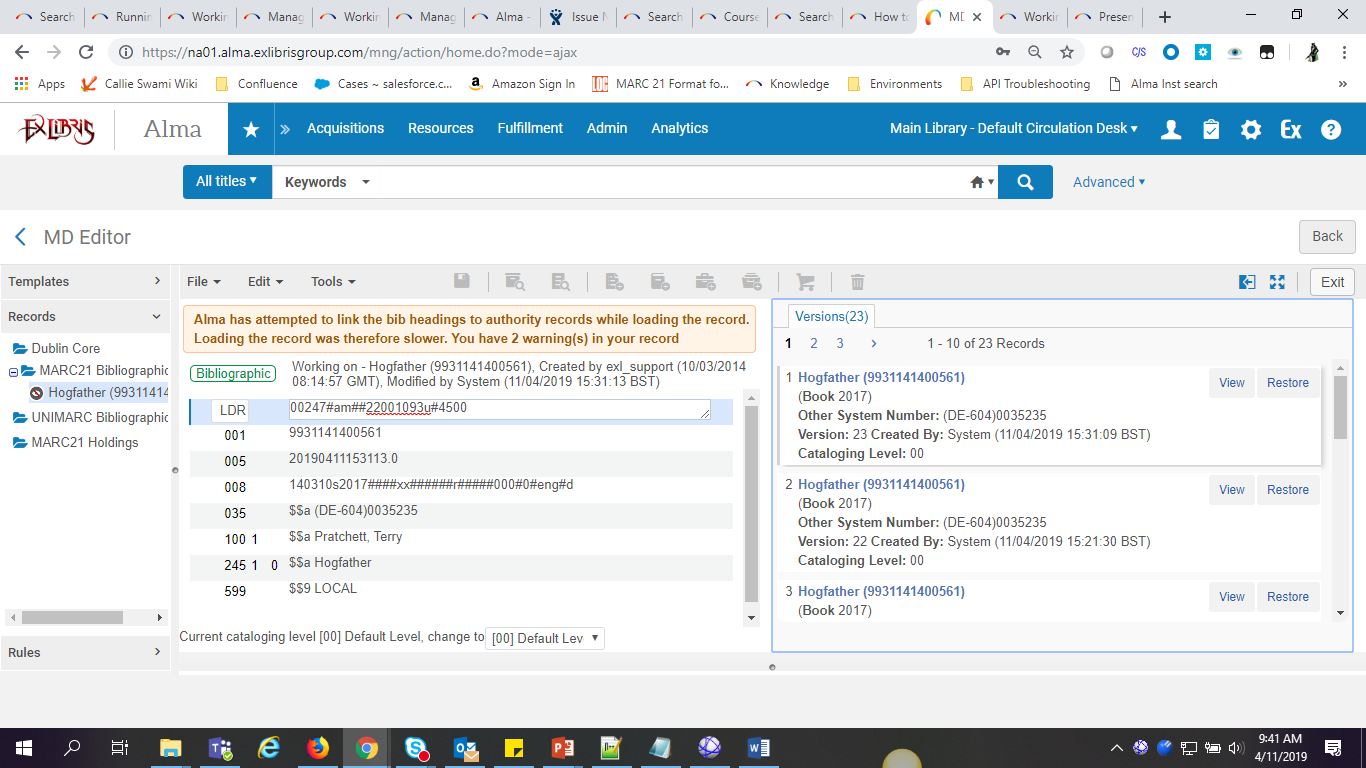 81
Export Jobs
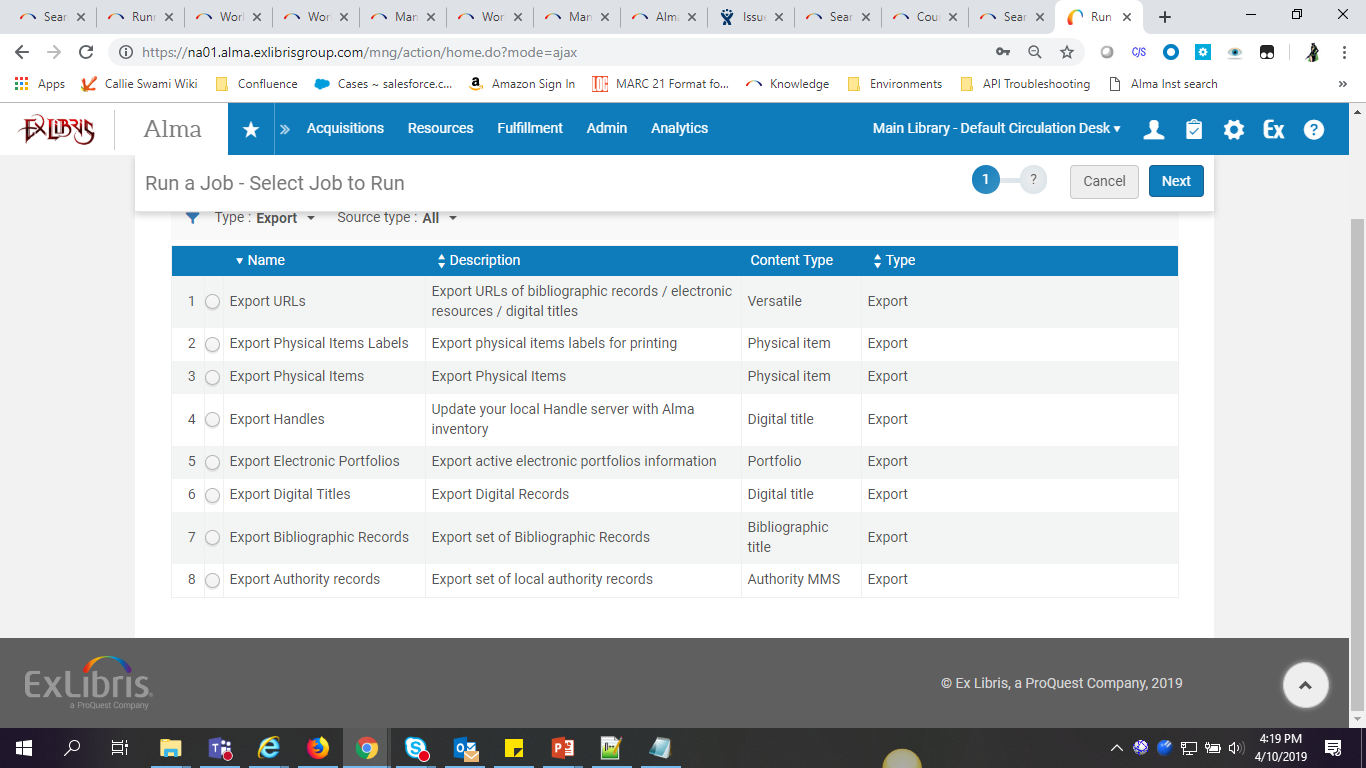 82
[Speaker Notes: Get information you can’t extract from the export to excel in the repository search.

Export URLs

In order to perform periodic validation tests to find broken links and fix them, you can export the following from Alma:
Logical sets and itemized sets
Static URLs and dynamic URLs
URLs from electronic collection level sets
URLs from portfolio level sets
URLs from the 856 $u (repeatable) in bibliographic records
With a file of exported URLs, it is possible to test the URLs using third-party, external link checkers such as LinkChecker (https://wummel.github.io/linkchecker/). To support these third-party options, both the CVS and HTML export output formats are provided.]
Publishing
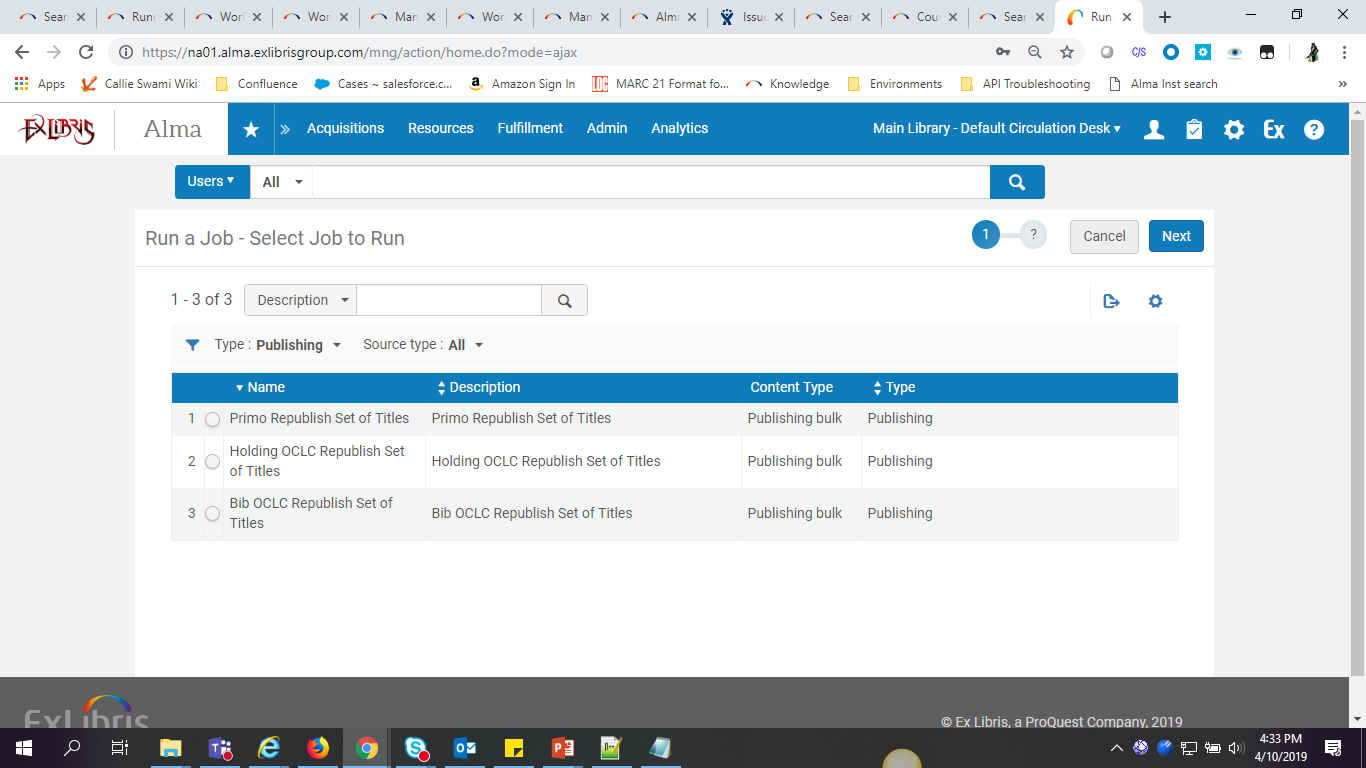 83
Information Update
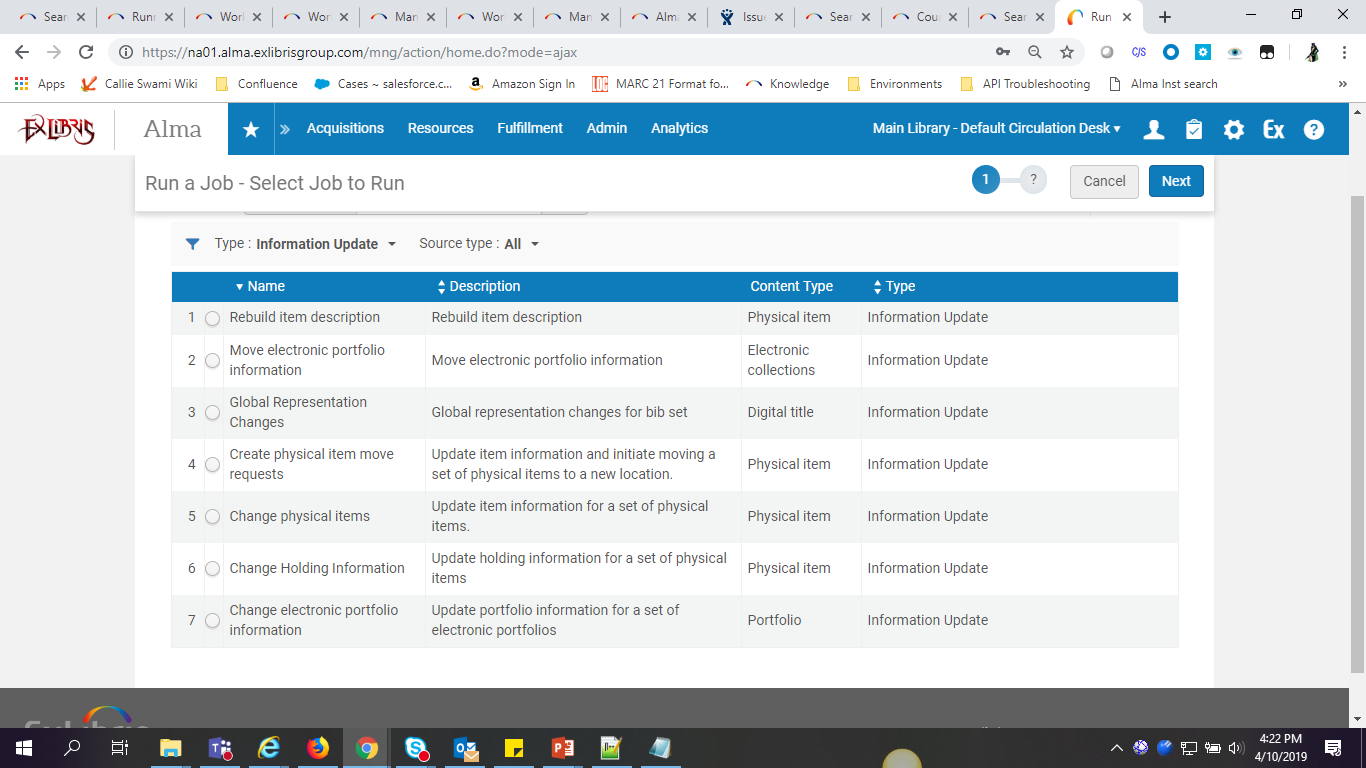 84
[Speaker Notes: Move electronic portfolio information – Let’s say you have portfolios that are local and you want to use CZ portfolios instead BUT you don’t want to lose your POL info

Create physical item move requests – If anyone out there is using dummy patrons (RS) this might be a better way!  You create a location for those items and move them into the closed location instead of checking them out to a patron]
Documentation, articles, blogs
85
Next Steps and Resources
Online Help:
Managing Search Queries and Sets:
https://knowledge.exlibrisgroup.com/Alma/Product_Documentation/010Alma_Online_Help_(English)/050Administration/070Managing_Jobs/060Managing_Search_Queries_and_Sets
Running Manual Jobs on Defined Sets:
https://knowledge.exlibrisgroup.com/Alma/Product_Documentation/010Alma_Online_Help_(English)/050Administration/070Managing_Jobs/020Running_Manual_Jobs_on_Defined_Sets
Jobs with more detailed documentation:
https://knowledge.exlibrisgroup.com/Alma/Product_Documentation/010Alma_Online_Help_(English)/050Administration/070Managing_Jobs/040Viewing_Running_Jobs#Job_Types_with_Their_Own_Management_Pages
86
Next Steps and Resources
Blogs, e.g. on the Developer Network:
Laura Guy, Alma – RAPID OAI Setup and Configuration
https://developers.exlibrisgroup.com/blog/Alma-RAPID-OAI-Setup-and-Configuration 
Andy Tang, Delete Marc records from Marc file by using 035 field list file
https://developers.exlibrisgroup.com/blog/delete-marc-records-from-marc-file-by-using-035-field-list-file/ 
Laura Guy, Adding Springshare Libguide Discovery to Primo VE
https://developers.exlibrisgroup.com/blog/adding-springshare-libguide-discovery-to-primo-ve/
87
Next Steps and Resources
Knowledge Articles (randomly selected):
How to link local portfolios (standalones) to the Community Zone:
https://knowledge.exlibrisgroup.com/Alma/Knowledge_Articles/How_to_link_local_portfolios_(standalones)_to_the_Community_Zone 
Batch delete Process Type "Technical - Migration", or putting items in place in bulk: https://knowledge.exlibrisgroup.com/Alma/Knowledge_Articles/Items_not_in_place_(not_available)_-_how_to_fix_in_bulkbatch%3F
Create an itemized Users set based on Analytics
https://knowledge.exlibrisgroup.com/Alma/Knowledge_Articles/Create_Users_Set_for_expired_patrons_based_on_Analytics
How to Bulk Change PO Line Status?
https://knowledge.exlibrisgroup.com/Alma/Knowledge_Articles/How_to_Bulk_Change_PO_Line_Status%3F
88
Thank you!
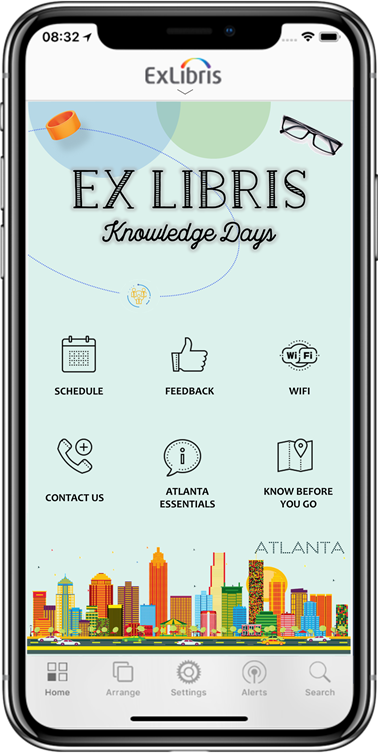 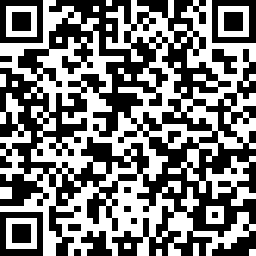 We value your feedback!Please complete the session survey in the schedule section of the app.
90